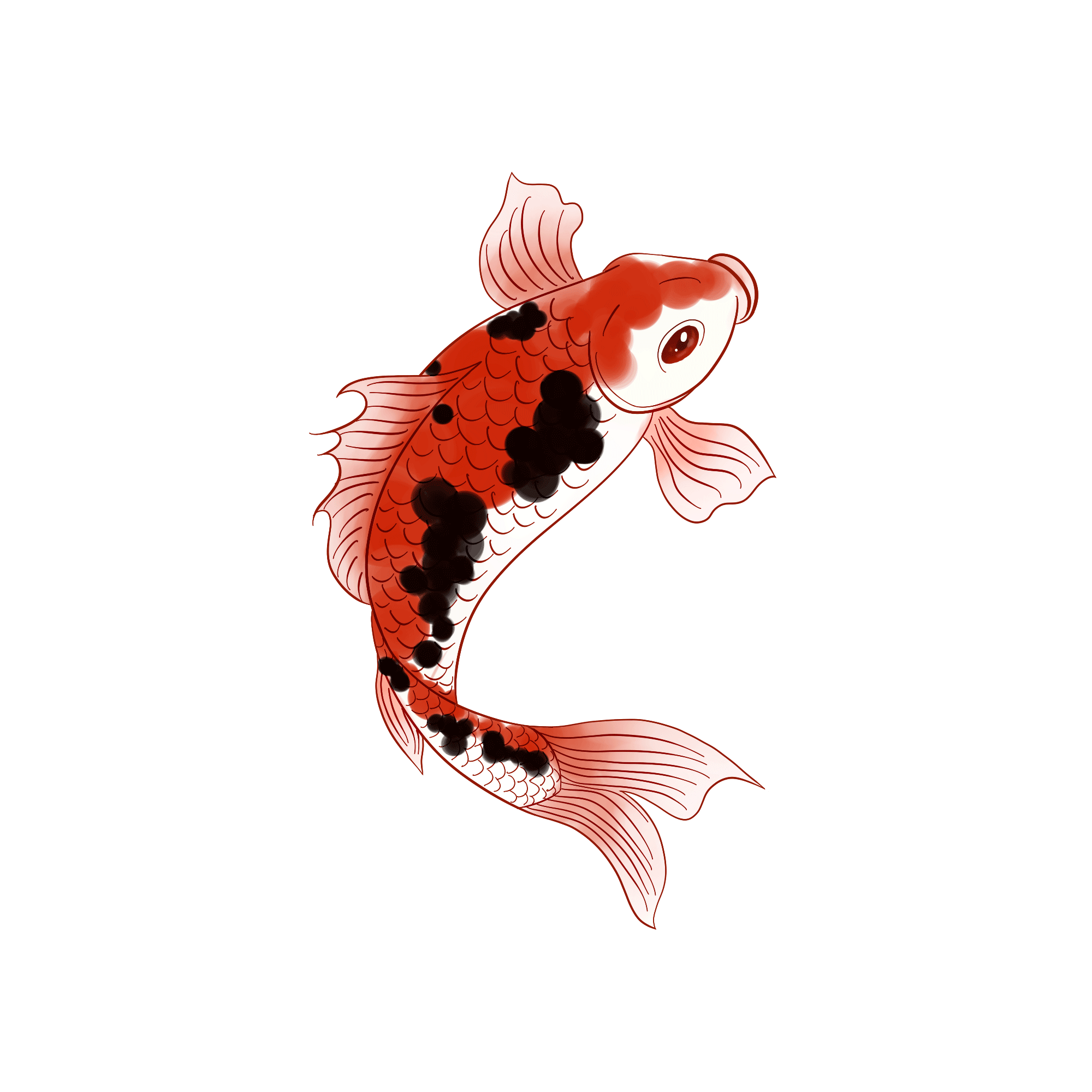 寻找
锦鲤
活动策划方案
汇报人：xiazaii
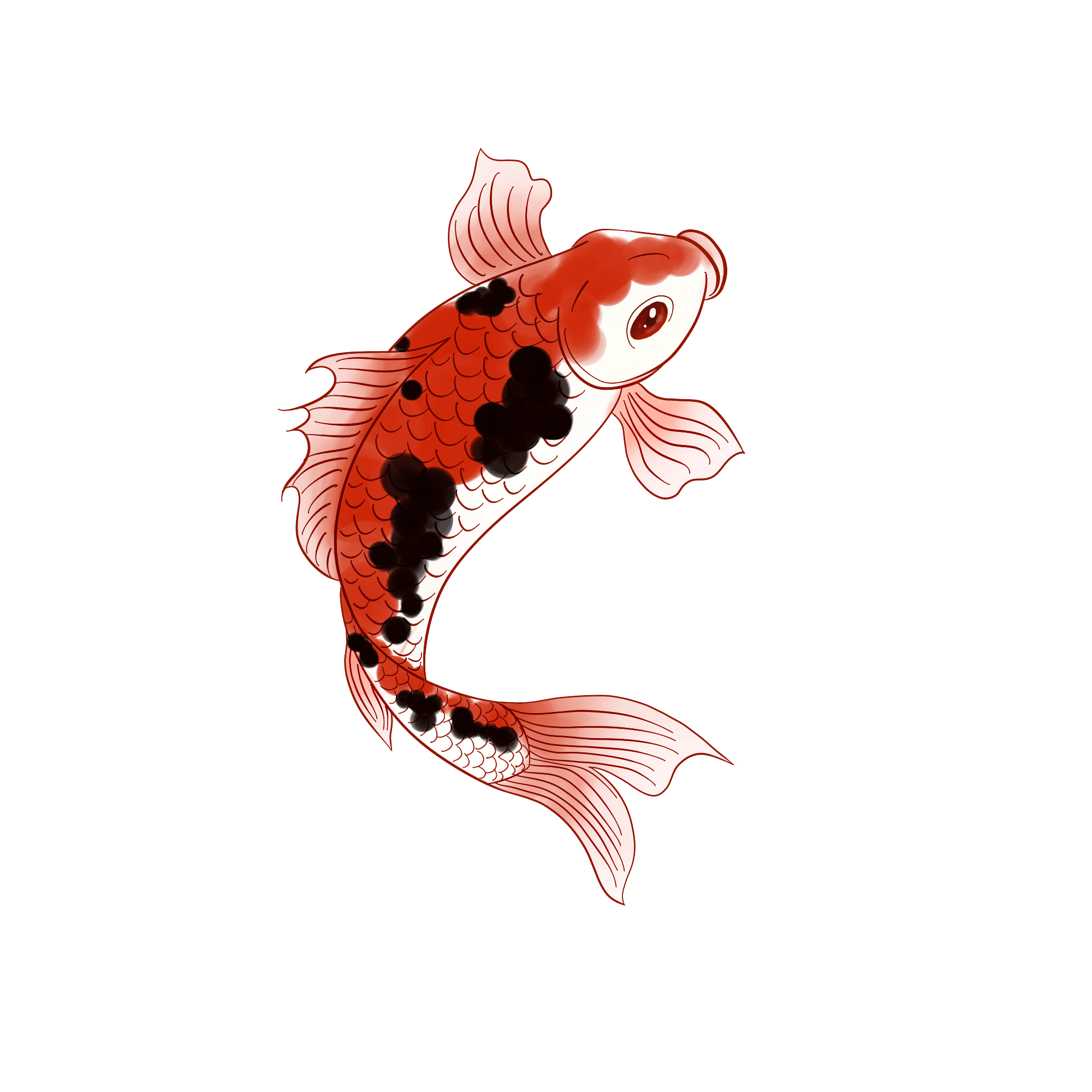 总体思路
目录
前期准备
执行方案
费用预算
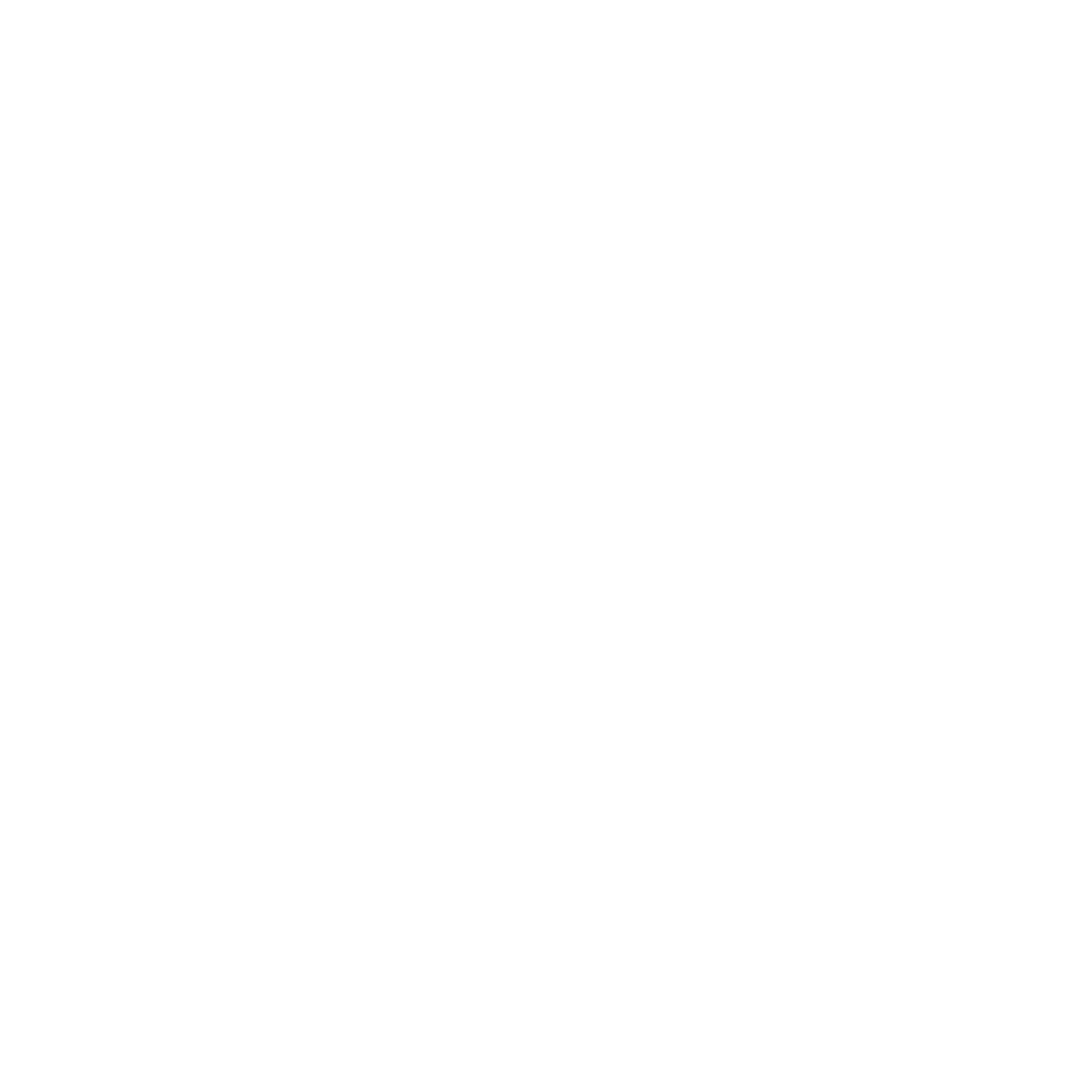 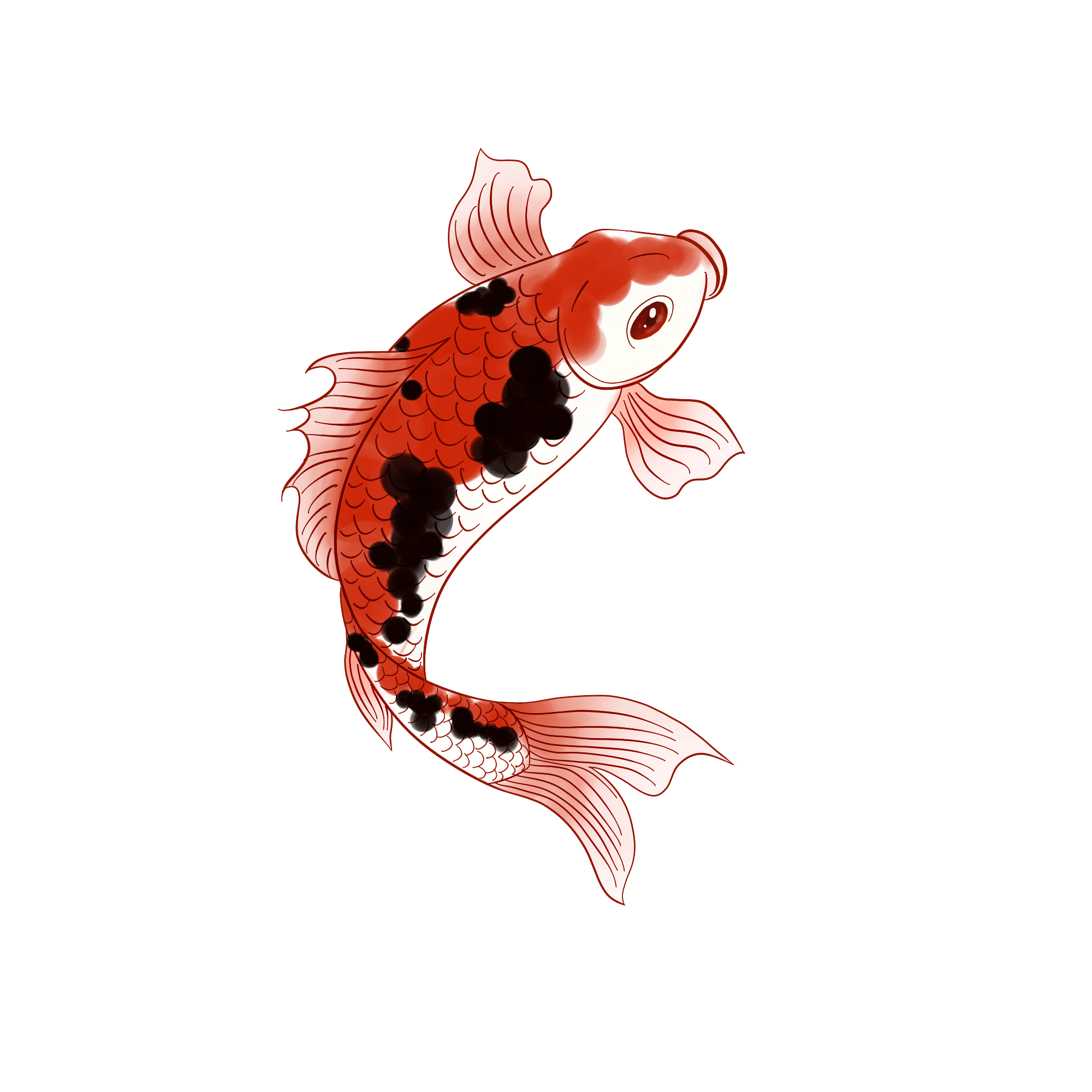 PART 01
总体思路
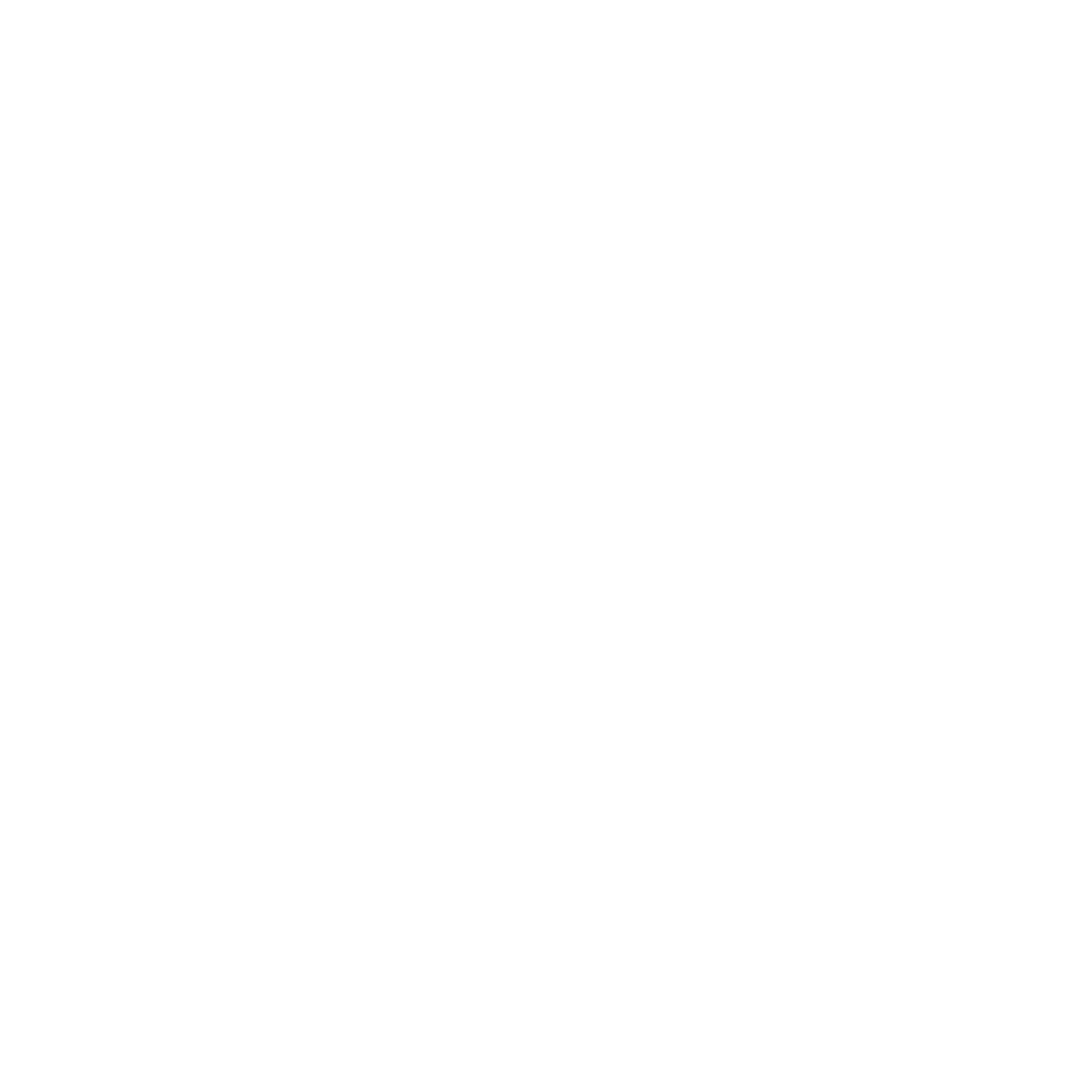 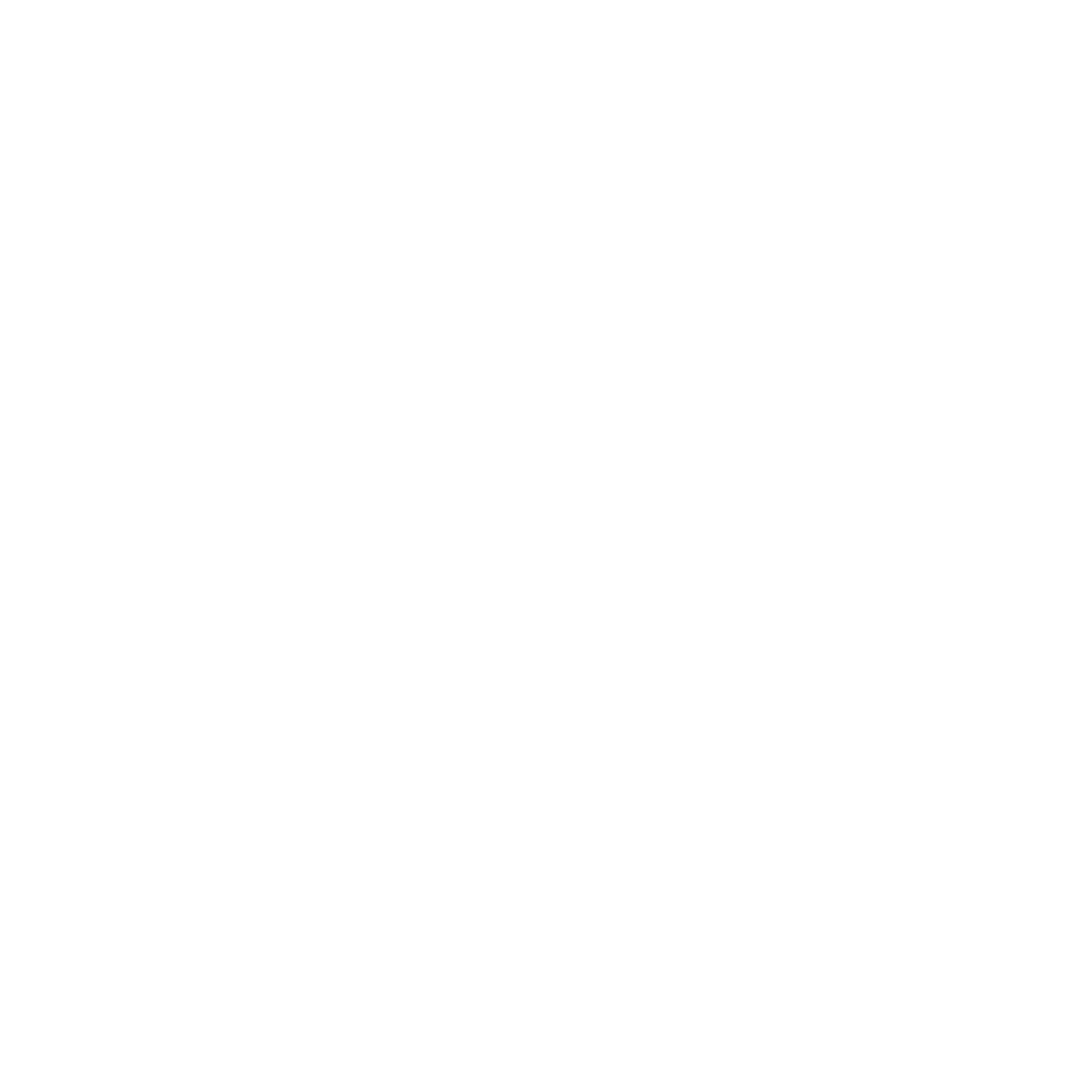 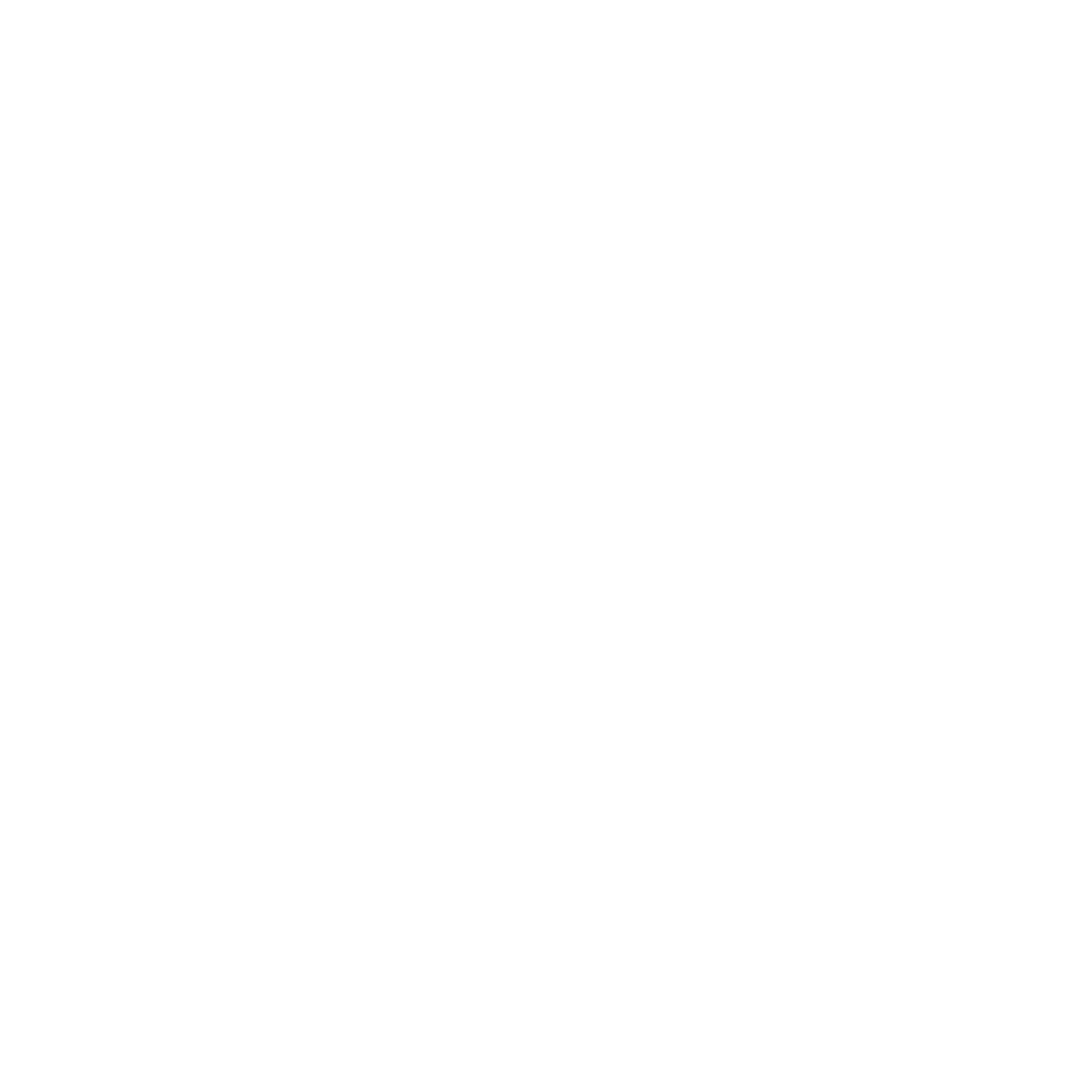 总体思路
输入标题
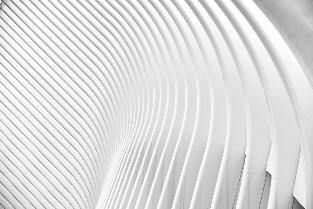 输入文本内容输入文本内容输入文本内容输入文本输入文本内容输入文本内容输入文本内容输入文本
输入文本内容输入文本内容输入文本内容输入文本输入文本内容输入文本内容
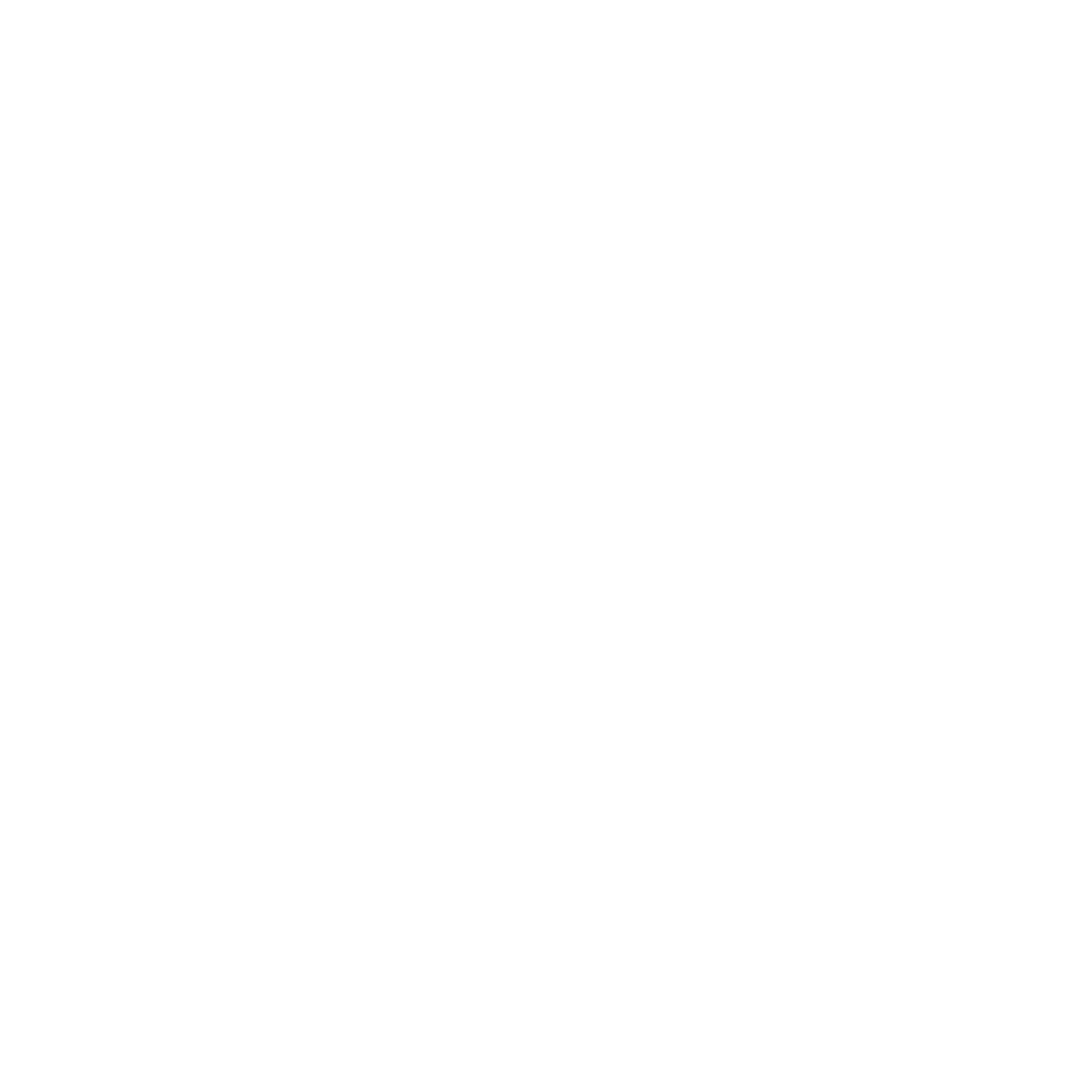 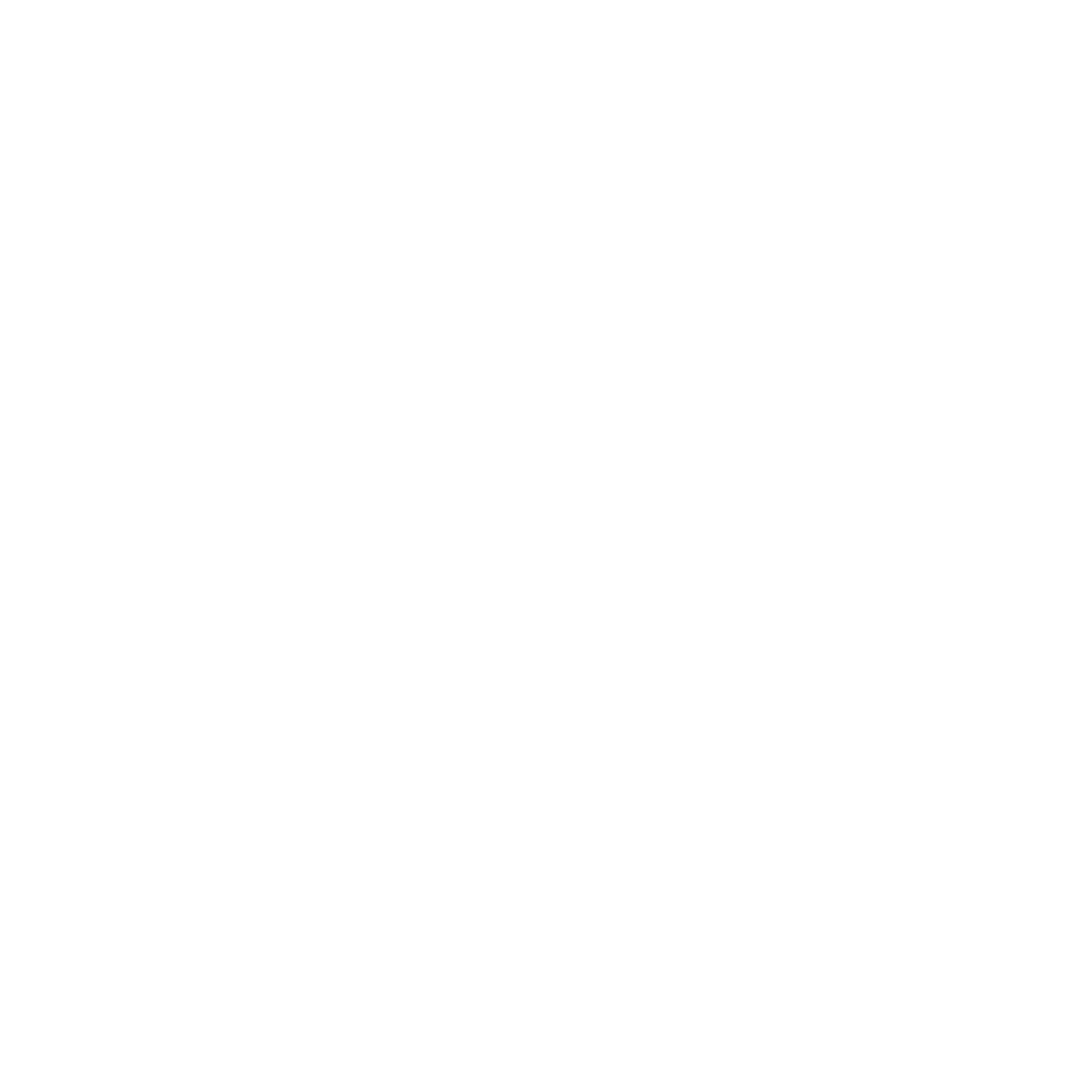 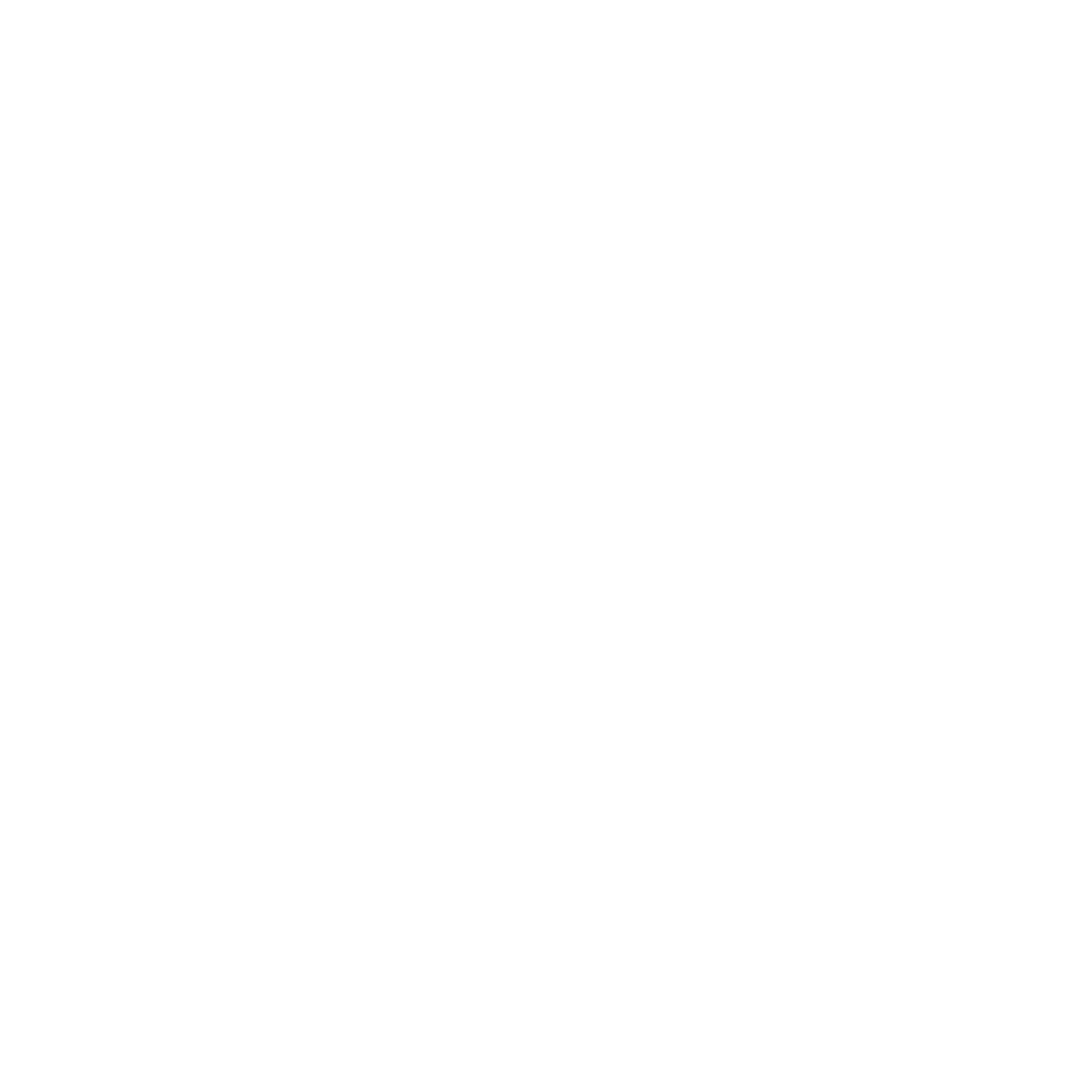 总体思路
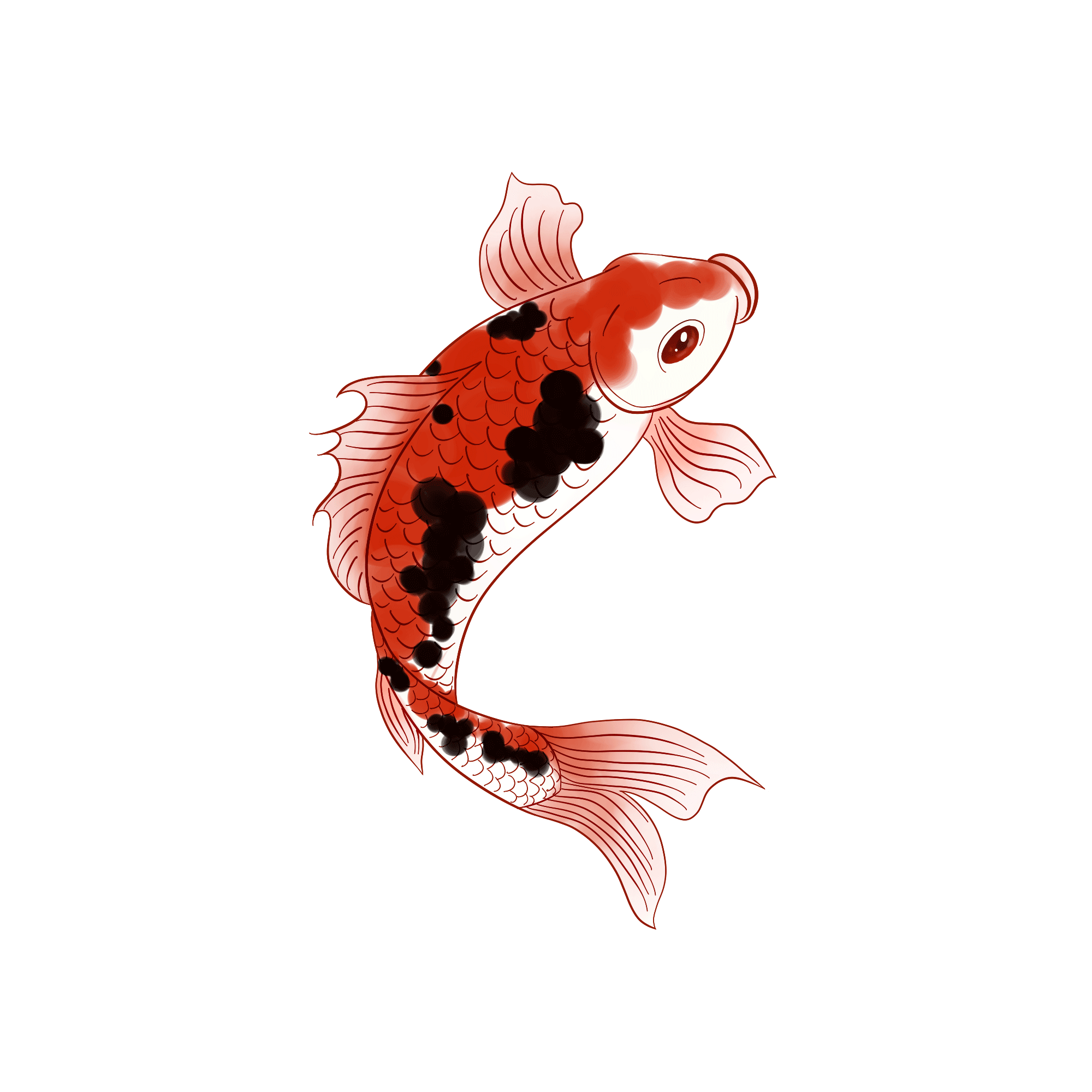 输入文本内容
输入文本内容
输入文本内容
输入文本内容
输入文本内容
输入文本内容
输入文本内容
输入文本内容
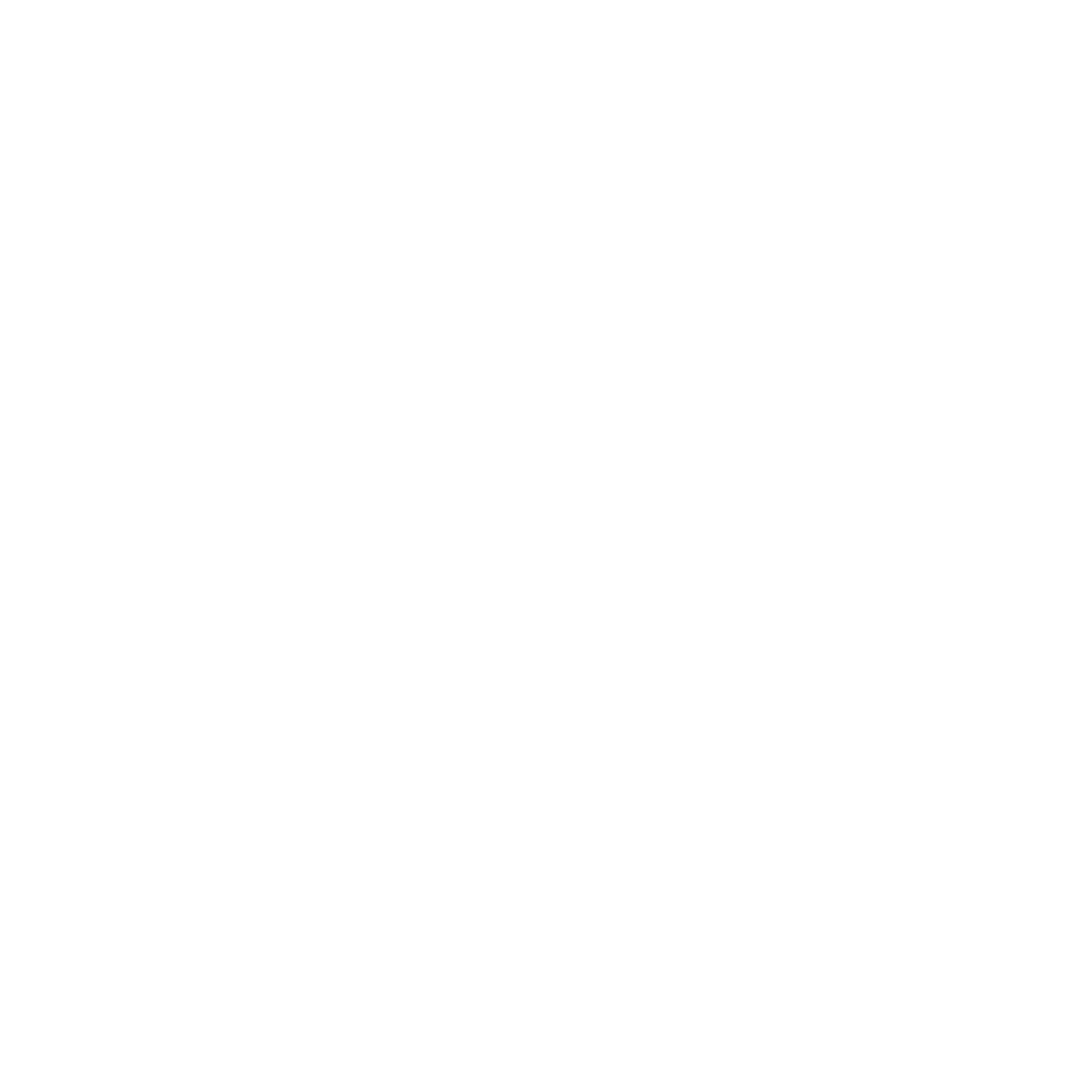 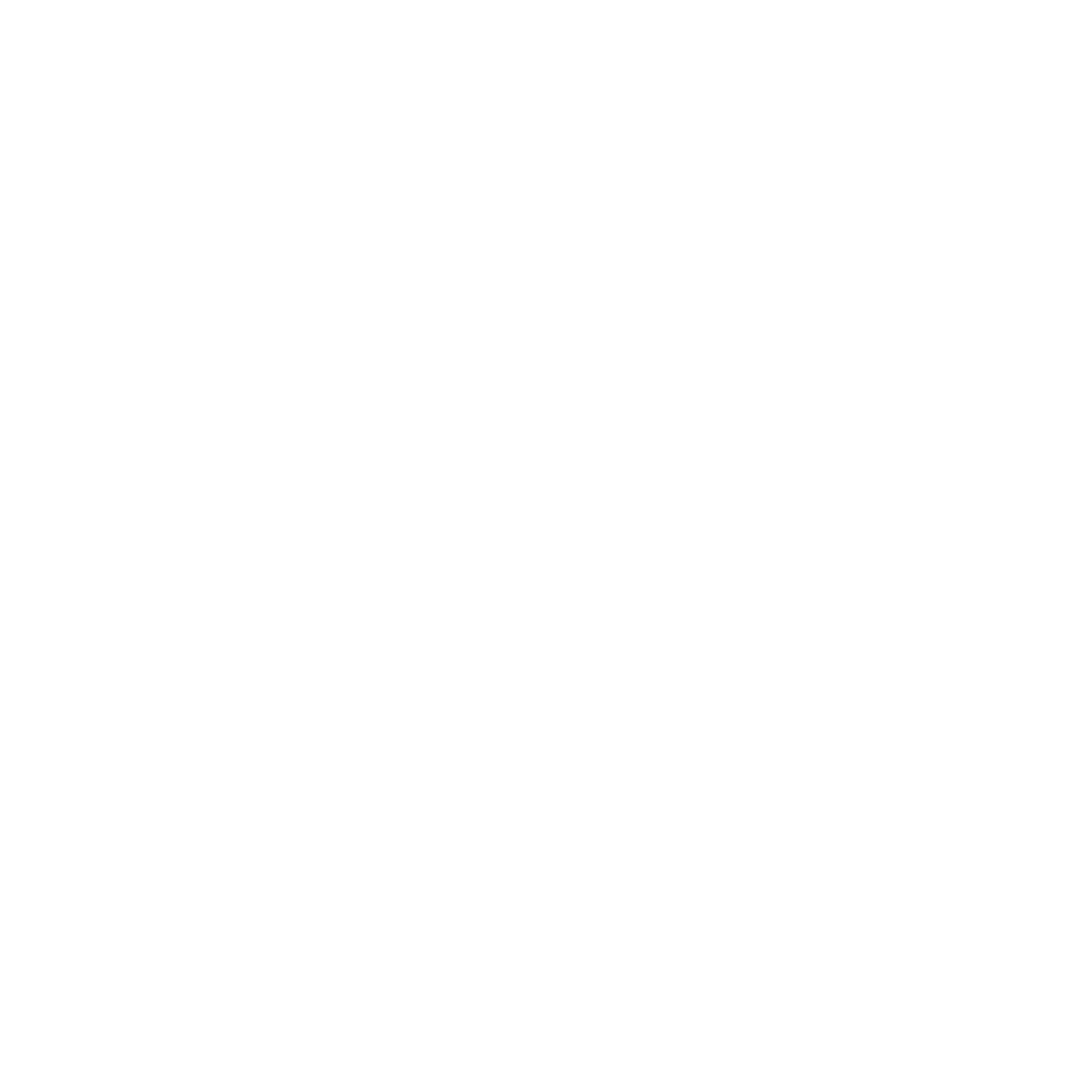 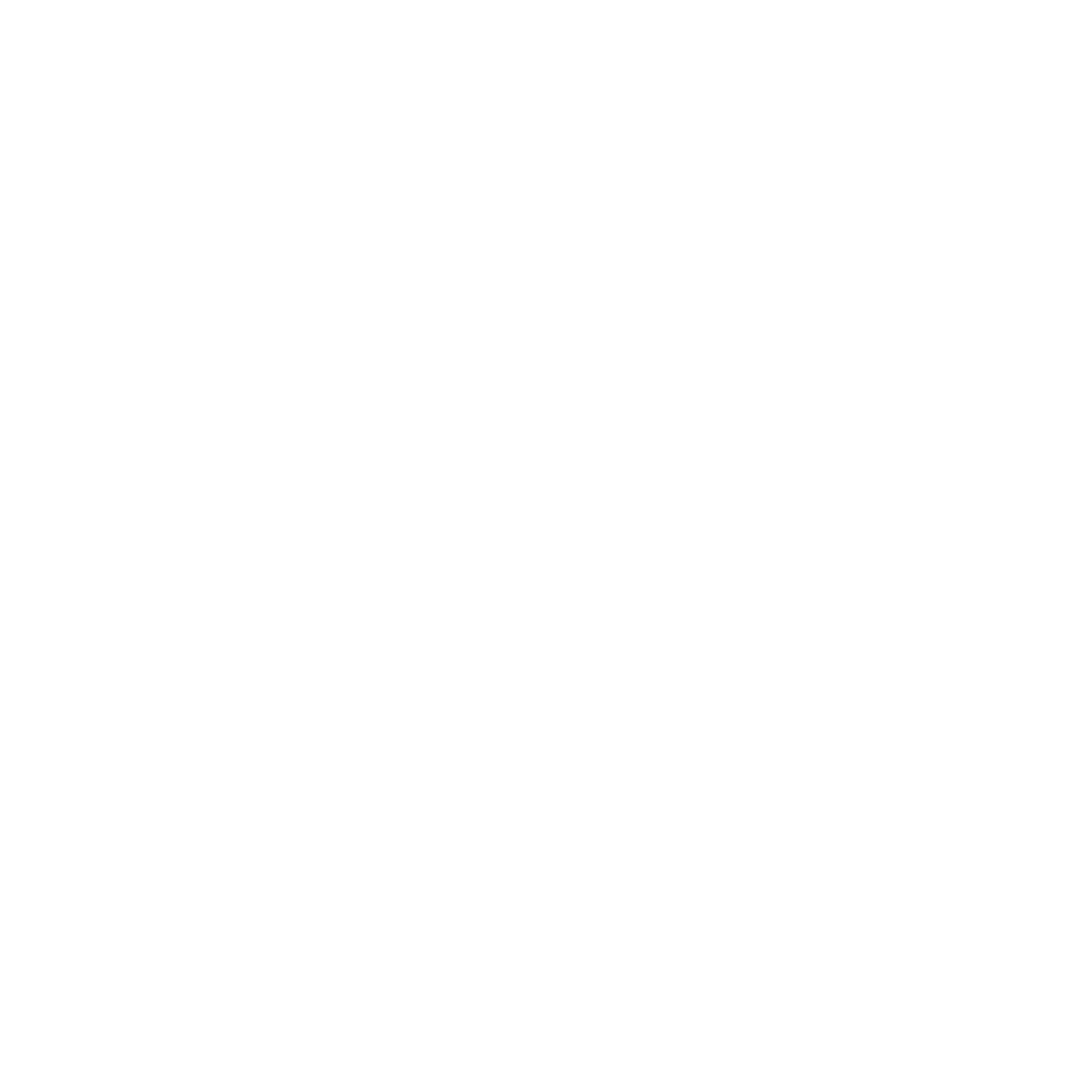 总体思路
LOREM IPSUM DOLOR
01
Lorem ipsum dolor sit amet, consectetur adipisicing elit, sed do eiusmod tempor incididunt ut labore et dolore magna aliqua.
02
LOREM IPSUM DOLOR
Lorem ipsum dolor sit amet, consectetur adipisicing elit, sed do eiusmod tempor incididunt ut labore et dolore magna aliqua.
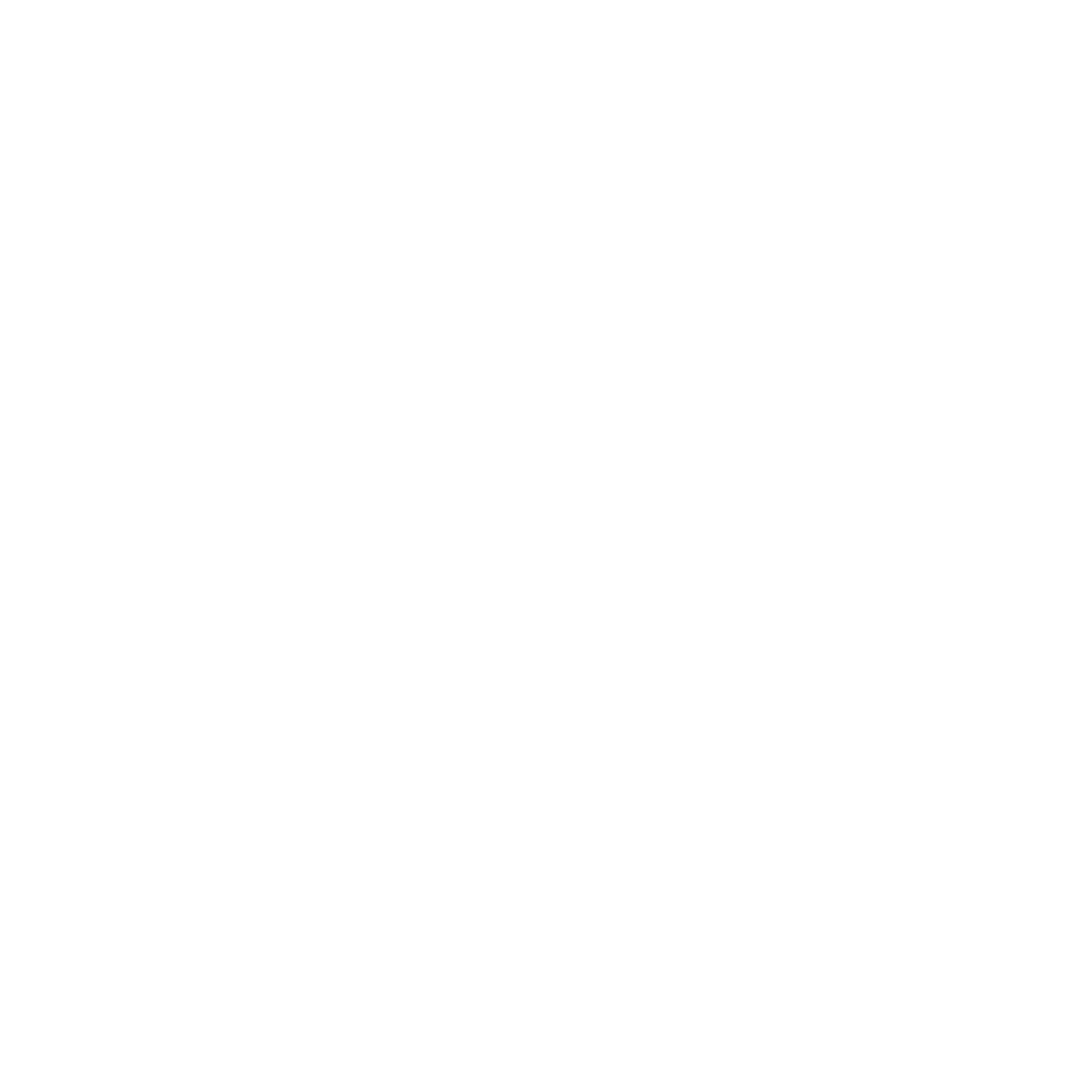 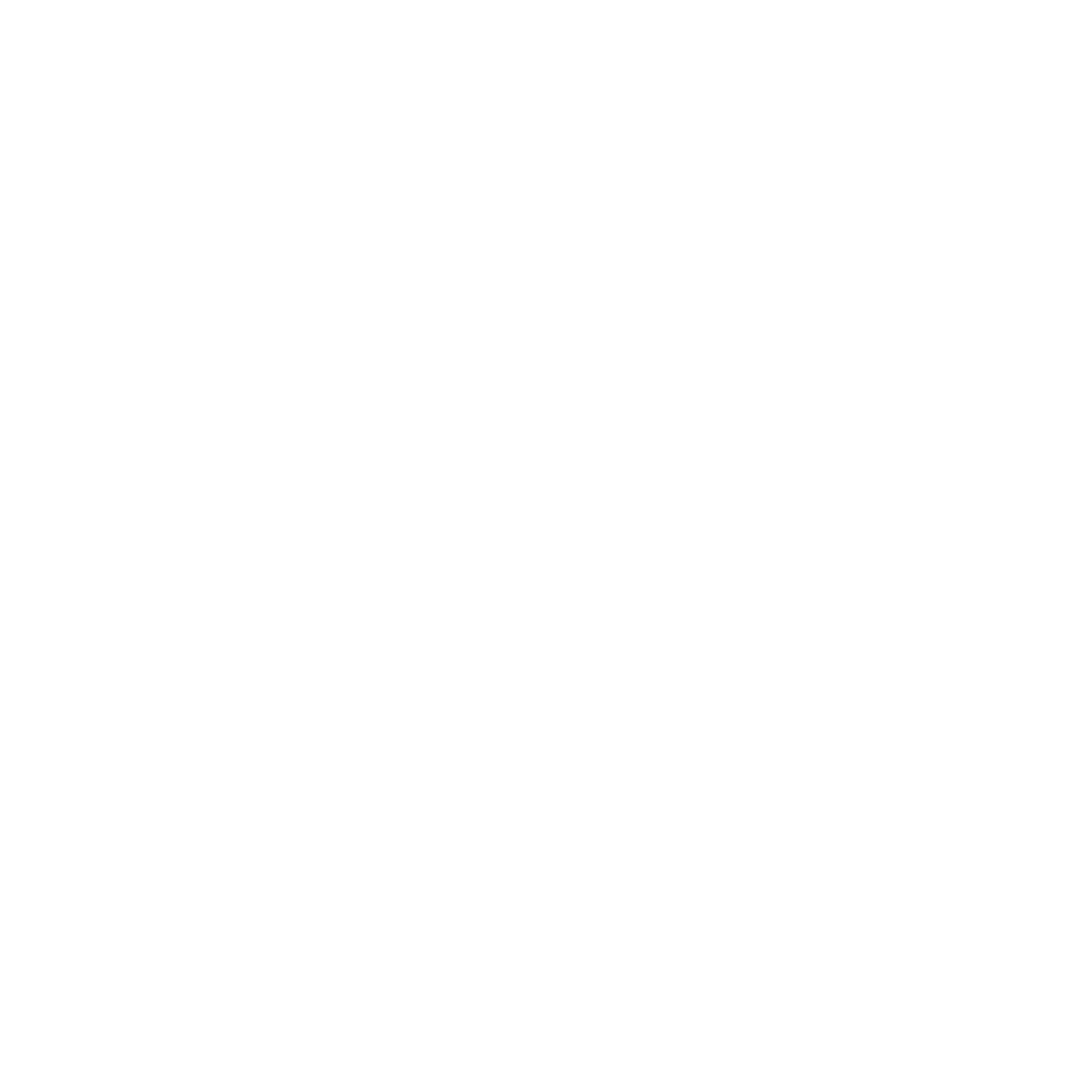 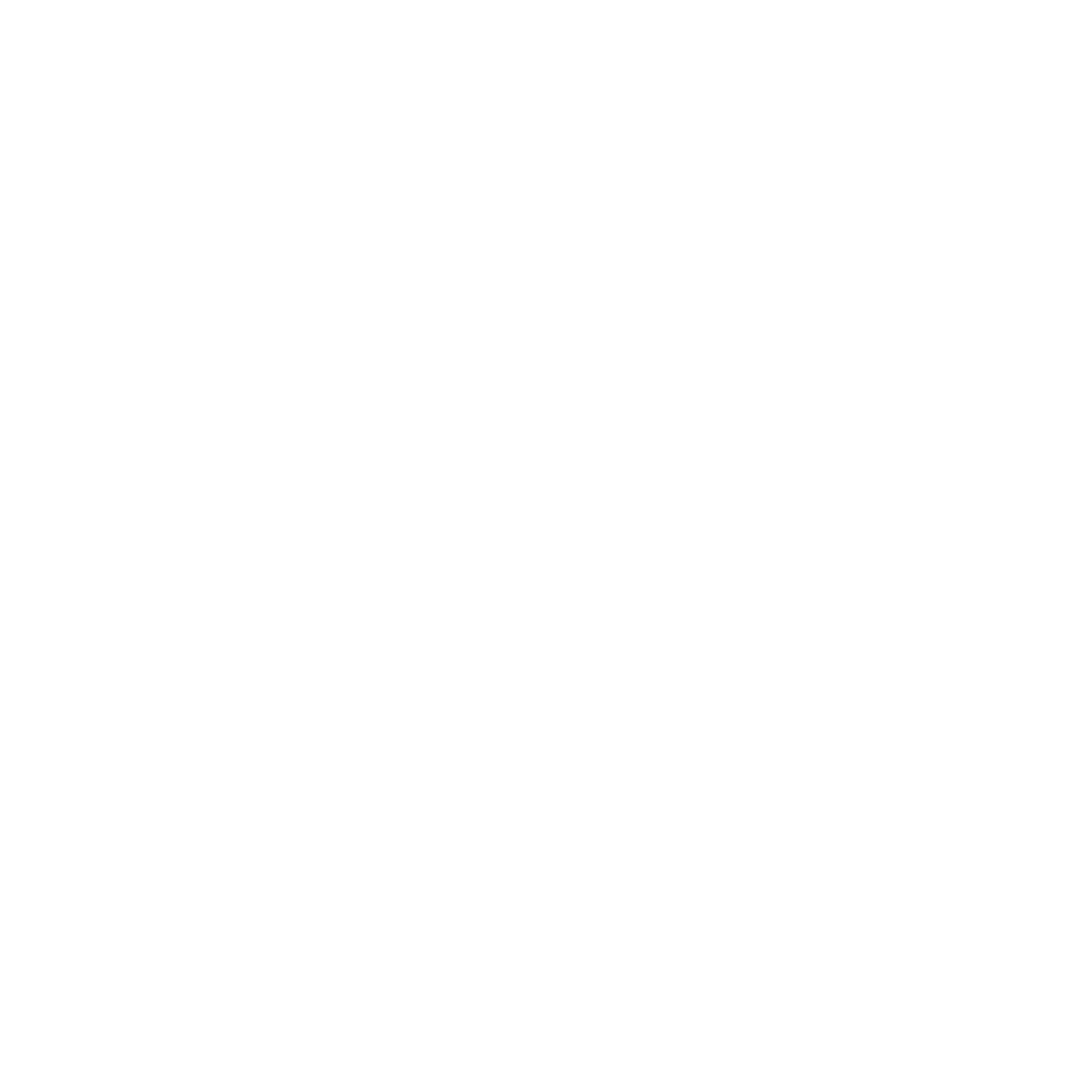 总体思路
输入标题
输入标题
输入标题
输入文本内容输入文本内容
输入文本内容输入文本内容
输入文本内容输入文本内容
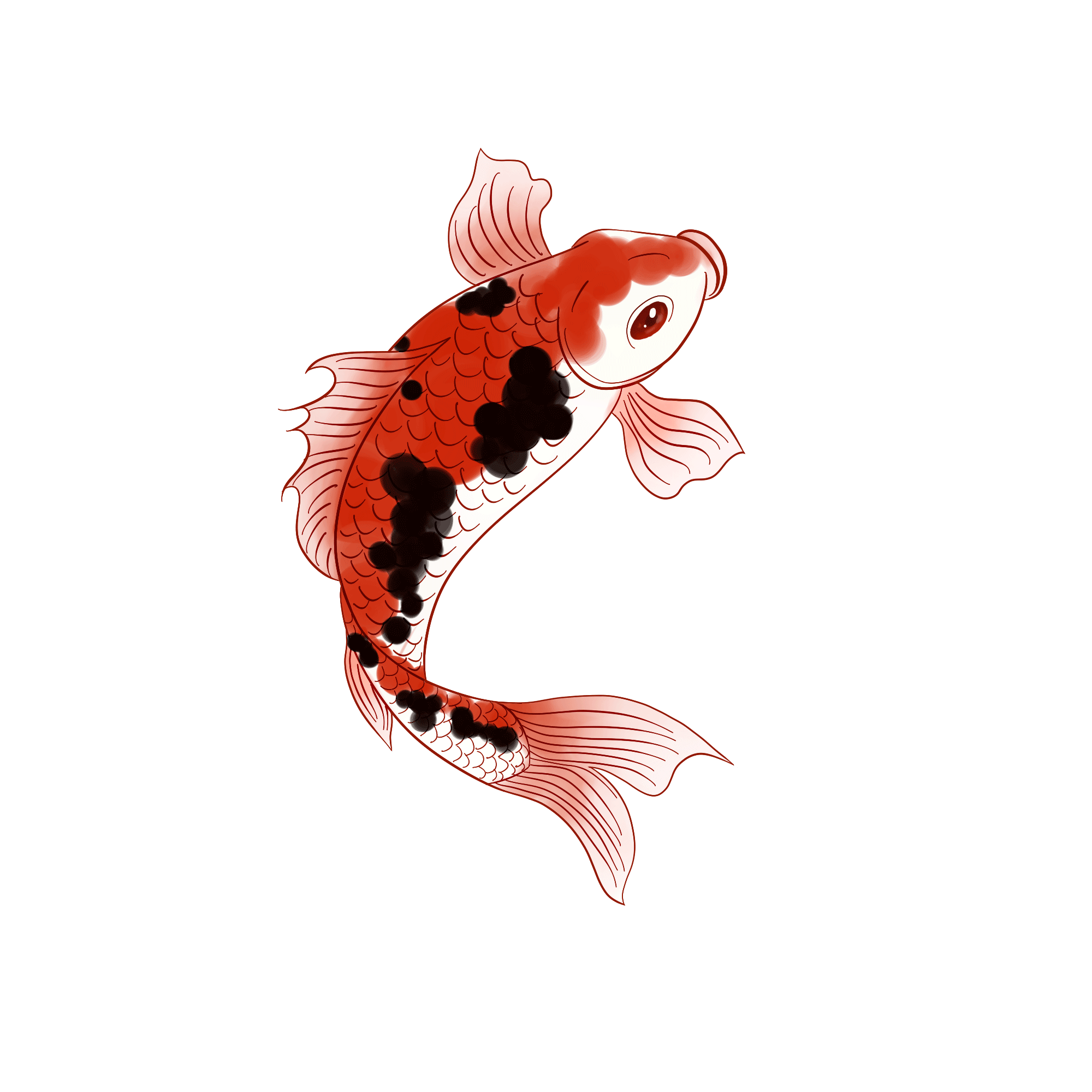 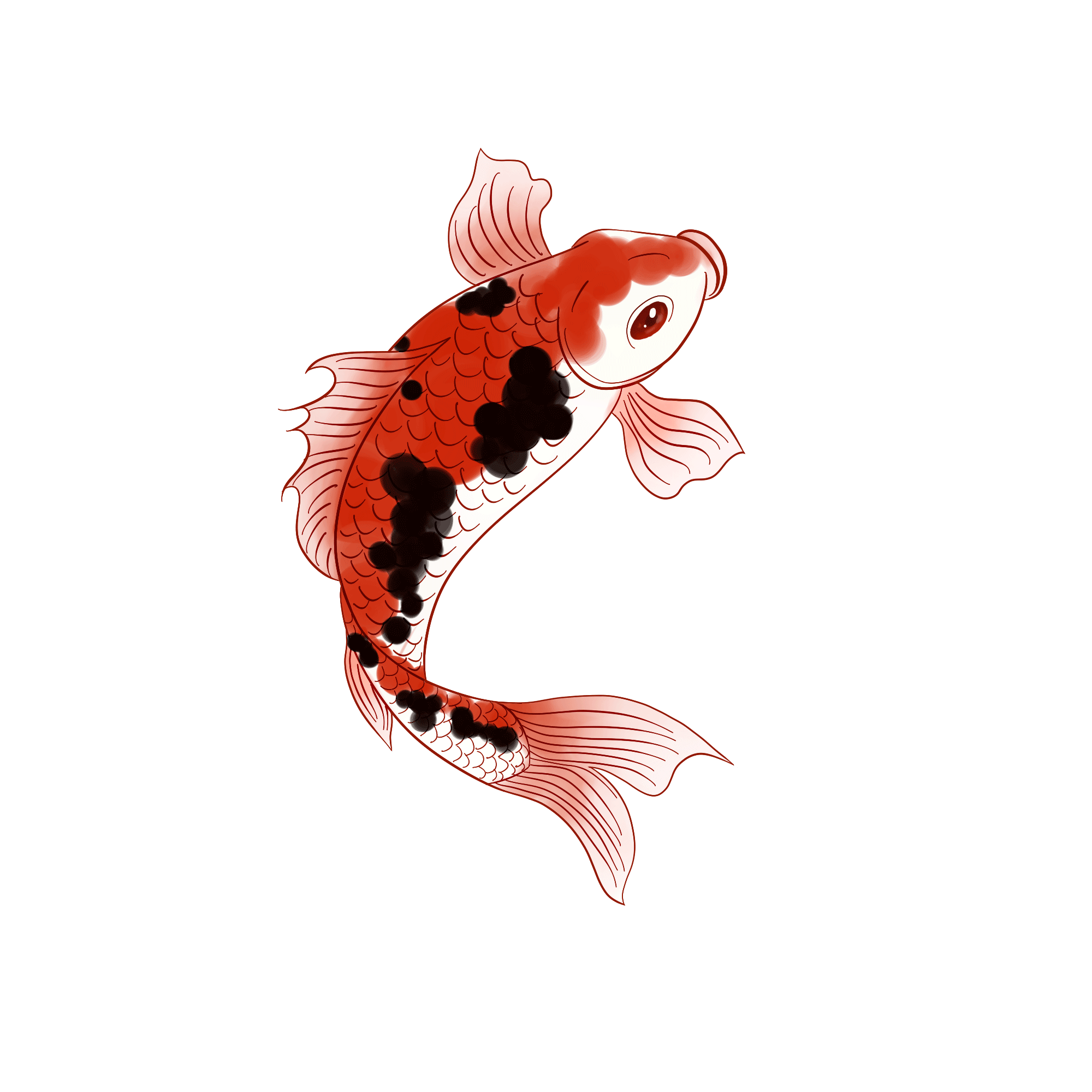 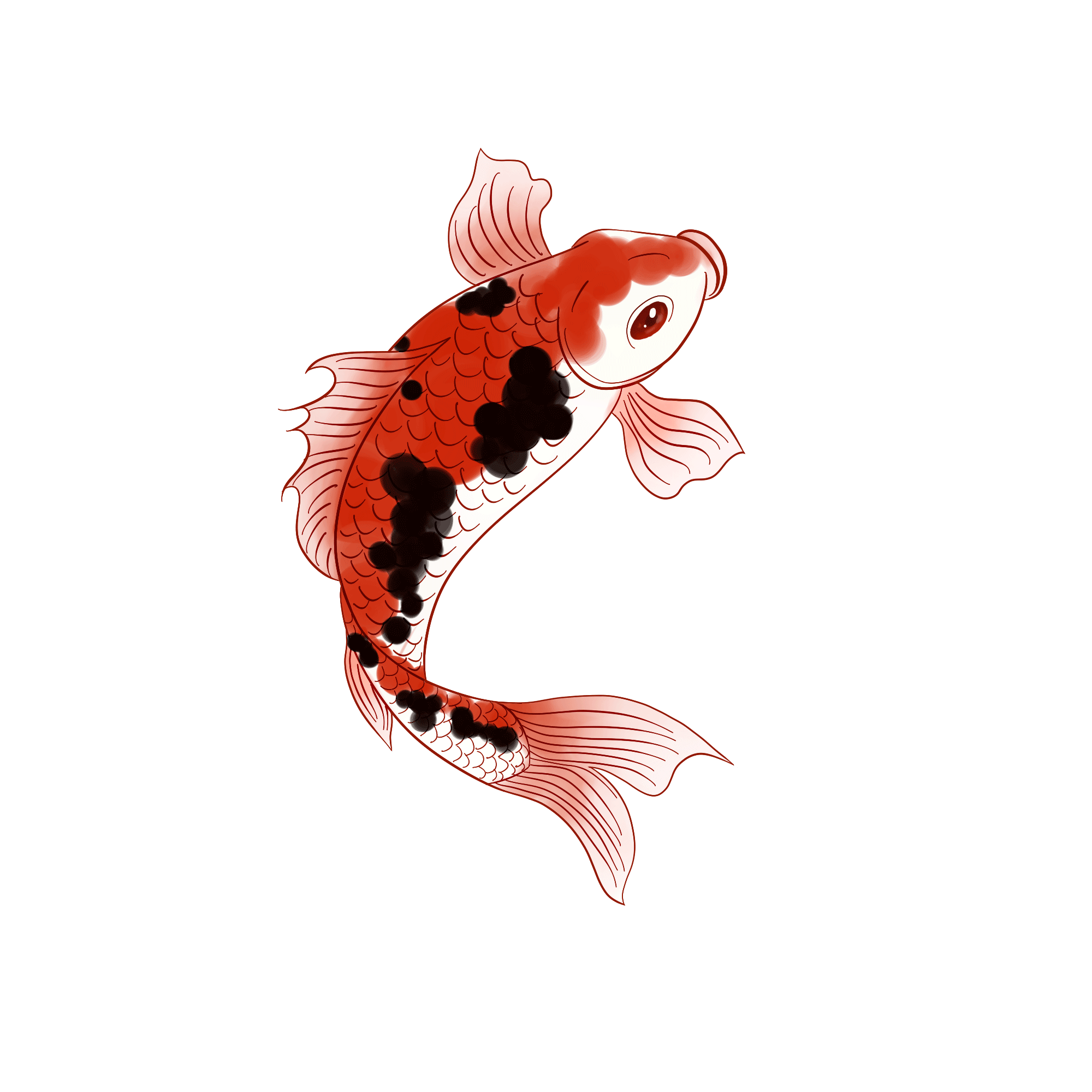 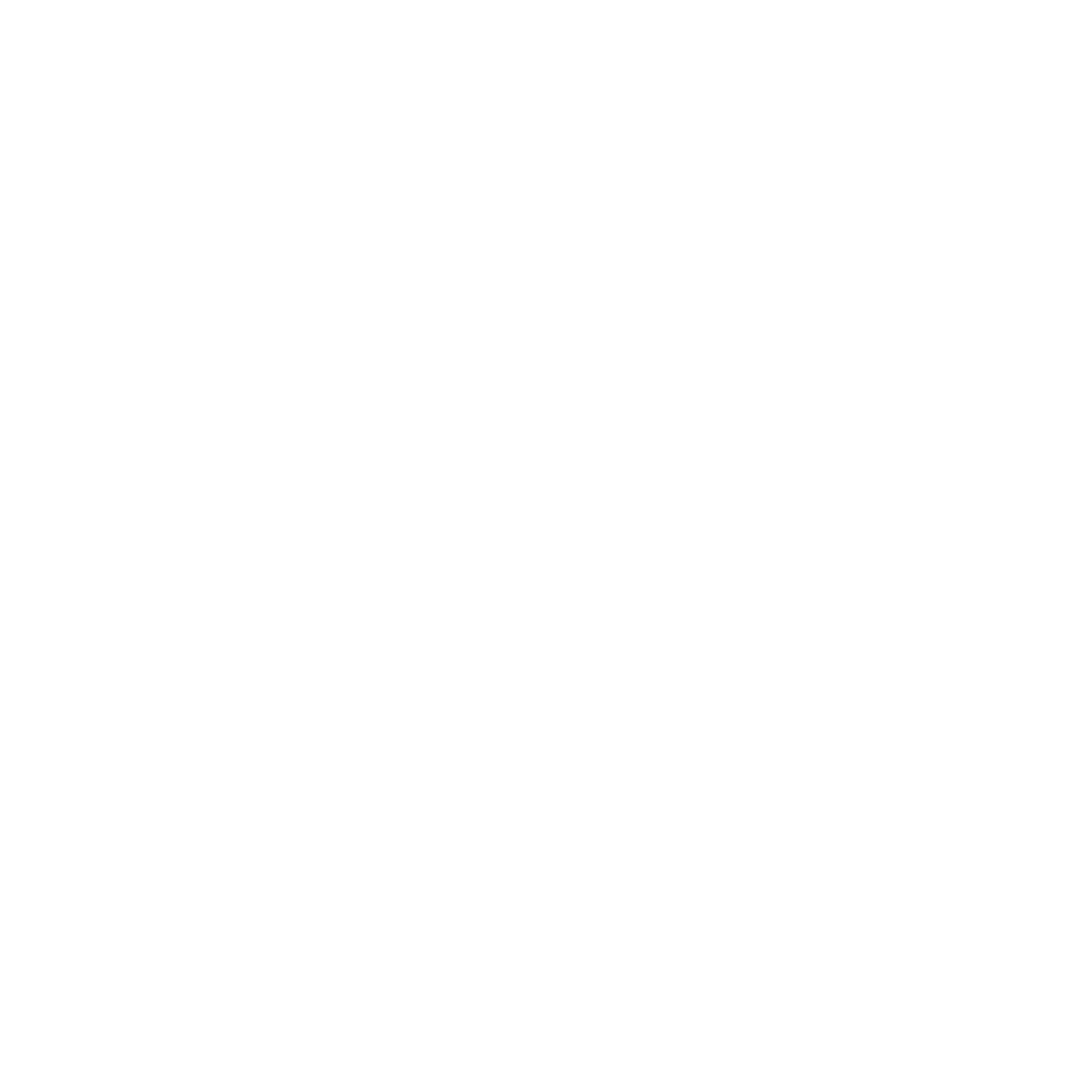 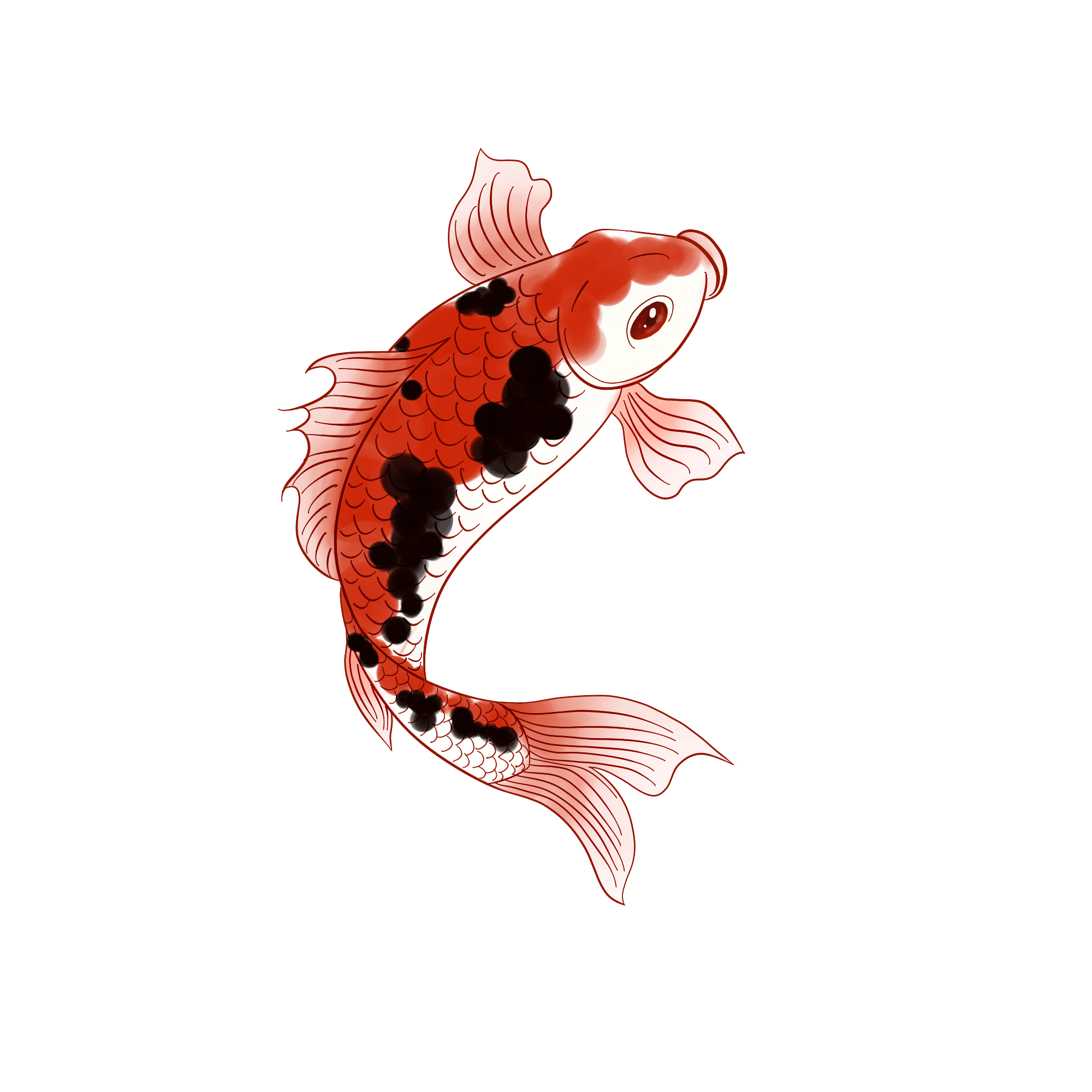 PART 02
前期准备
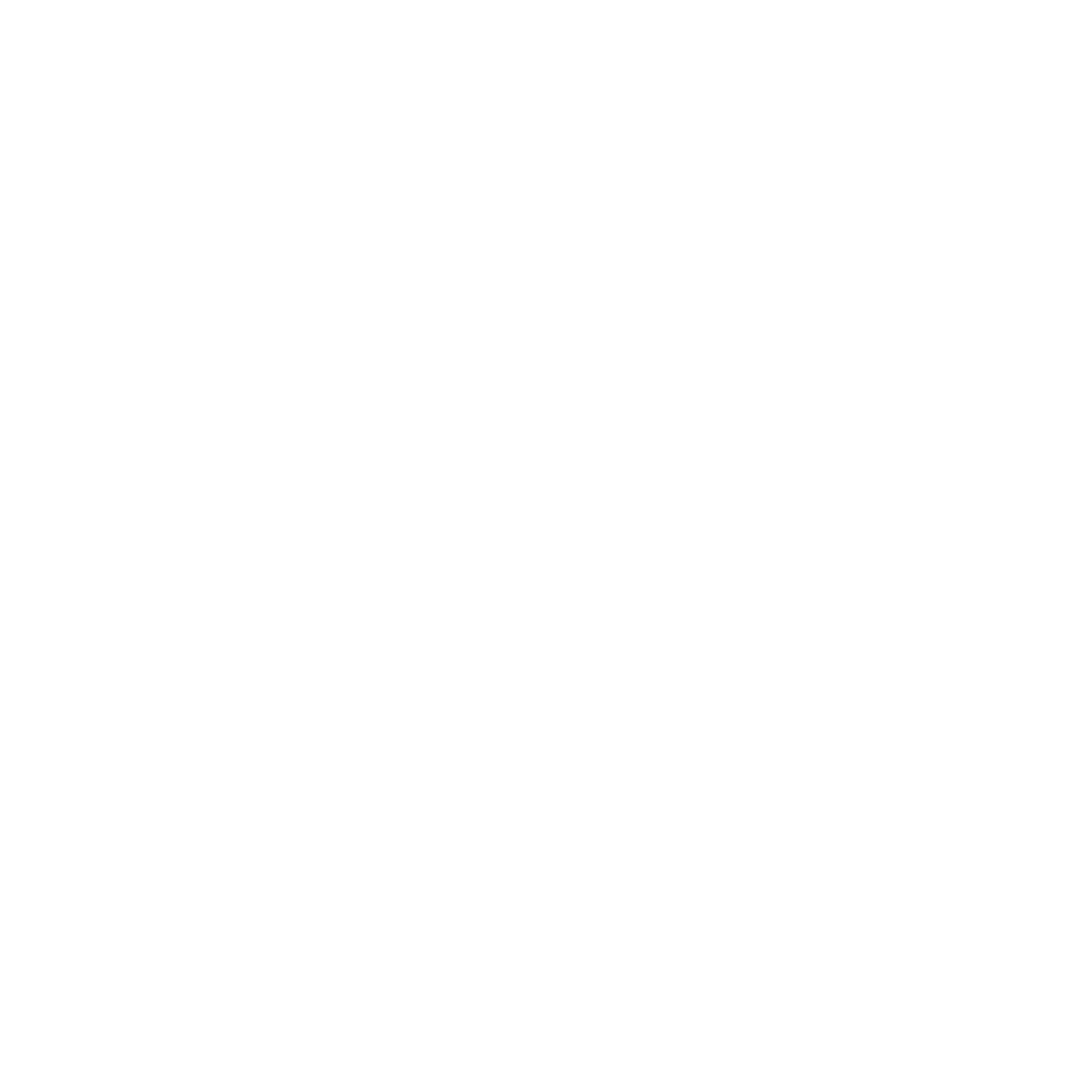 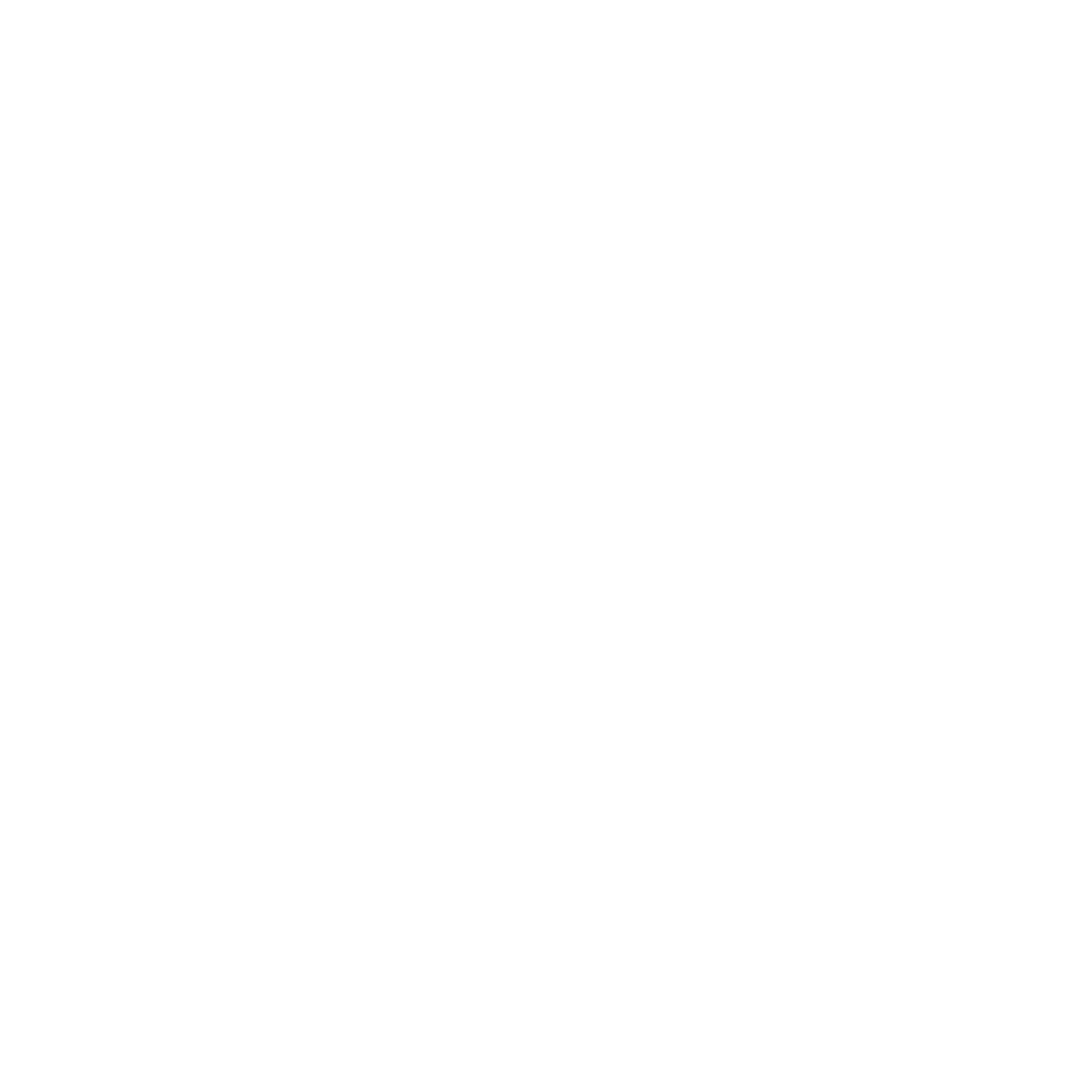 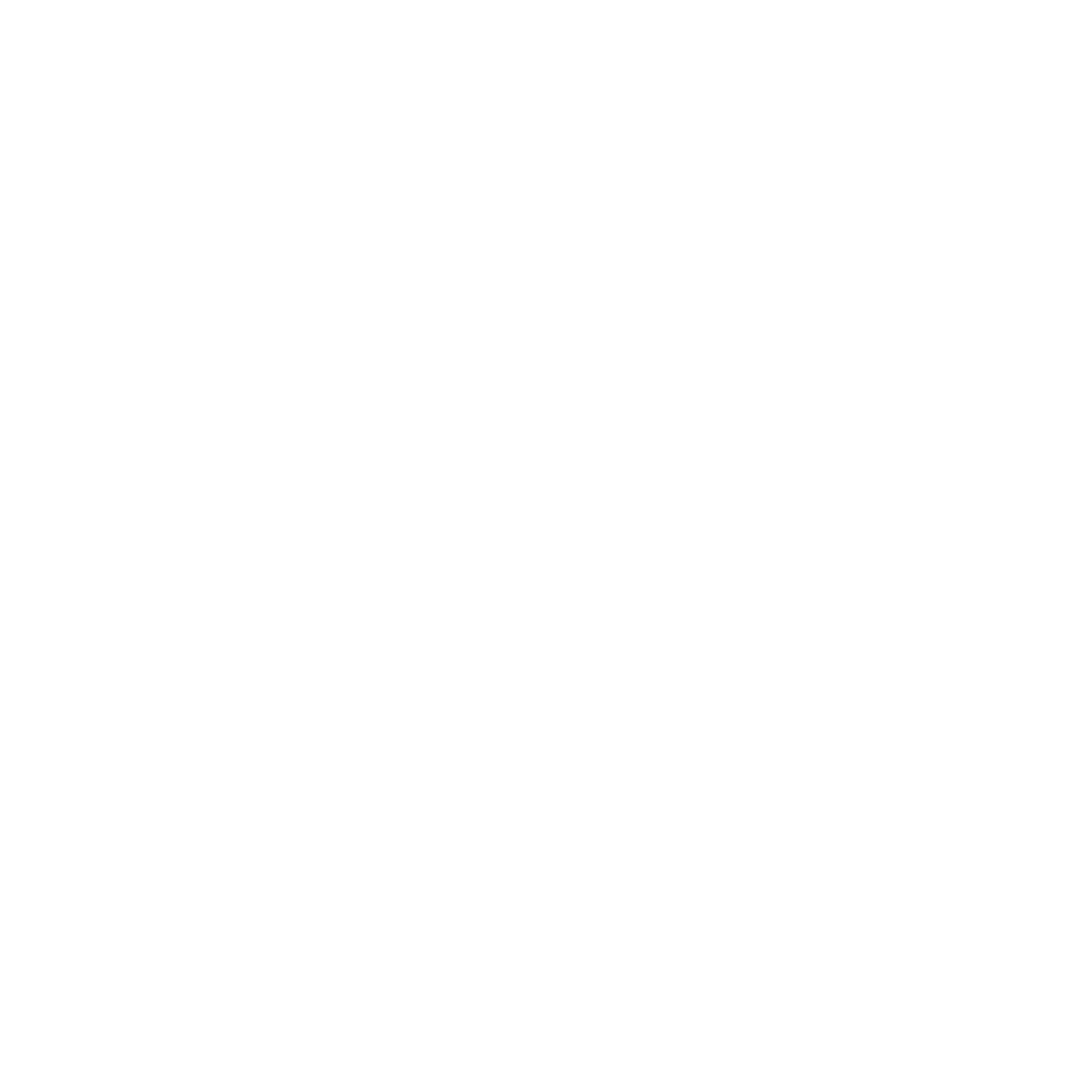 前期准备
A
C
E
B
D
F
LOREM IPSUM DOLOR
LOREM IPSUM DOLOR
LOREM IPSUM DOLOR
LOREM IPSUM DOLOR
LOREM IPSUM DOLOR
LOREM IPSUM DOLOR
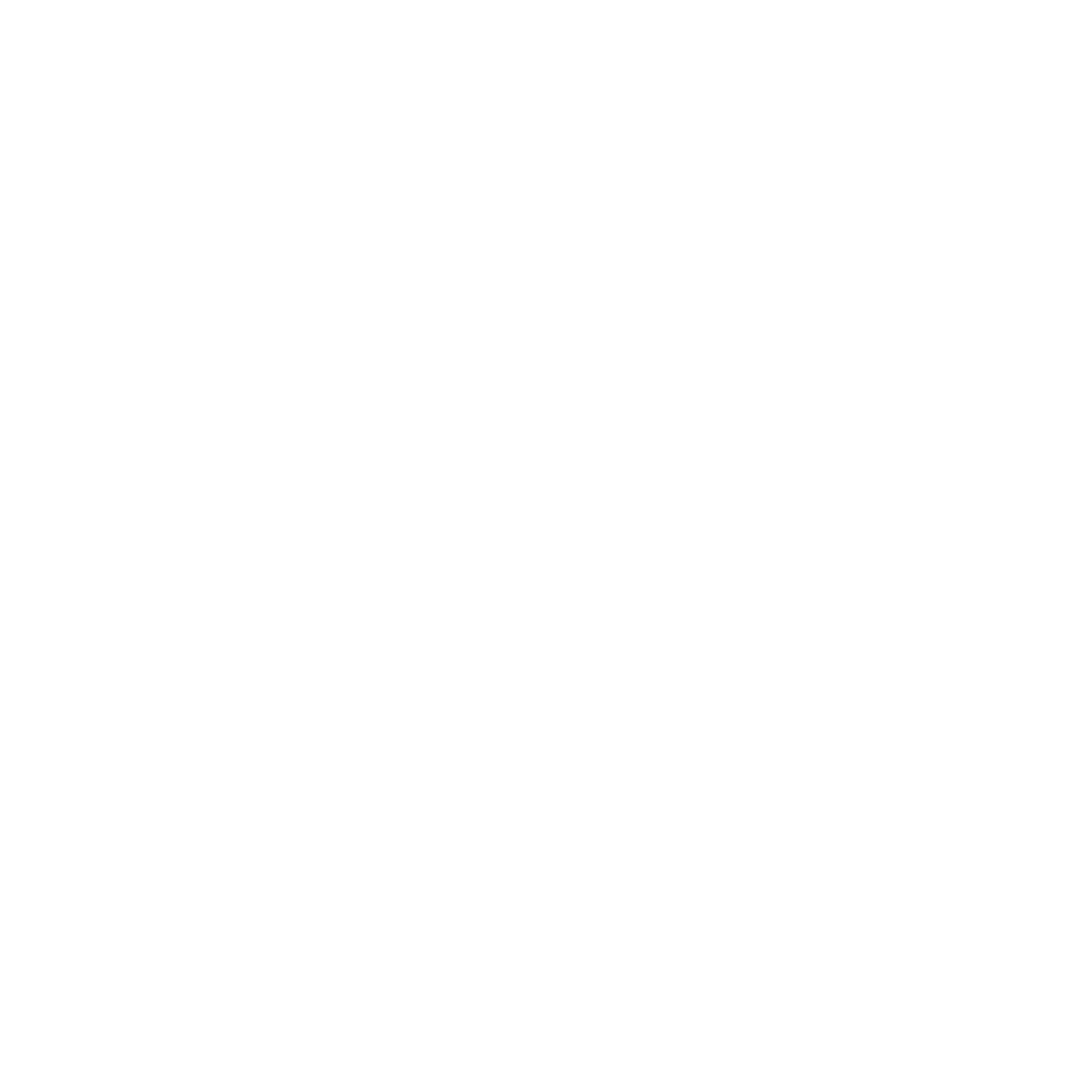 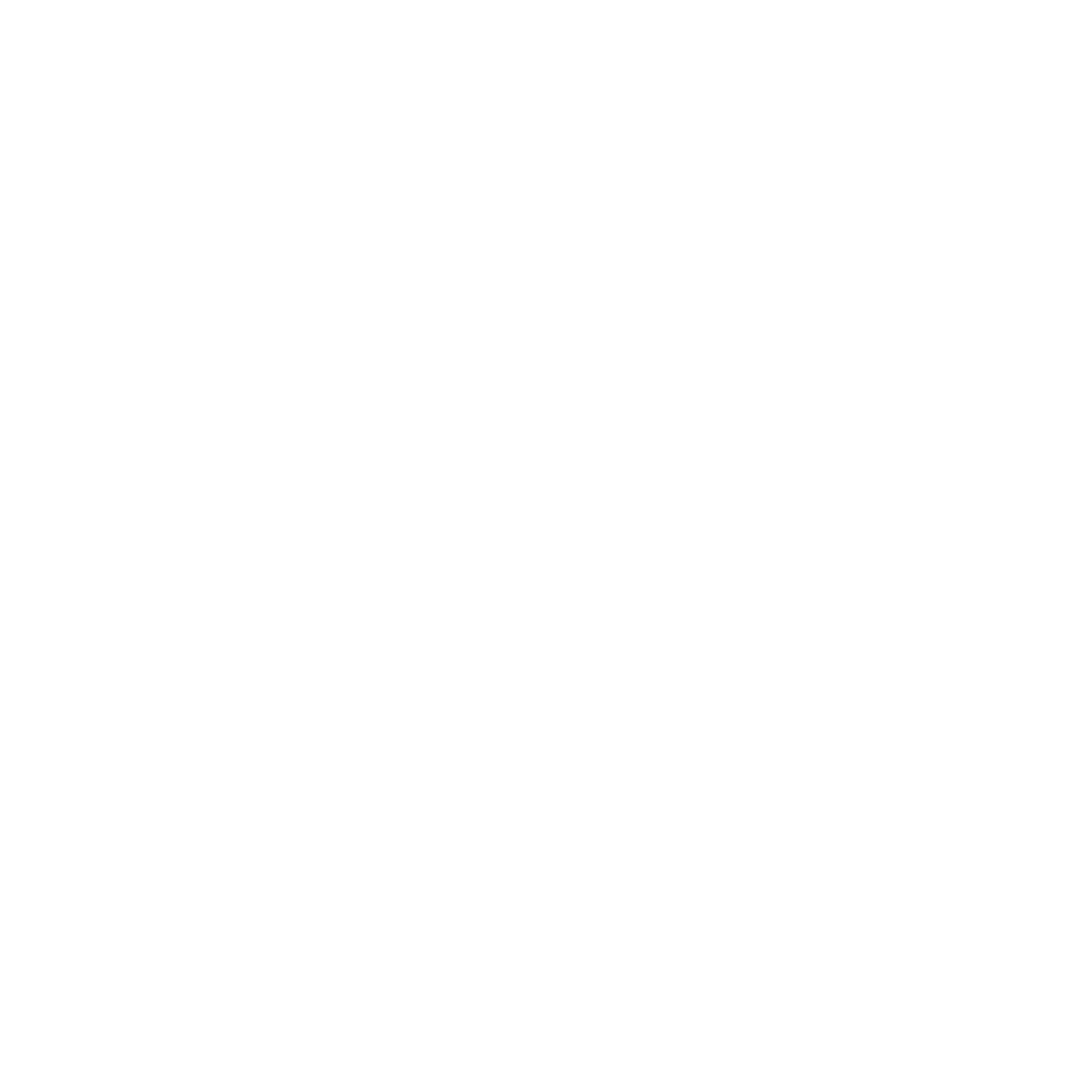 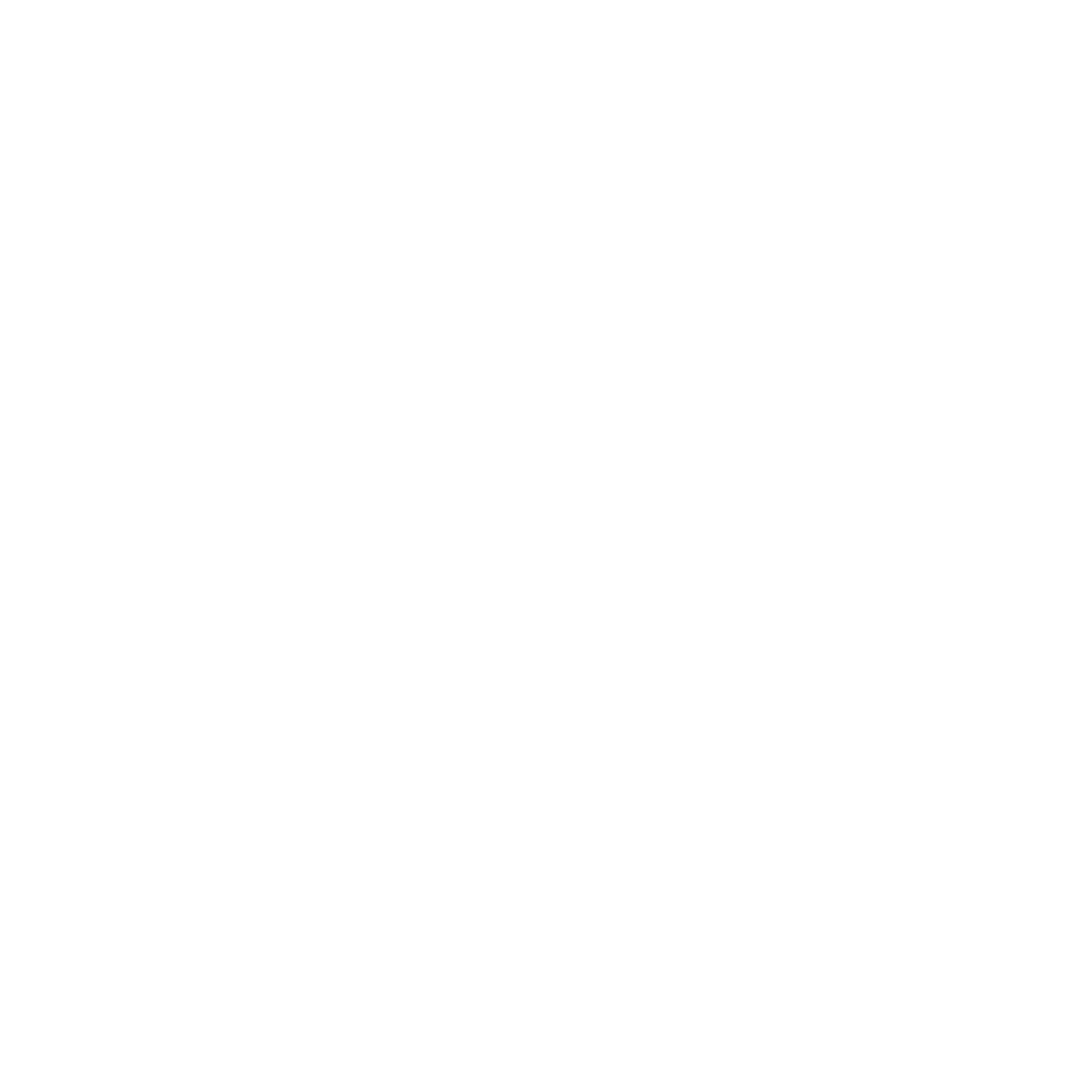 前期准备
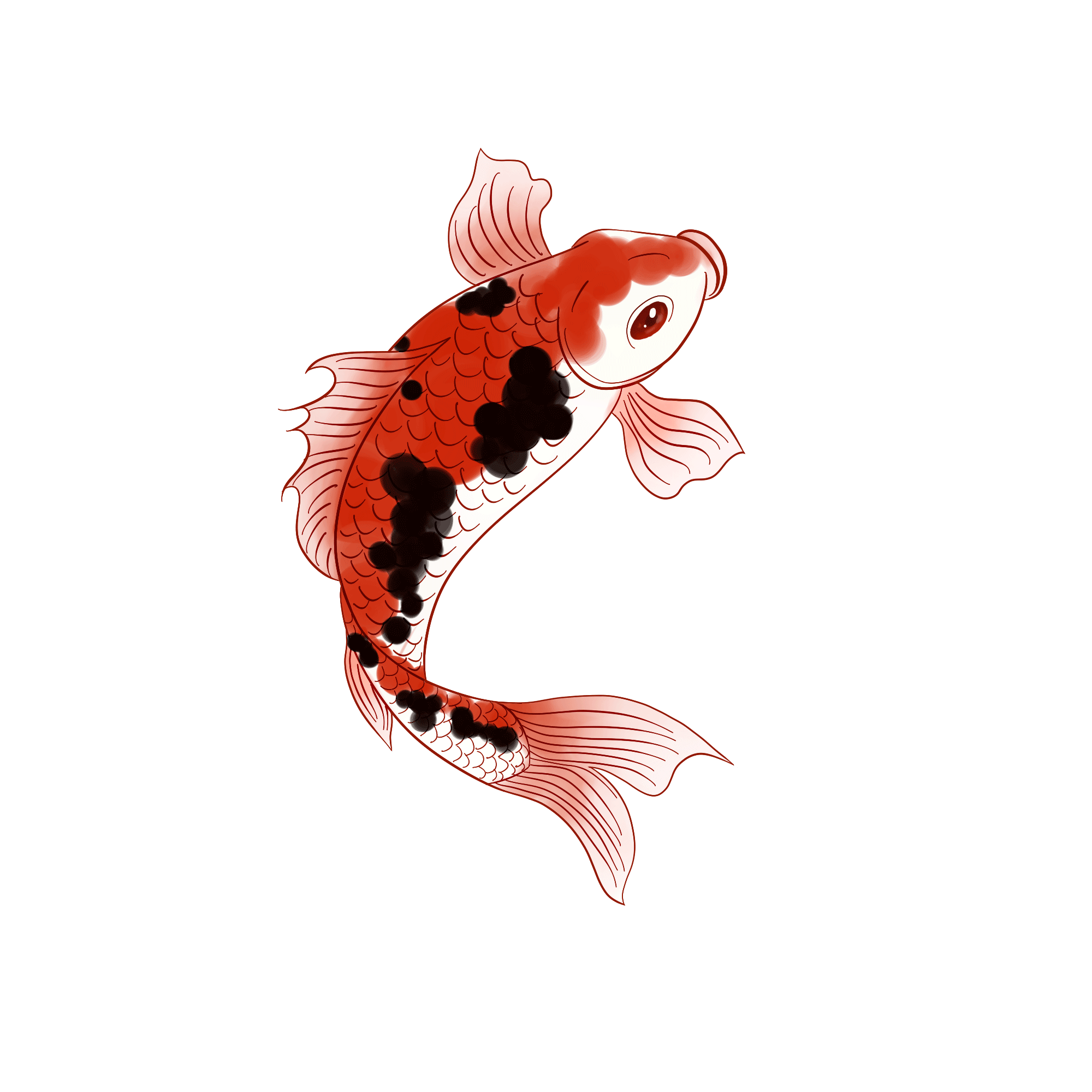 输入标题
输入标题
输入文本内容输入文本内容输入文本内容输入文本内容输入文本内容输入文本内容
输入文本内容输入文本内容输入文本内容输入文本内容输入文本内容输入文本内容
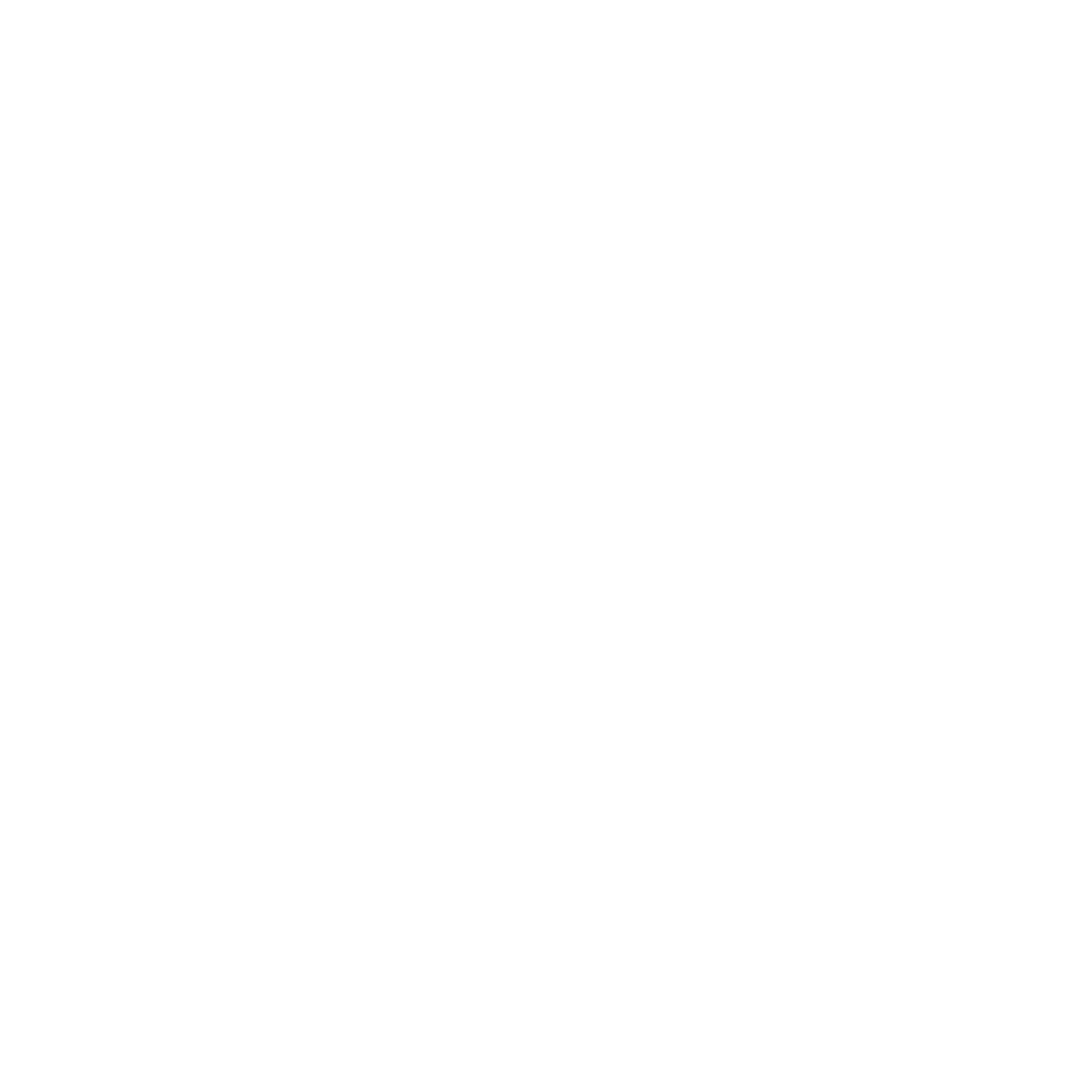 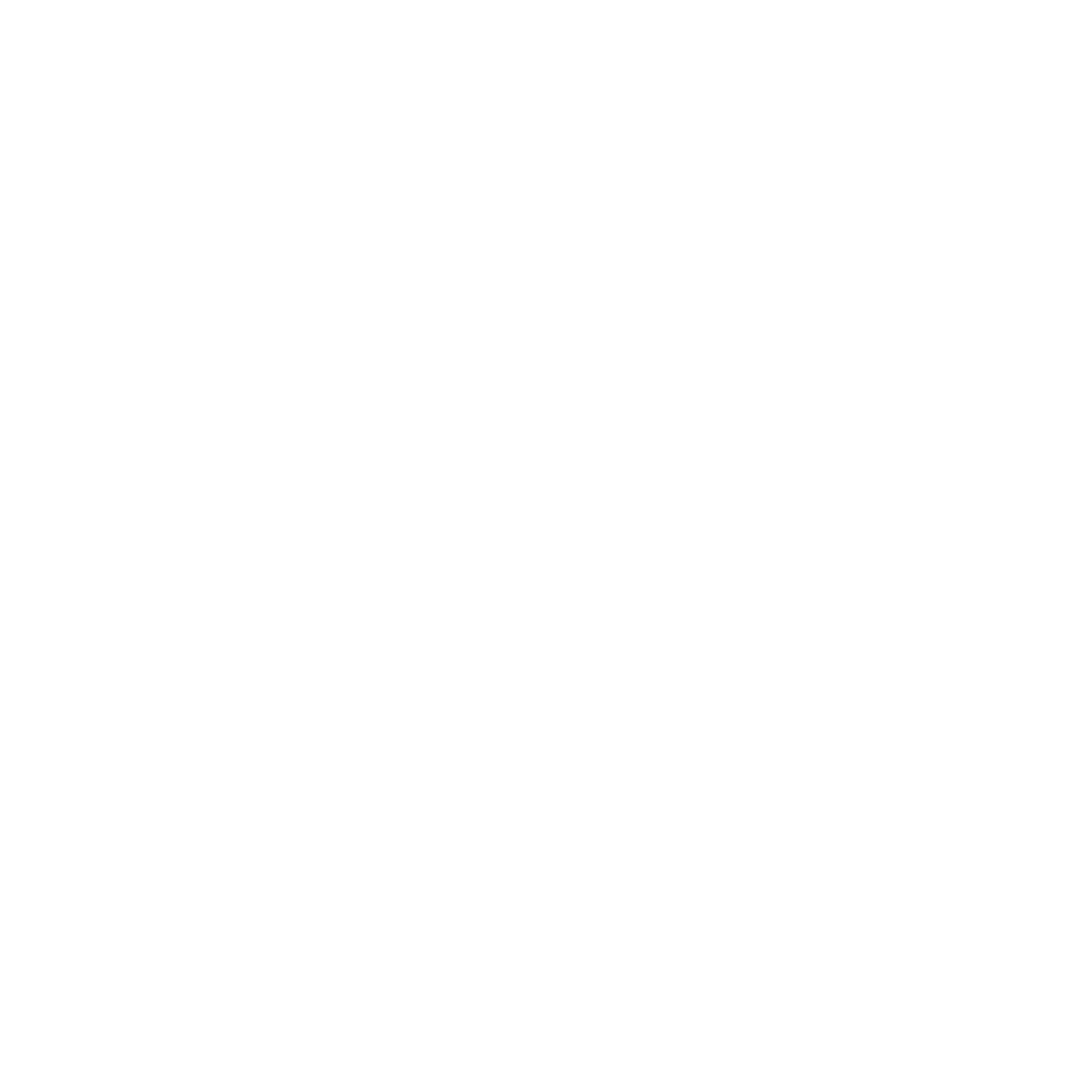 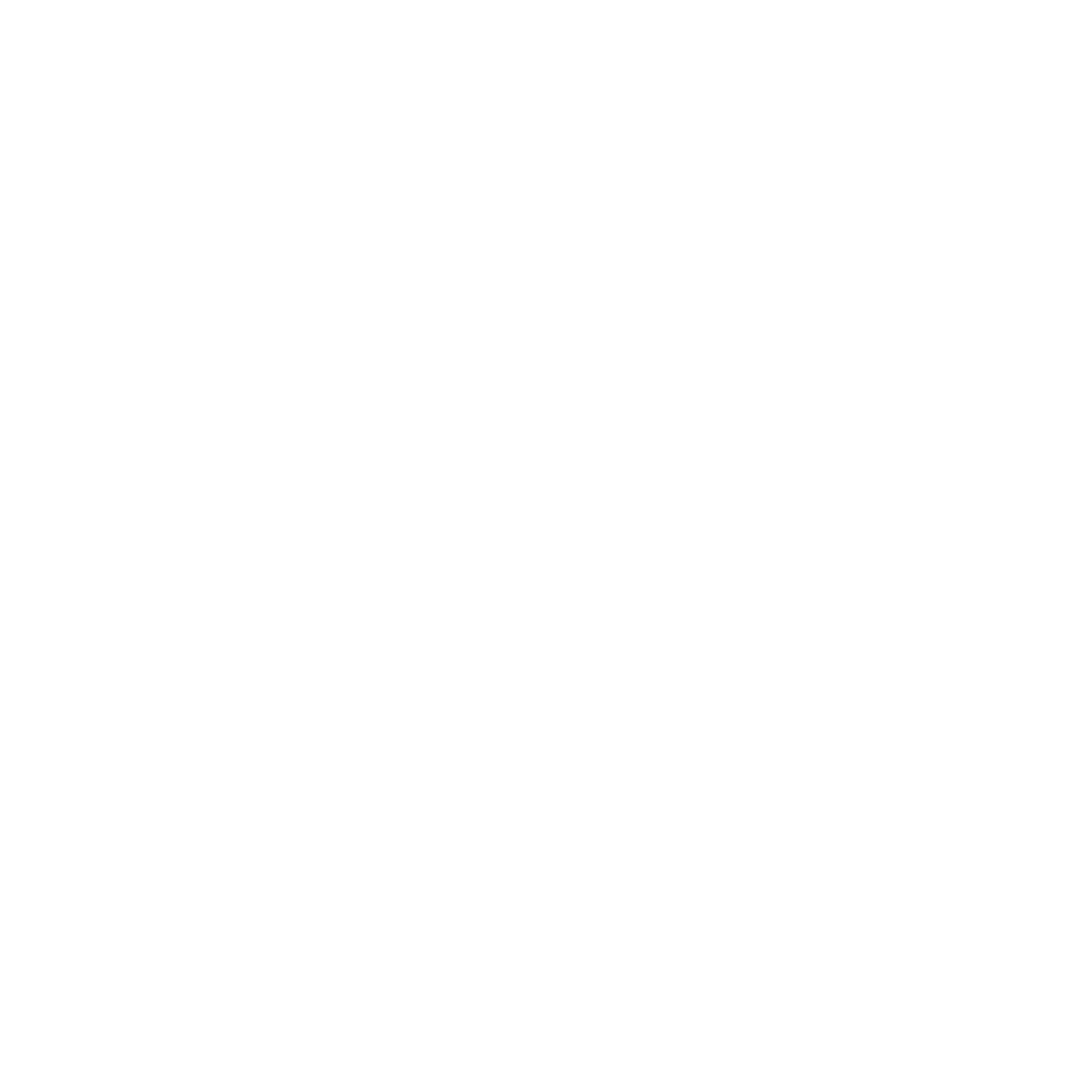 前期准备
输入标题
输入文本内容输入文本内容输入文本内容输入文本
输入标题
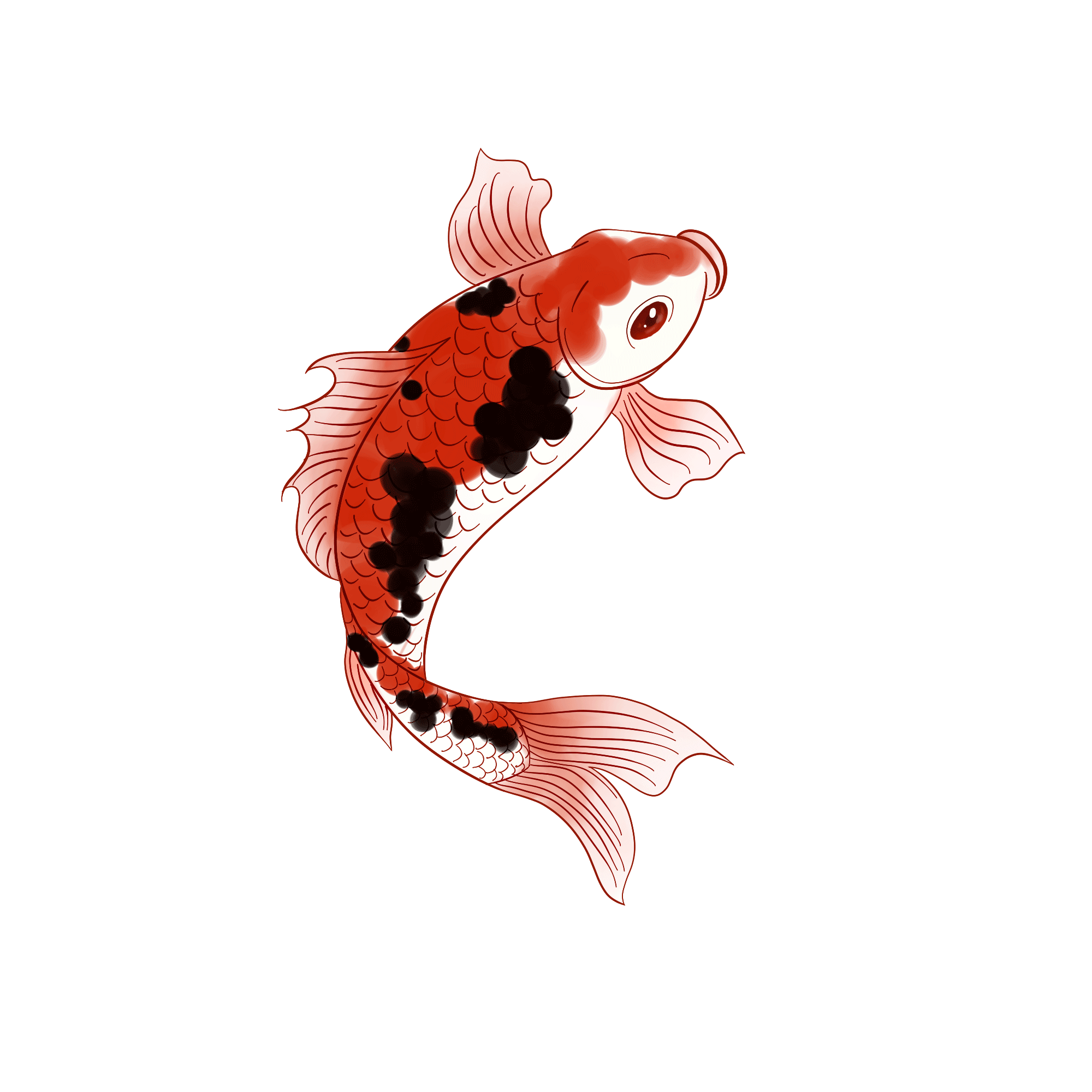 输入文本内容输入文本内容输入文本内容
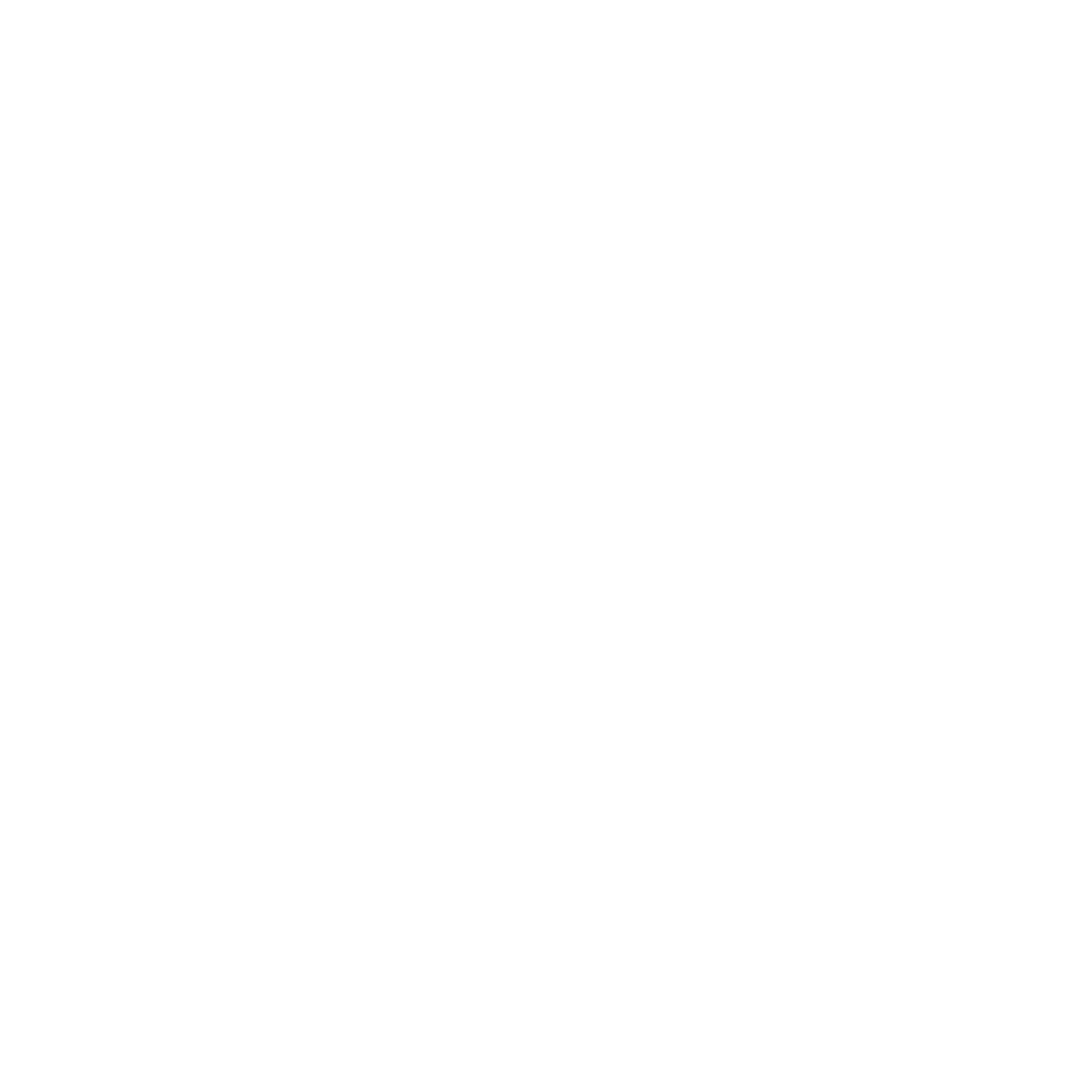 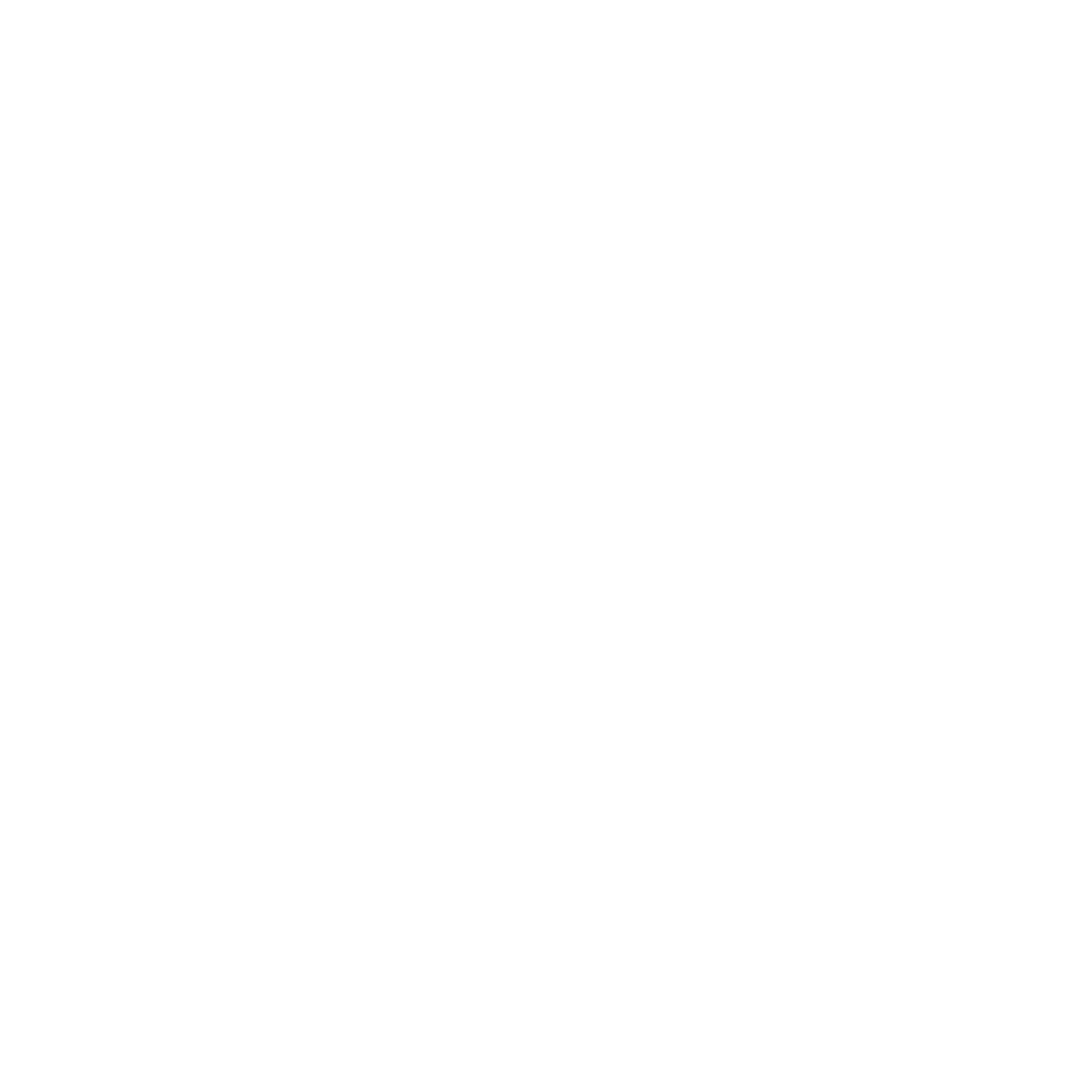 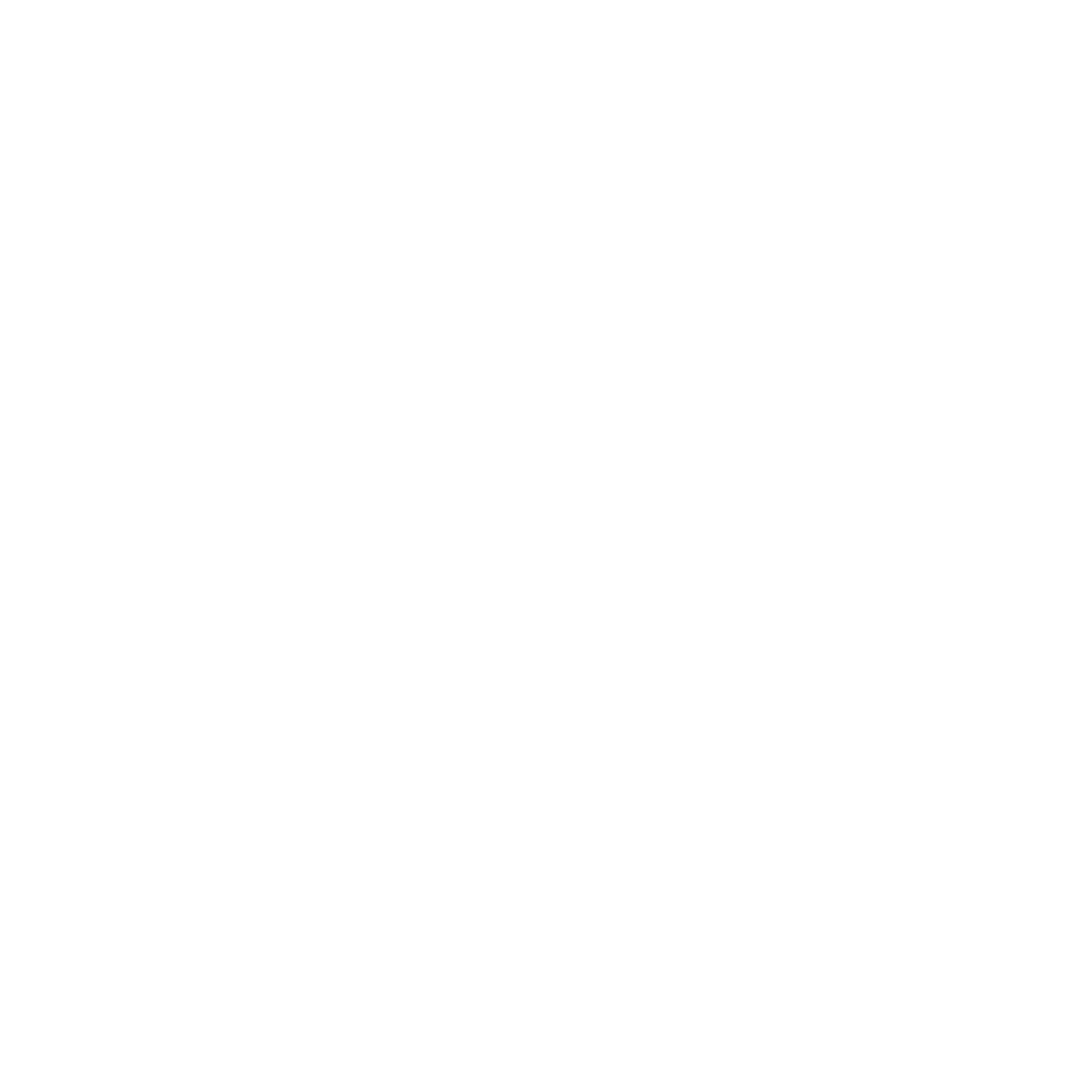 前期准备
Text here
Text here
Text here
Lorem ipsum dolor sit amet, consectetur adipisicing elit.Lorem ipsum dolor sit amet, consectetur adipisicing elit.Lorem ipsum dolor sit amet
Lorem ipsum dolor sit amet, consectetur adipisicing elit.Lorem ipsum dolor sit amet, consectetur adipisicing elit.Lorem ipsum dolor sit amet
Lorem ipsum dolor sit amet, consectetur adipisicing elit.Lorem ipsum dolor sit amet, consectetur adipisicing elit.Lorem ipsum dolor sit amet
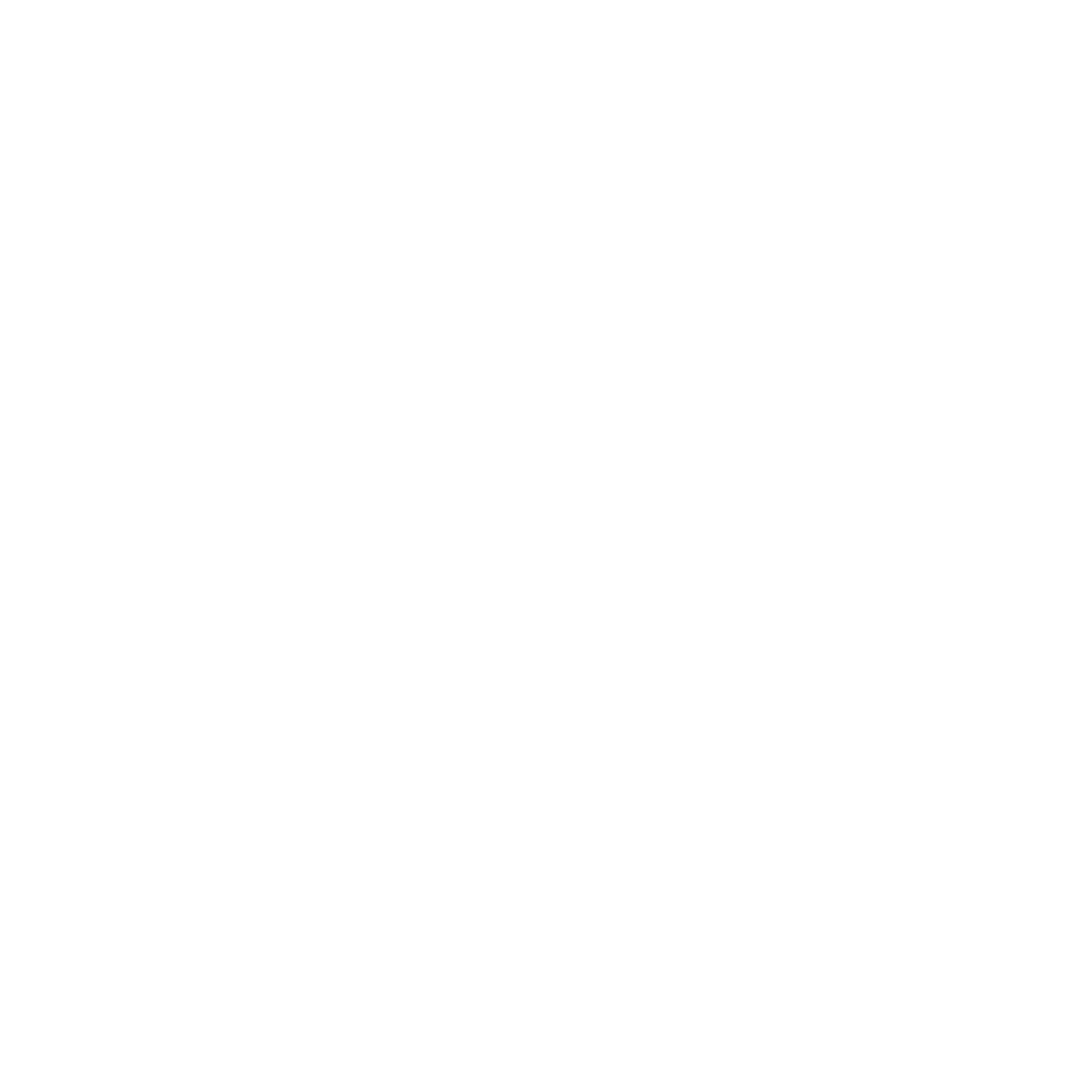 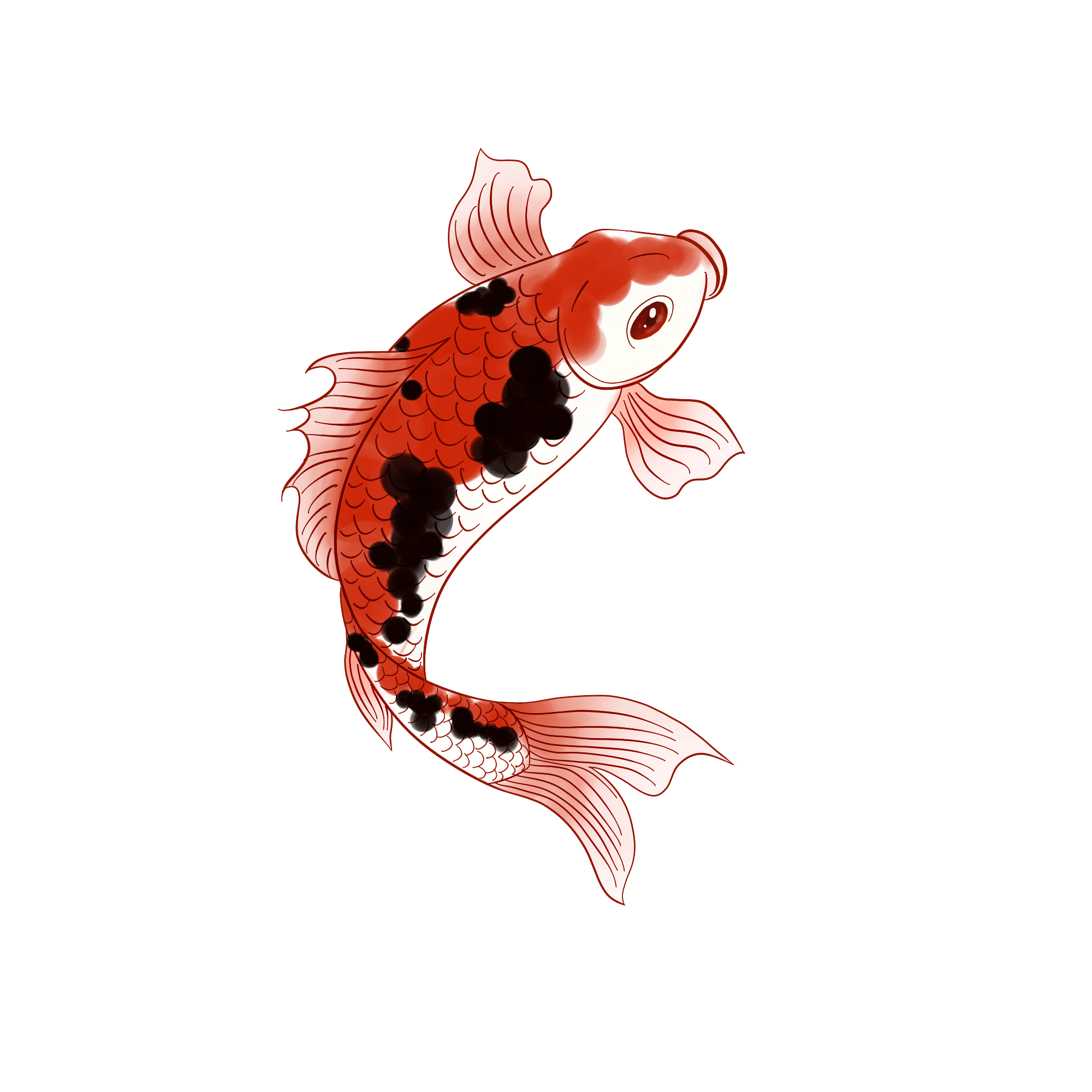 PART 03
执行方案
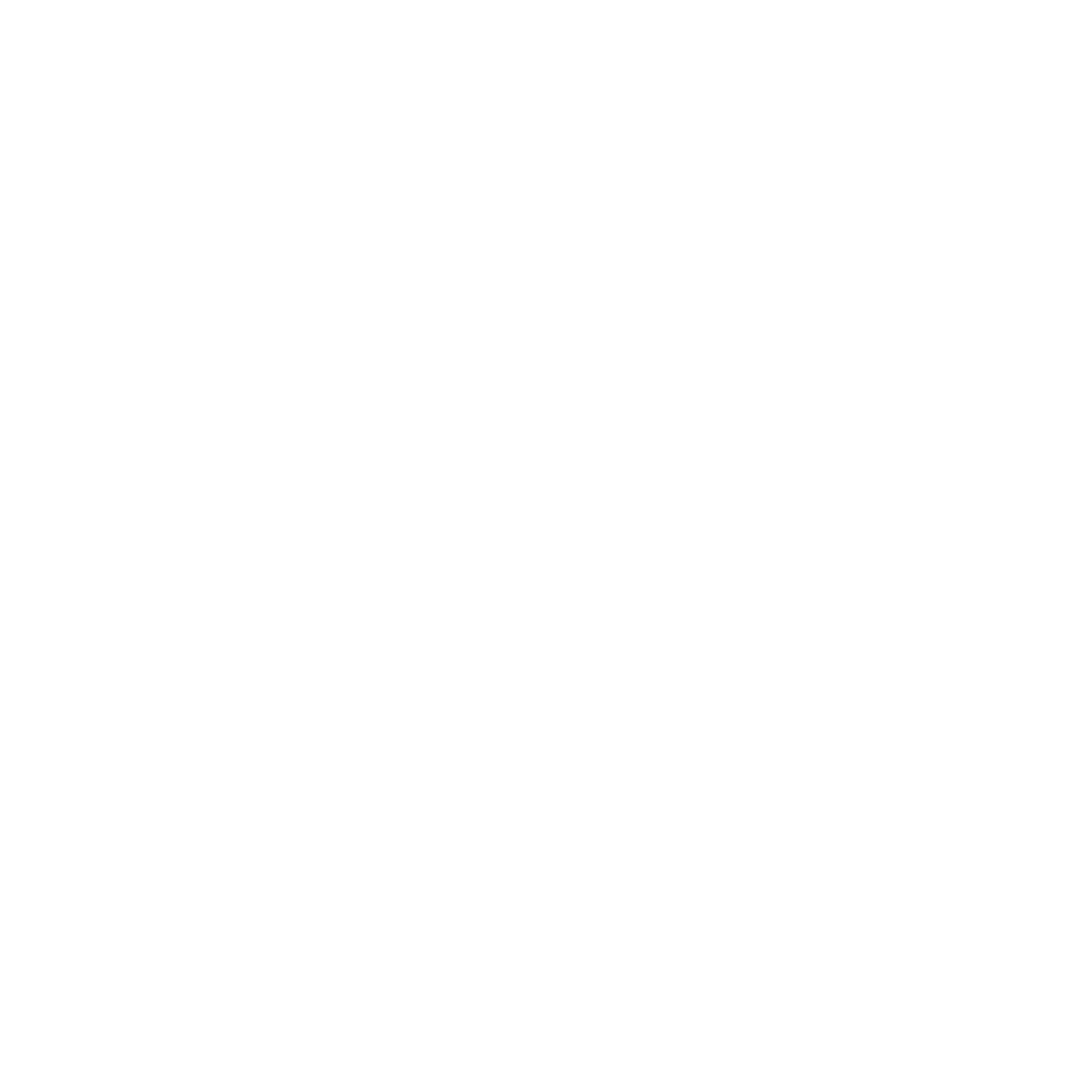 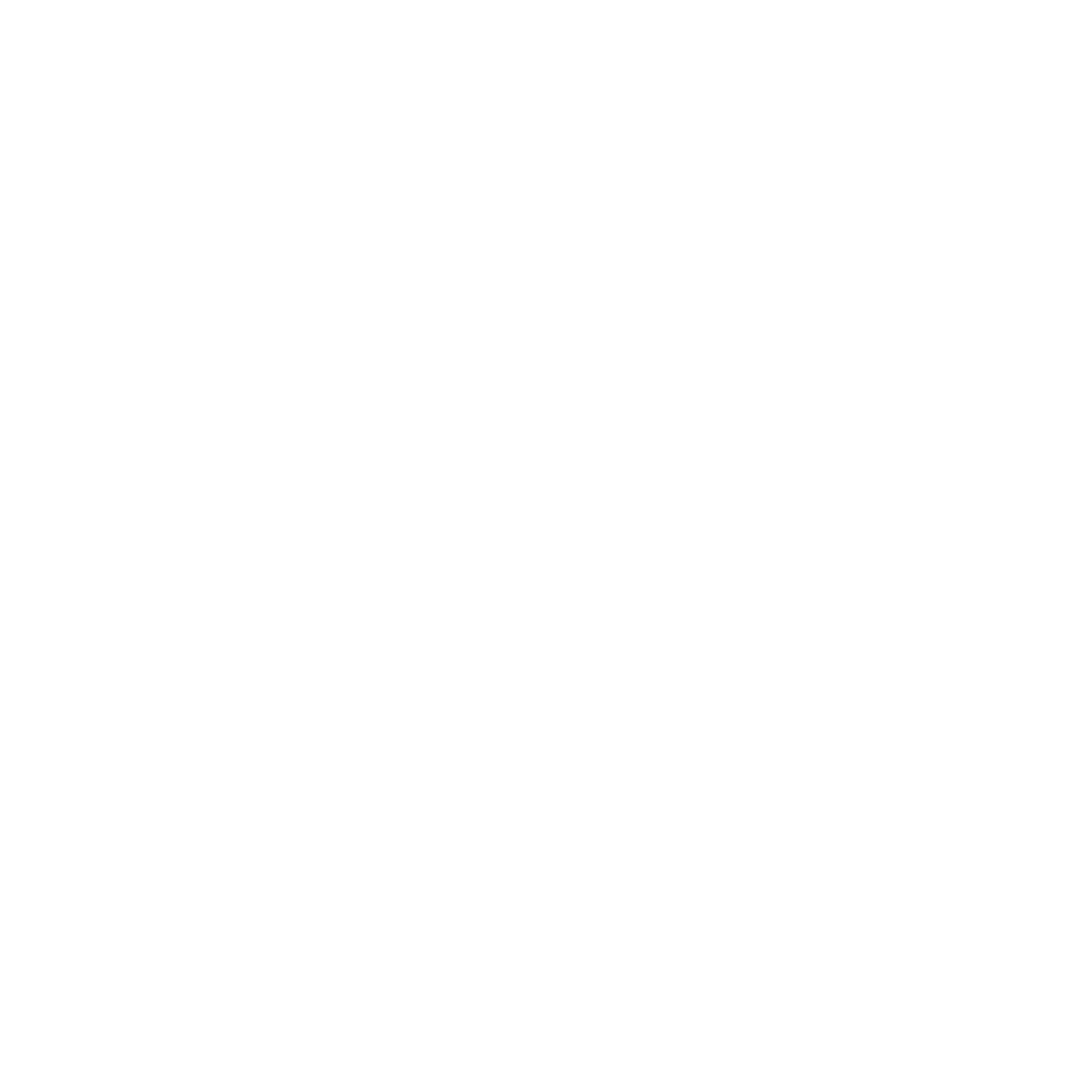 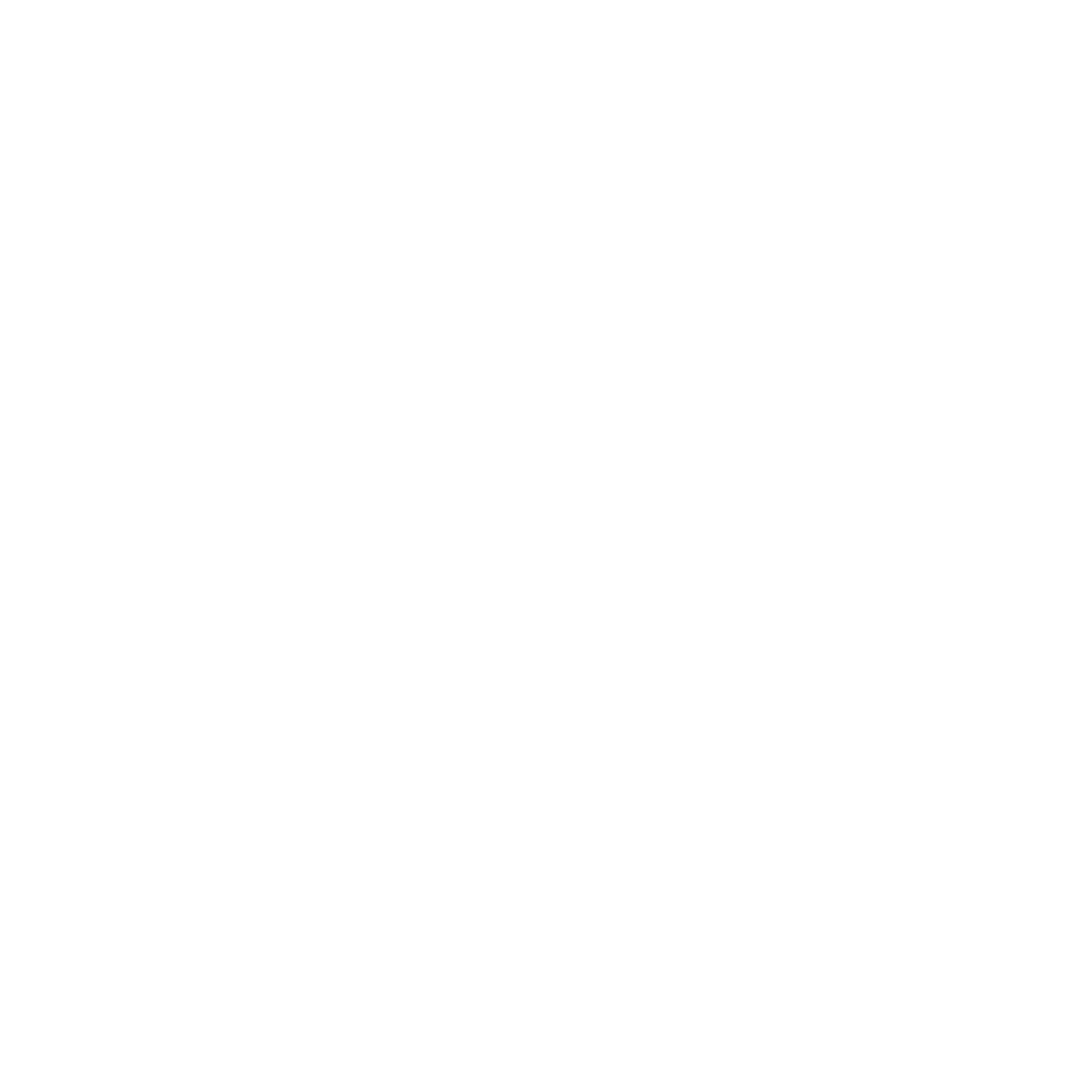 执行方案
输入标题
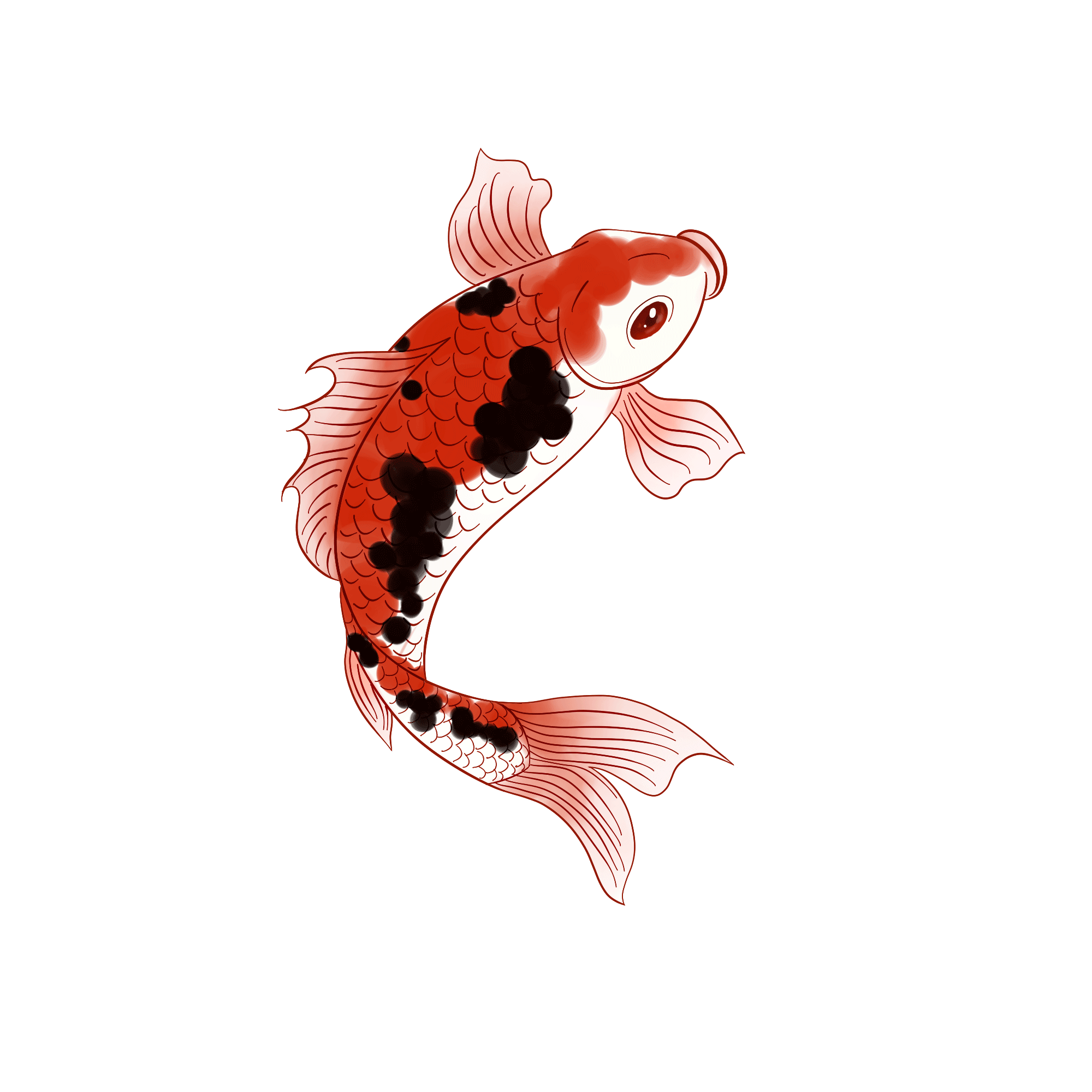 输入标题
输入文本内容输入文本内容输入文本内容输入文本
输入文本内容输入文本内容输入文本内容输入文本
输入标题
输入文本内容输入文本内容输入文本内容输入文本
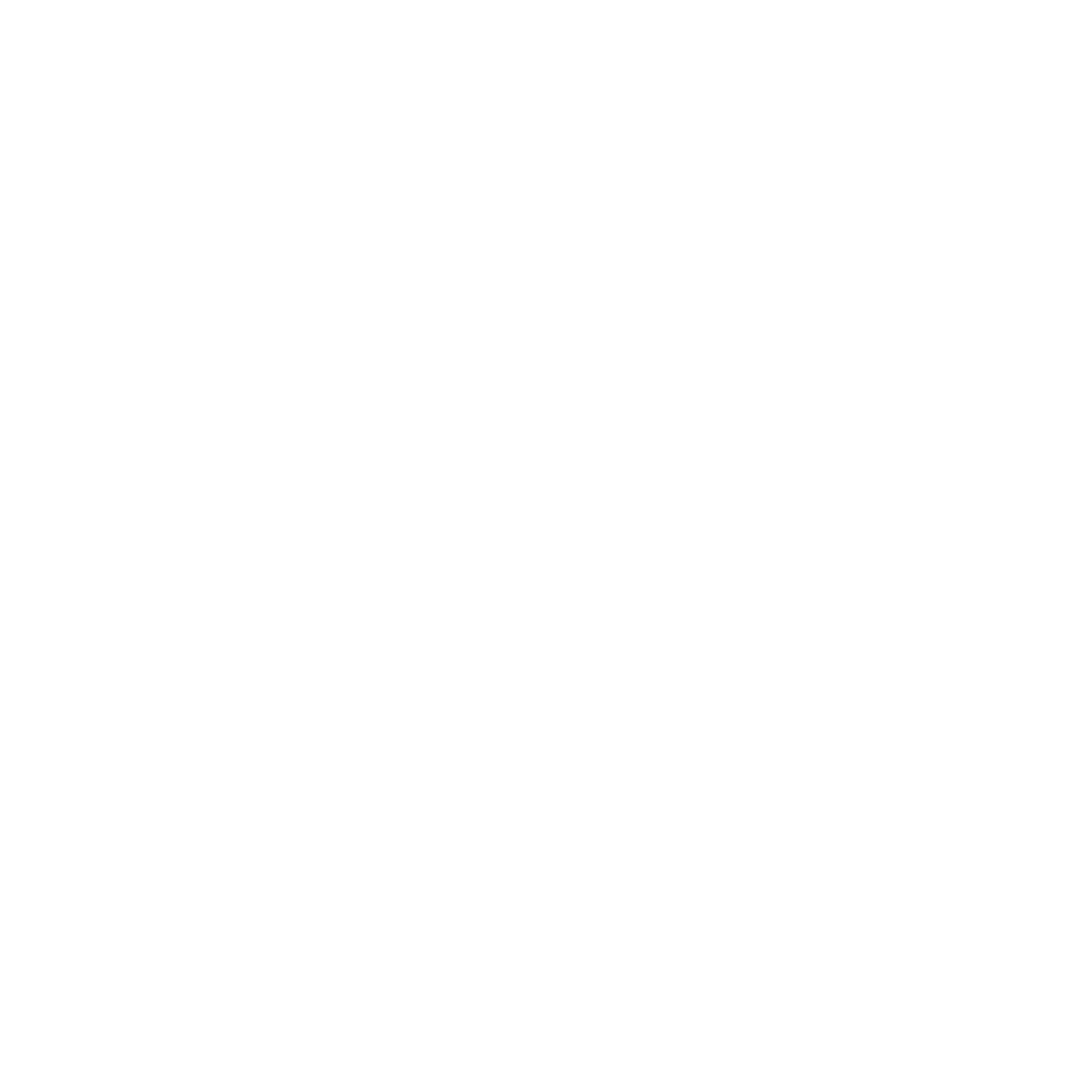 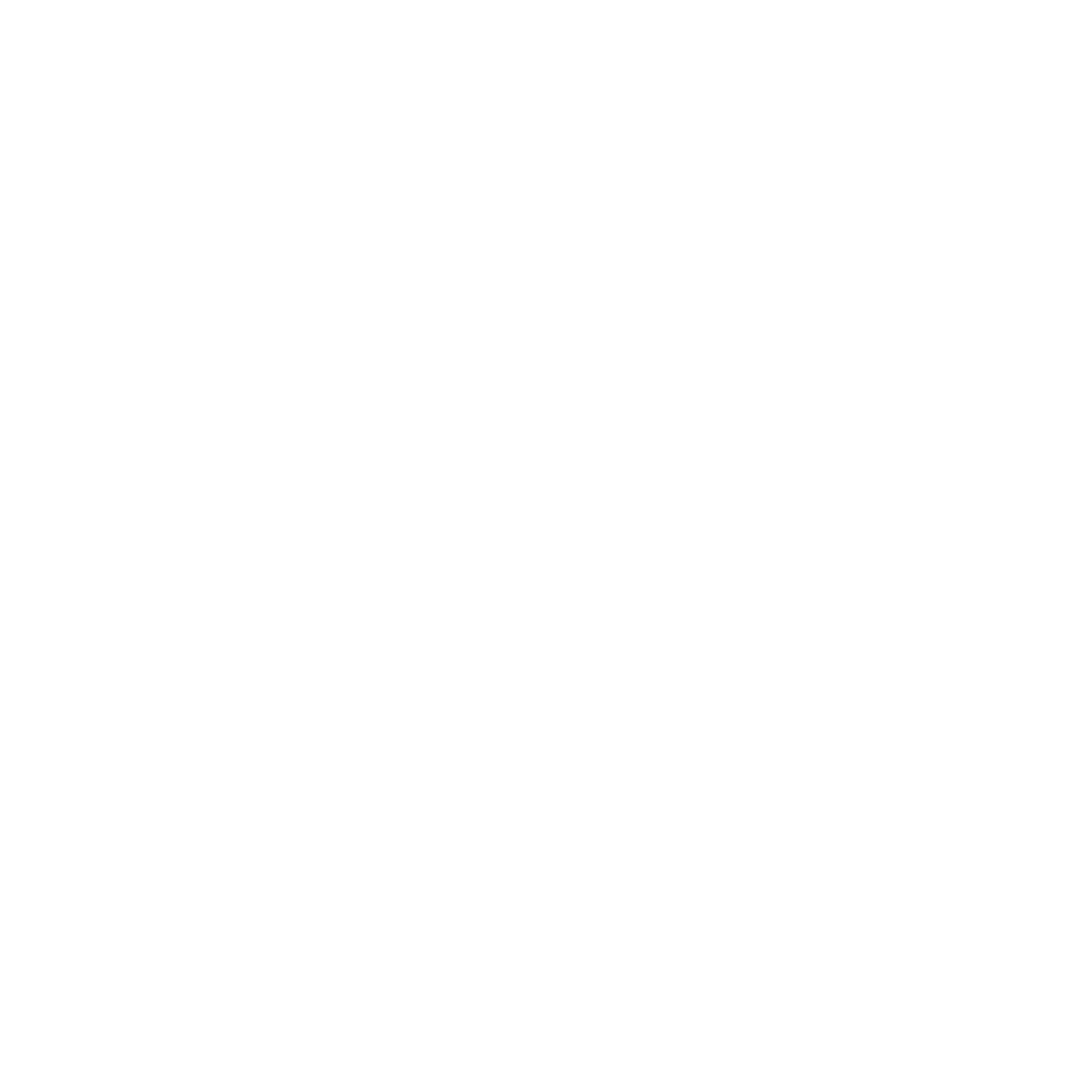 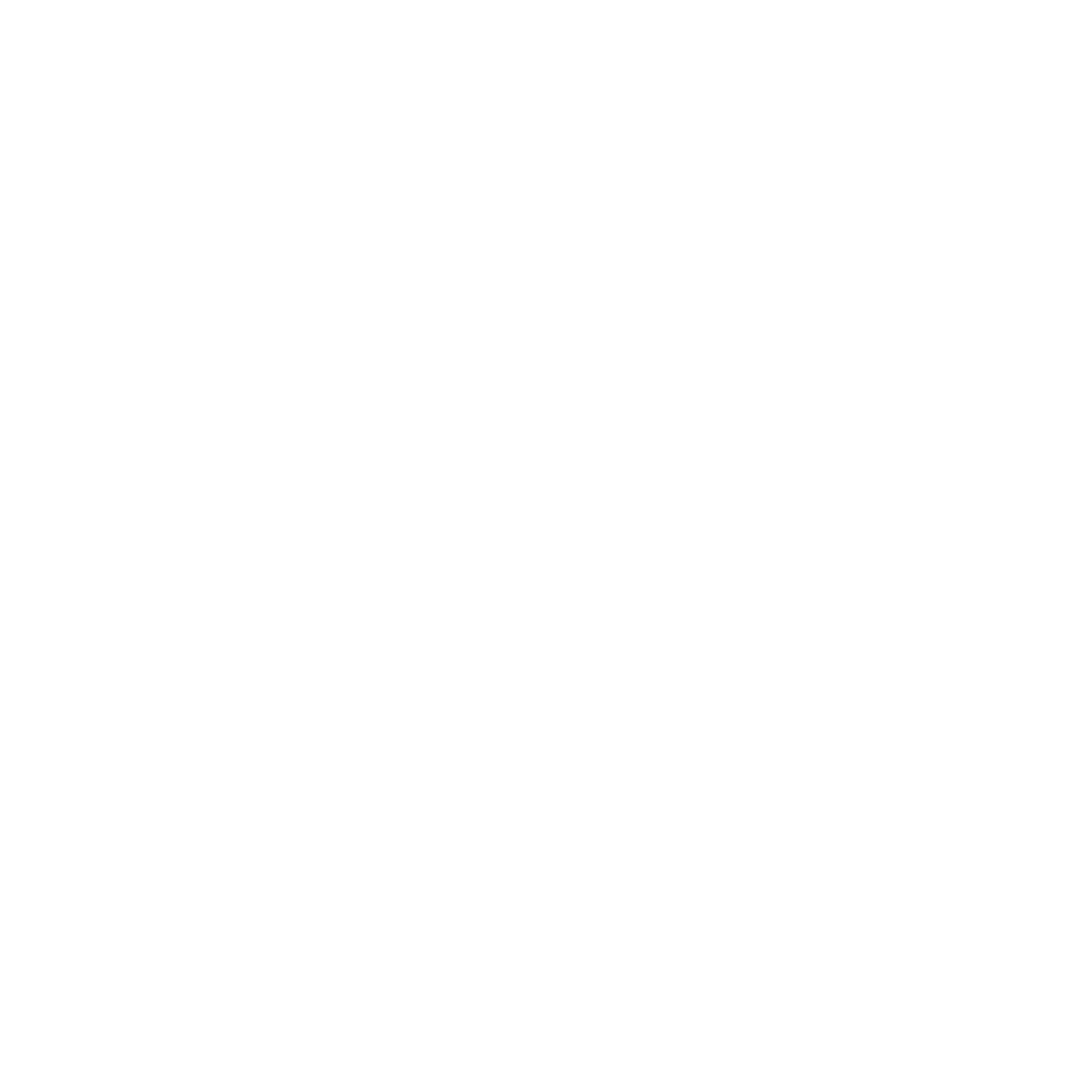 执行方案
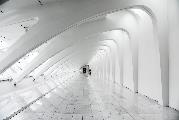 输入文本内容输入文本内容输入文本内容输入文本输入文本内容输入文本内容输入文本内容输入文本
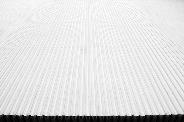 输入文本内容输入文本内容输入文本内容输入文本输入文本内容输入文本内容输入文本内容输入文本
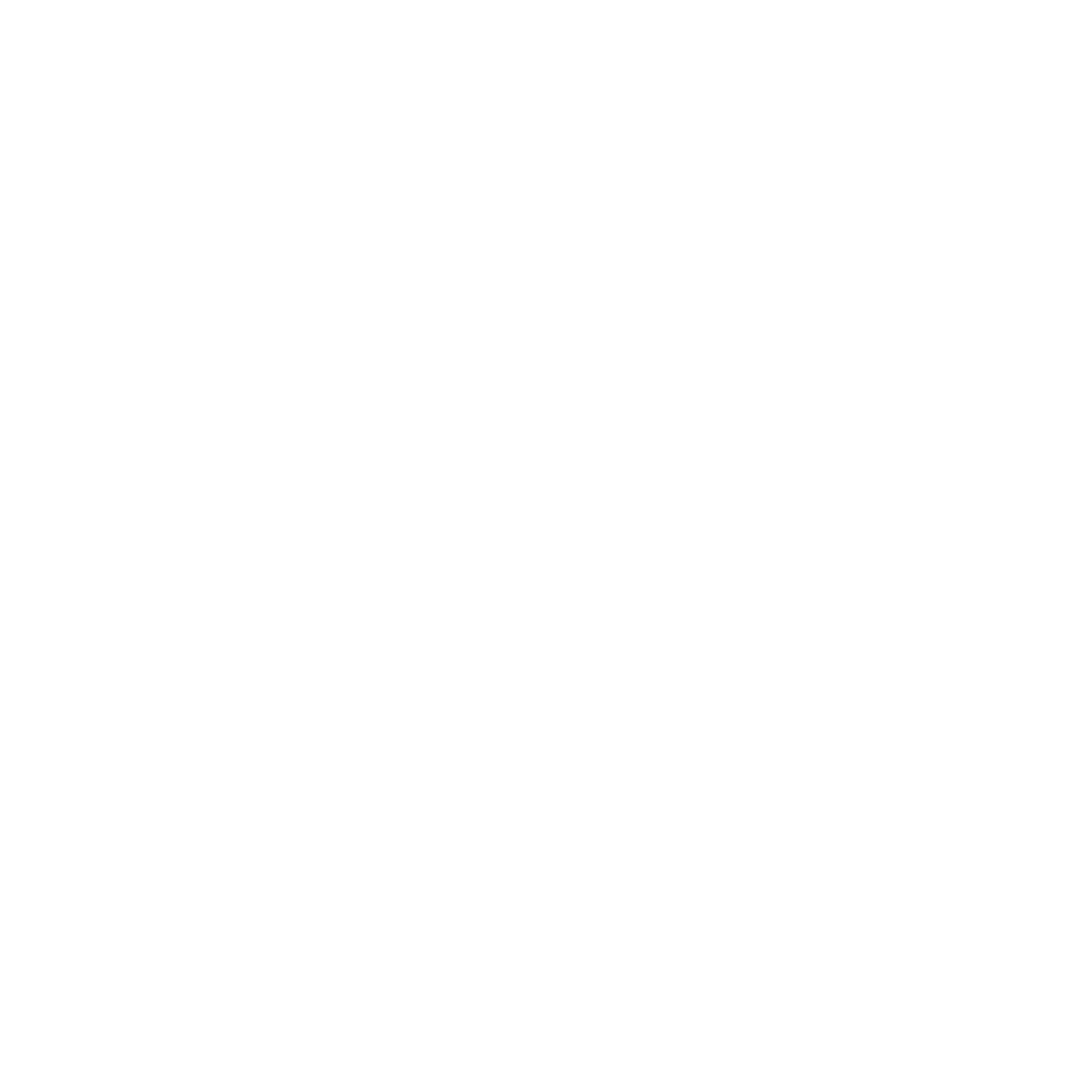 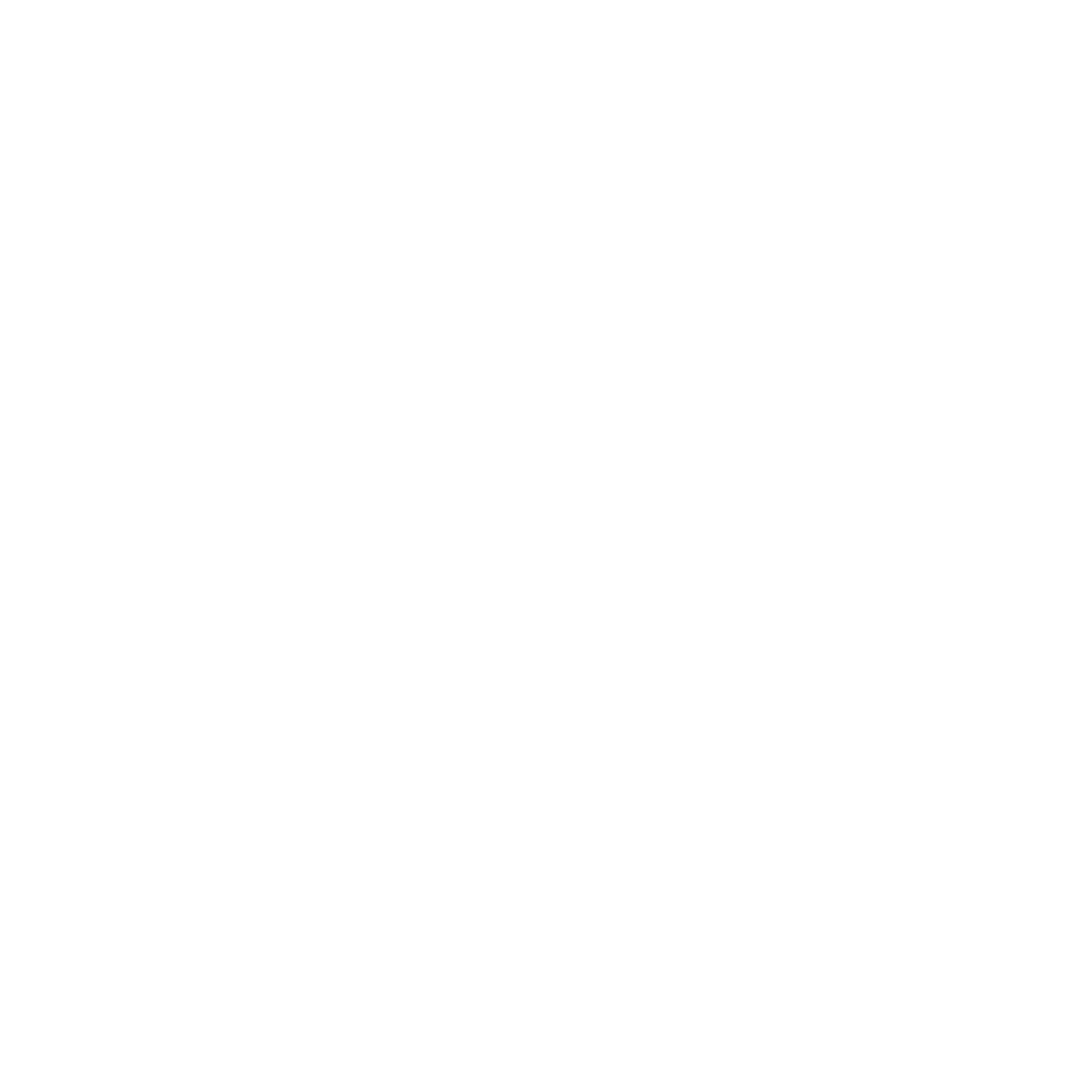 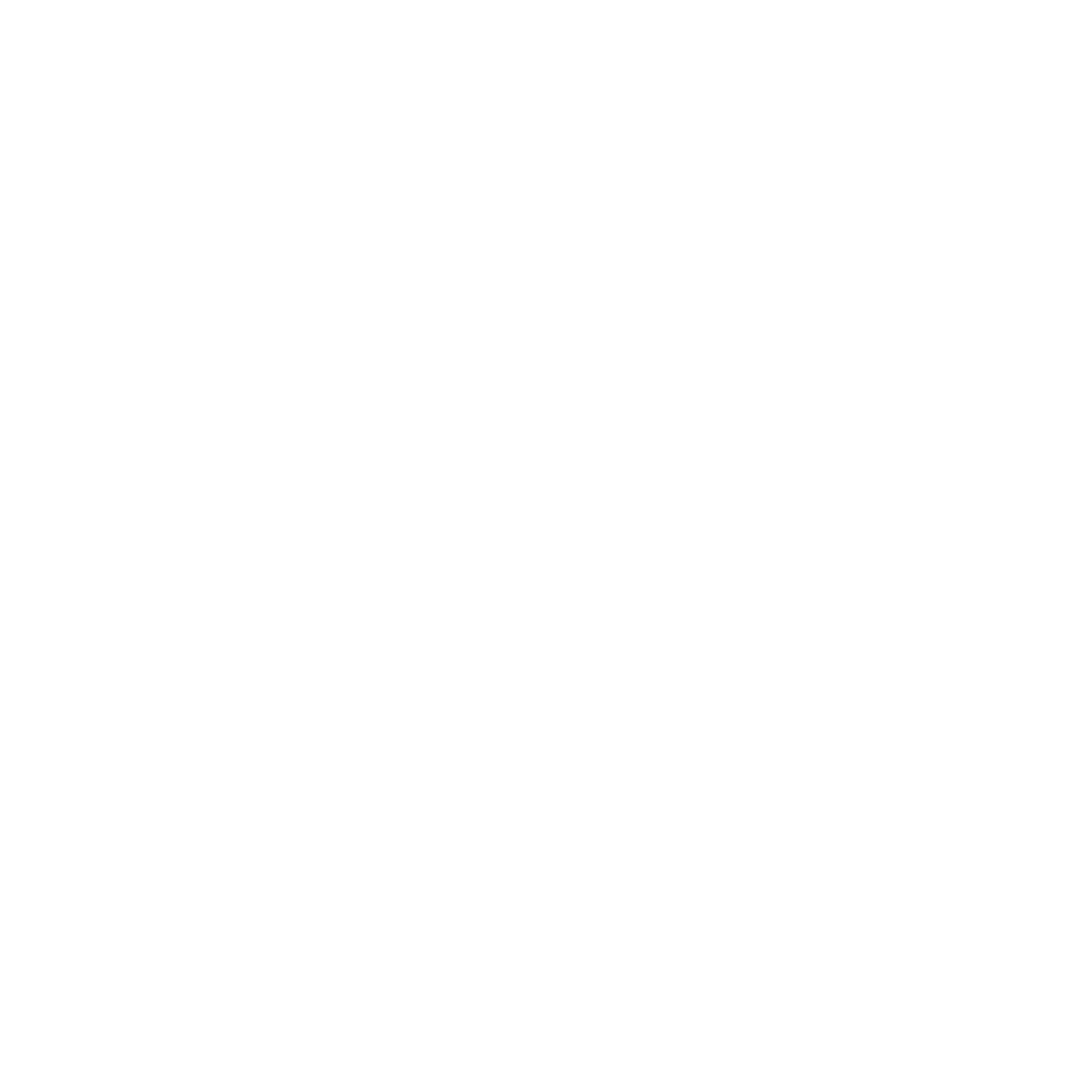 执行方案
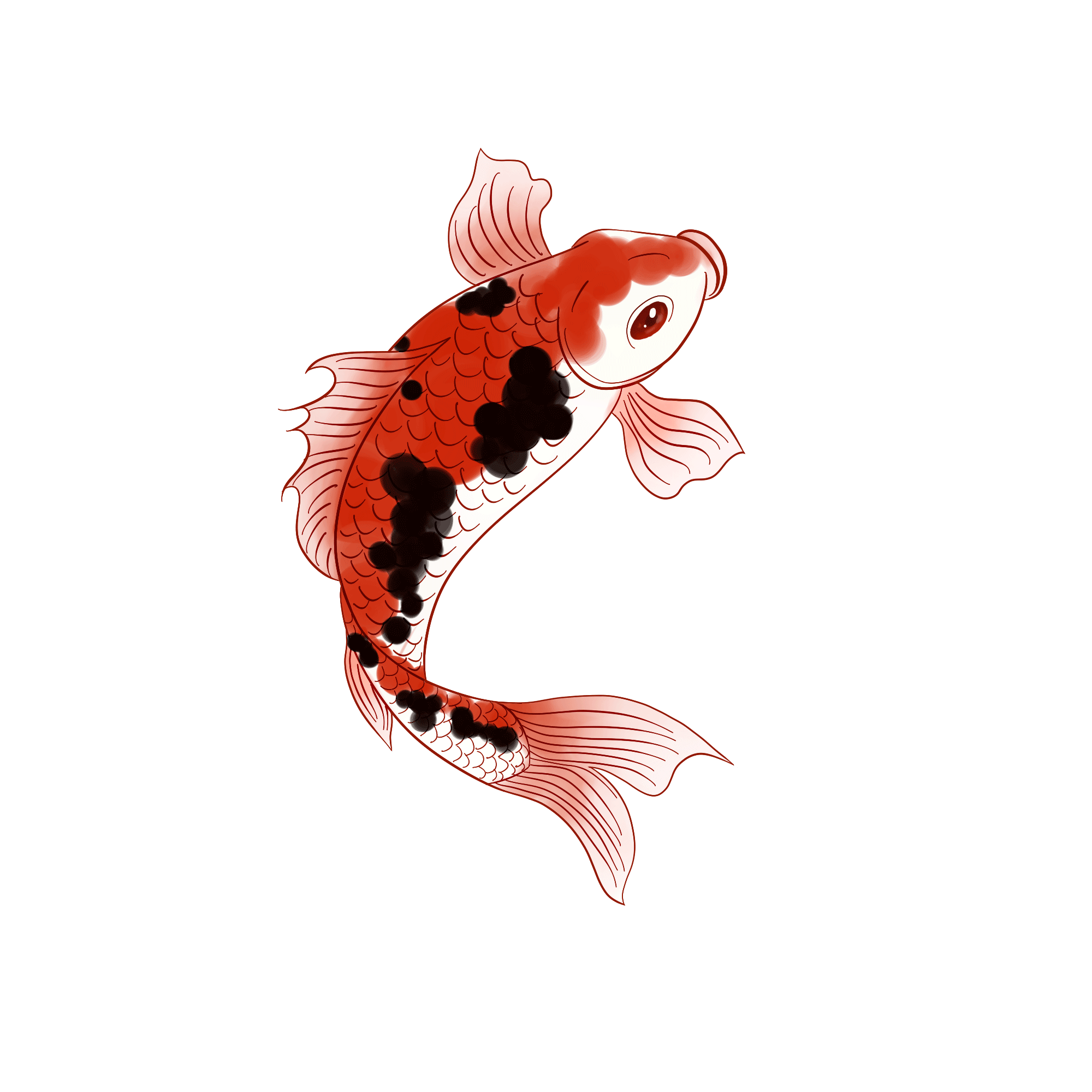 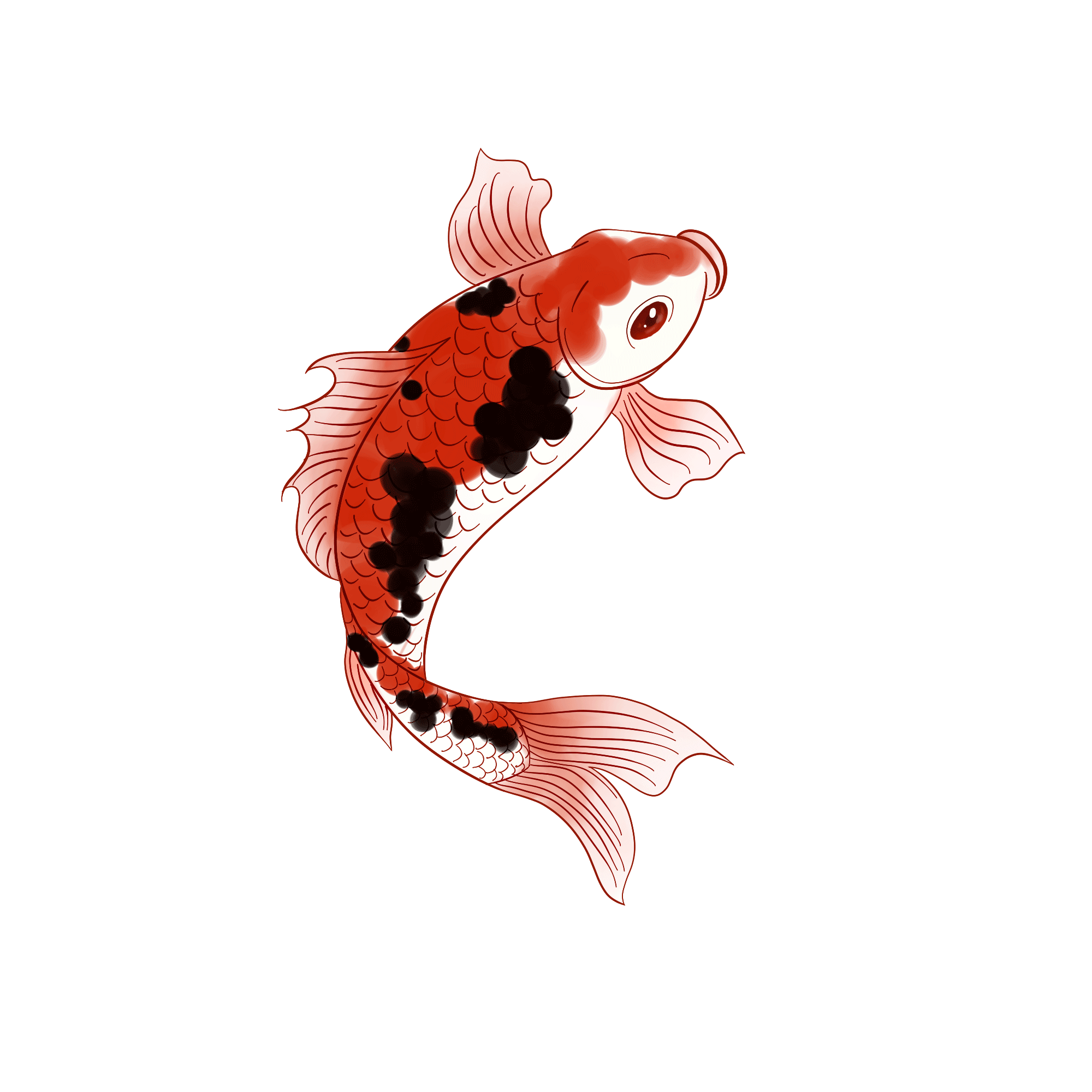 30%
输入文本内容
50%
输入文本内容
70%
输入文
本内容
90%
输入文本内容
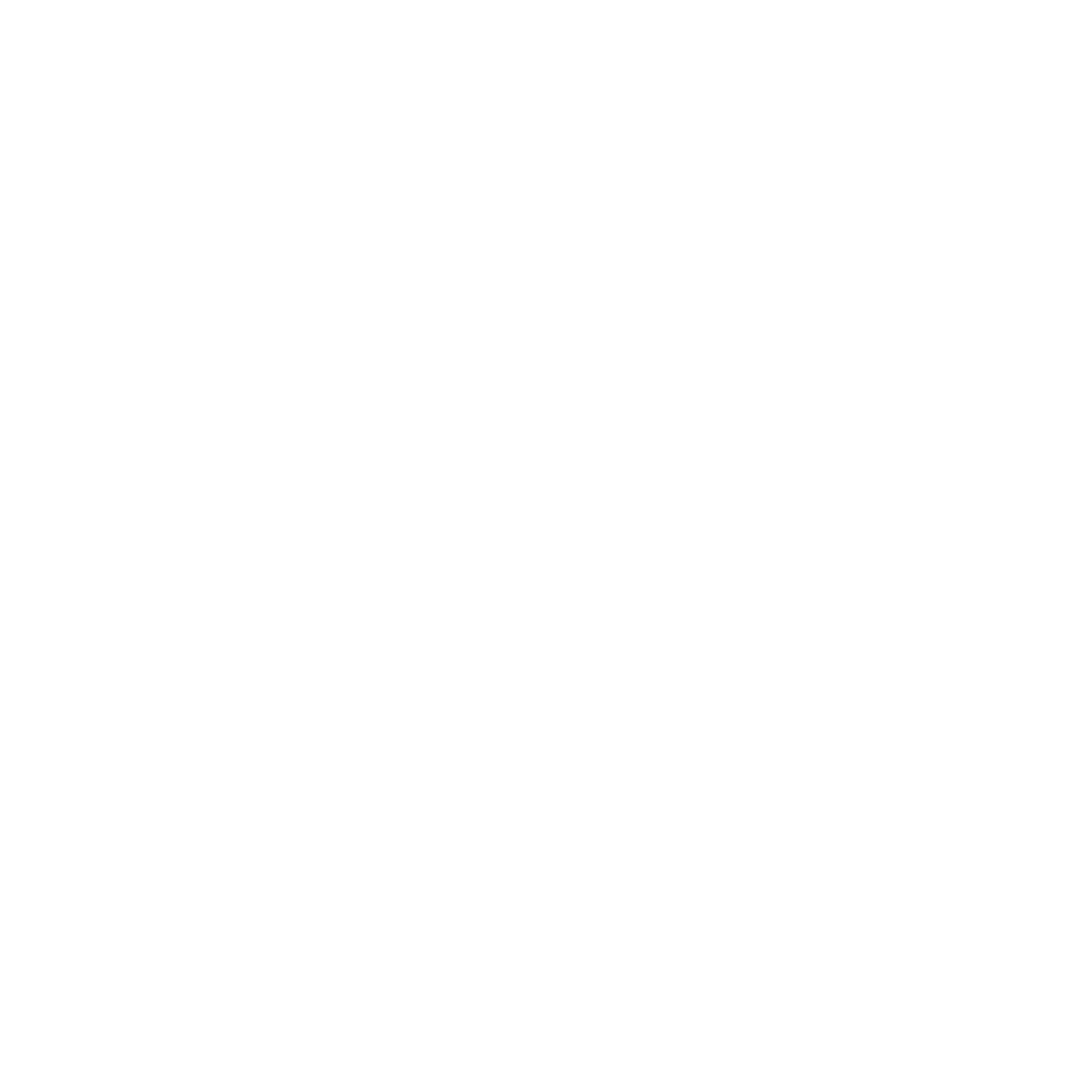 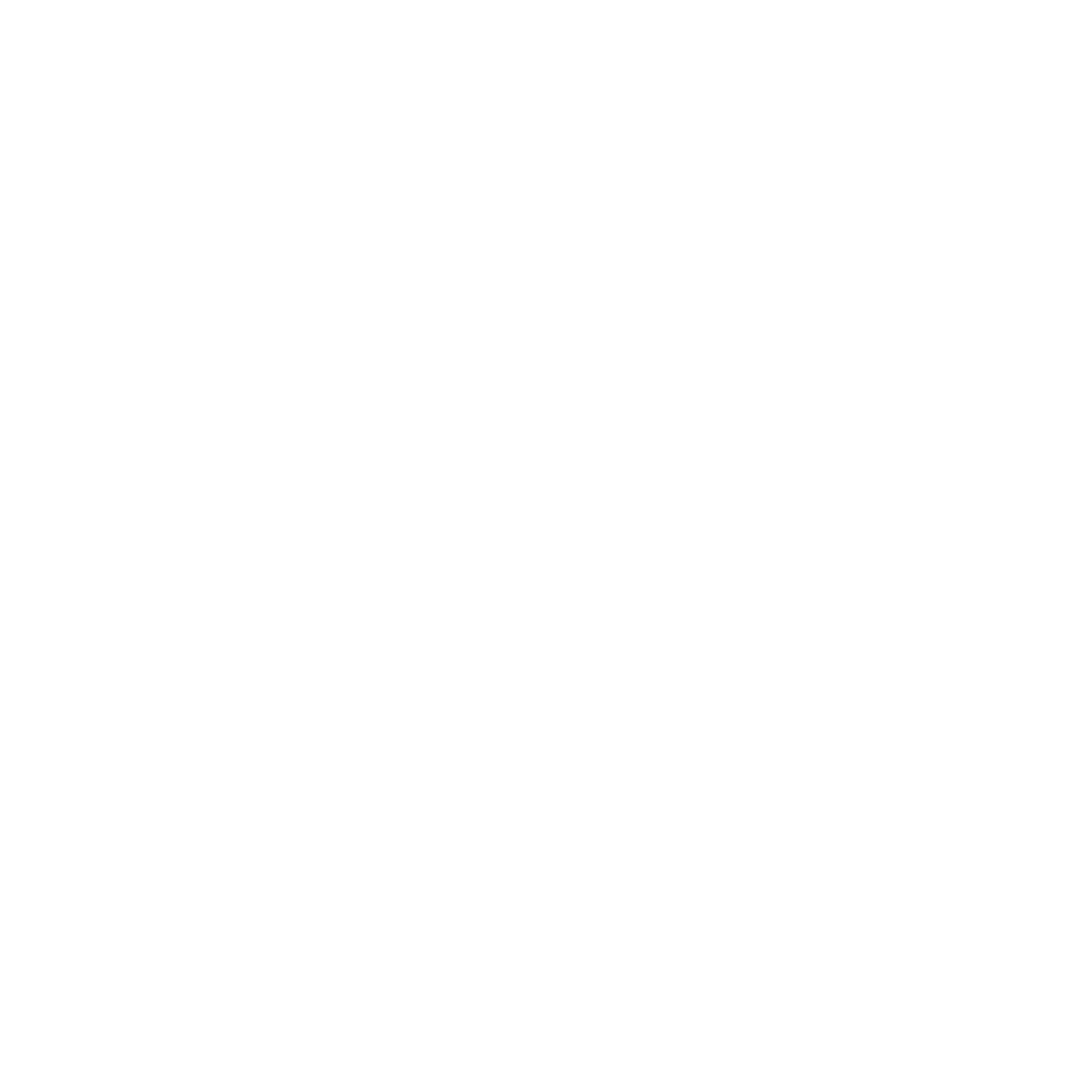 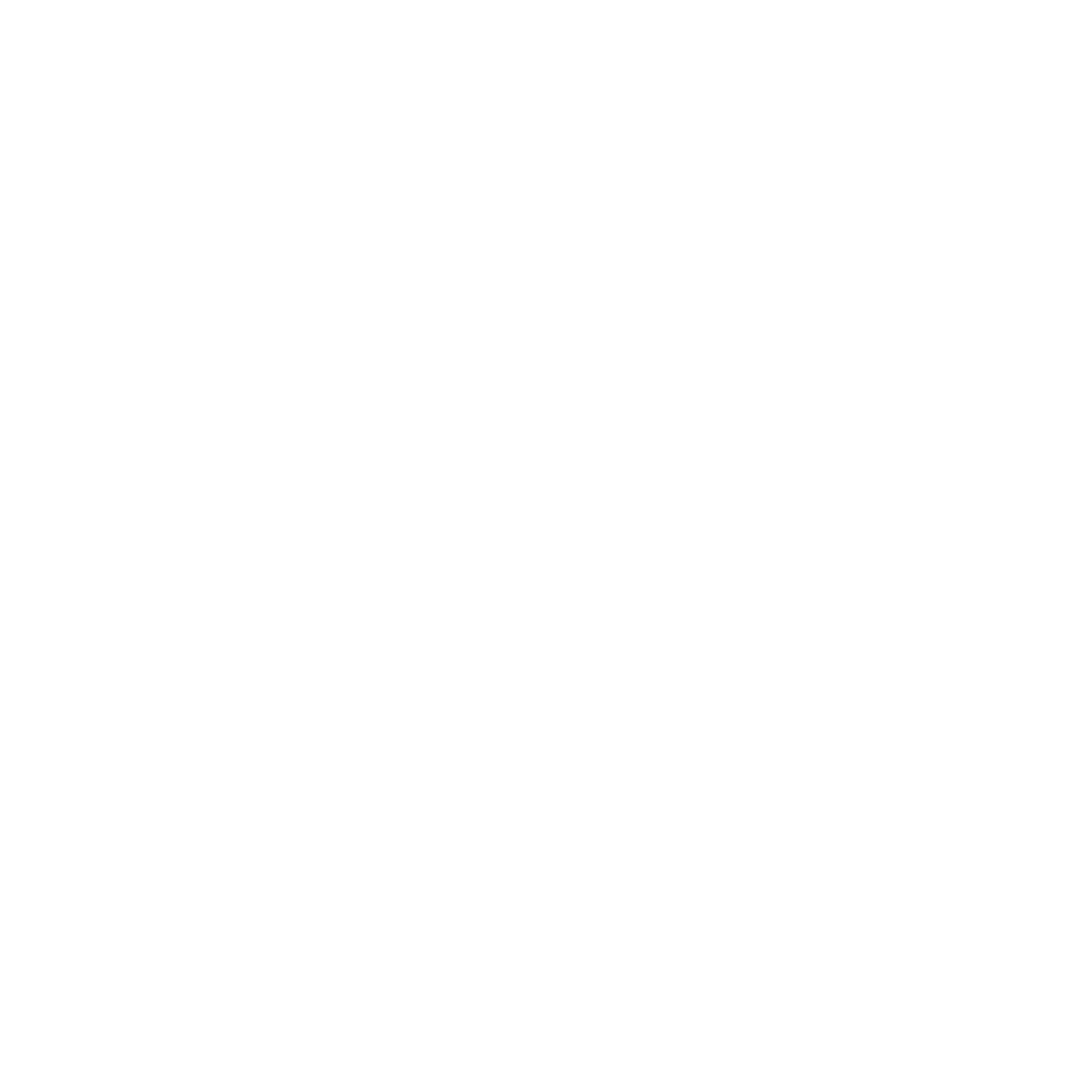 执行方案
Lorem ipsum dolor sit amet consectetur
Lorem ipsum dolor sit amet consectetur
Lorem ipsum dolor sit amet consectetur
Lorem ipsum dolor sit amet consectetur
Lorem ipsum dolor sit amet consectetur
Lorem ipsum dolor sit amet consectetur
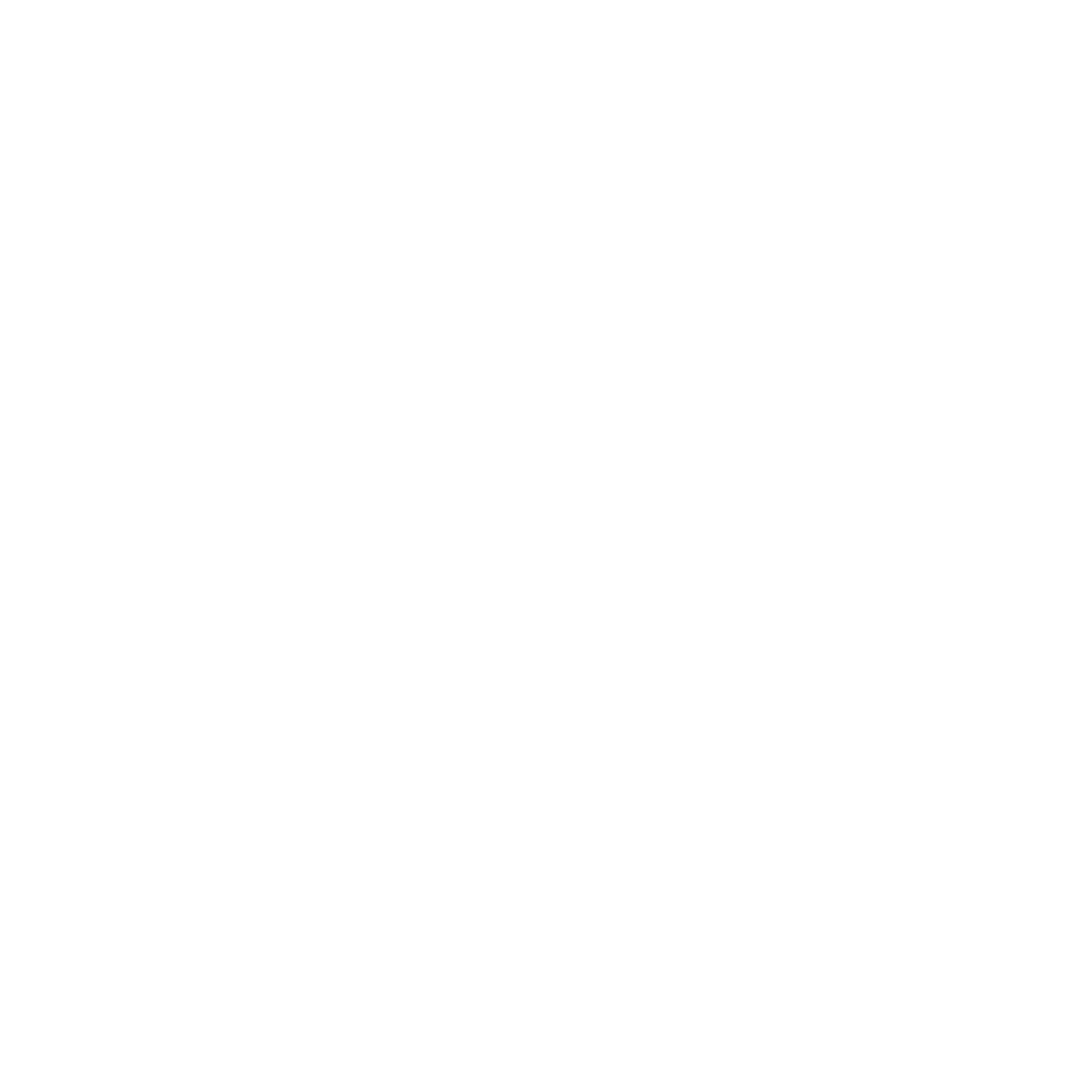 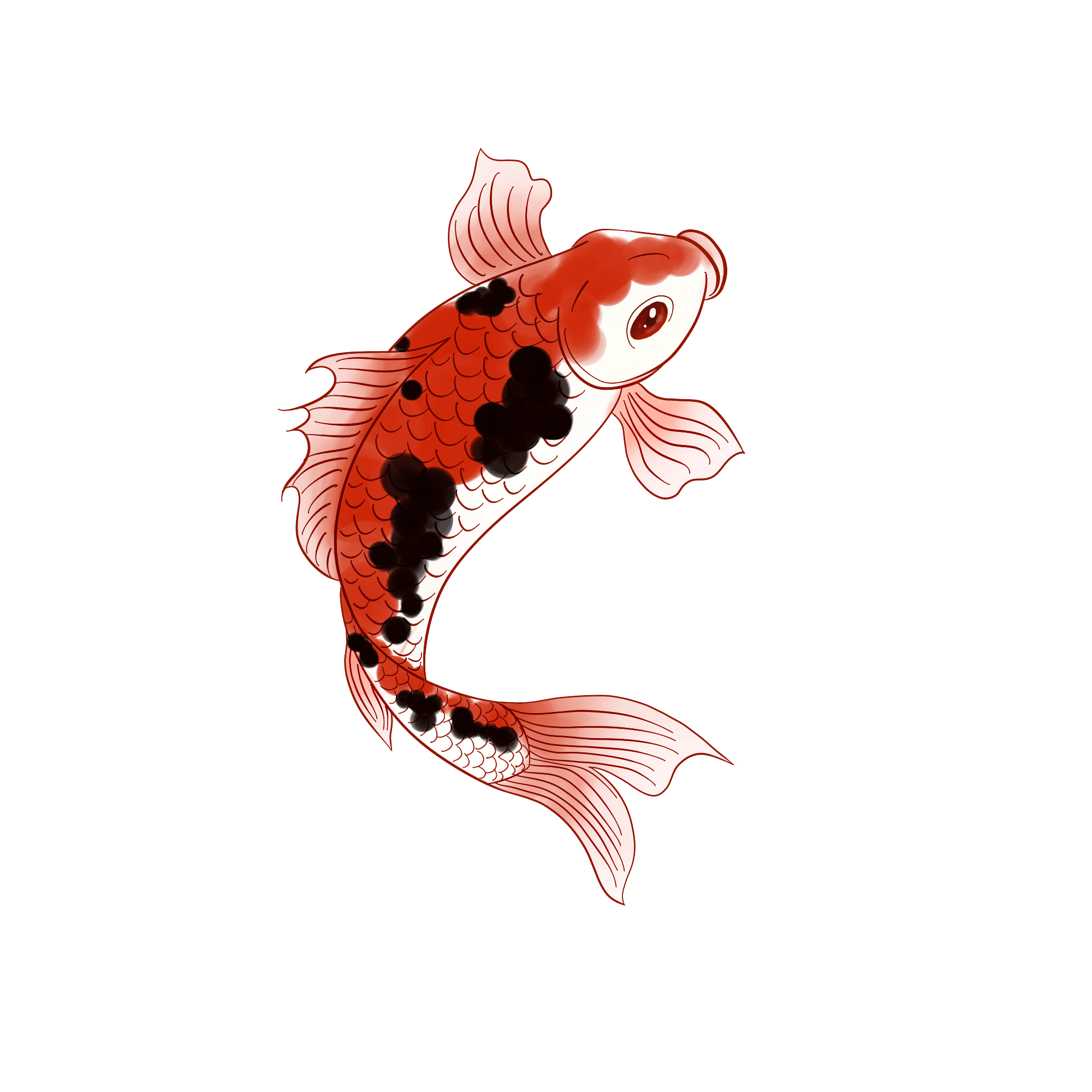 PART 04
费用预算
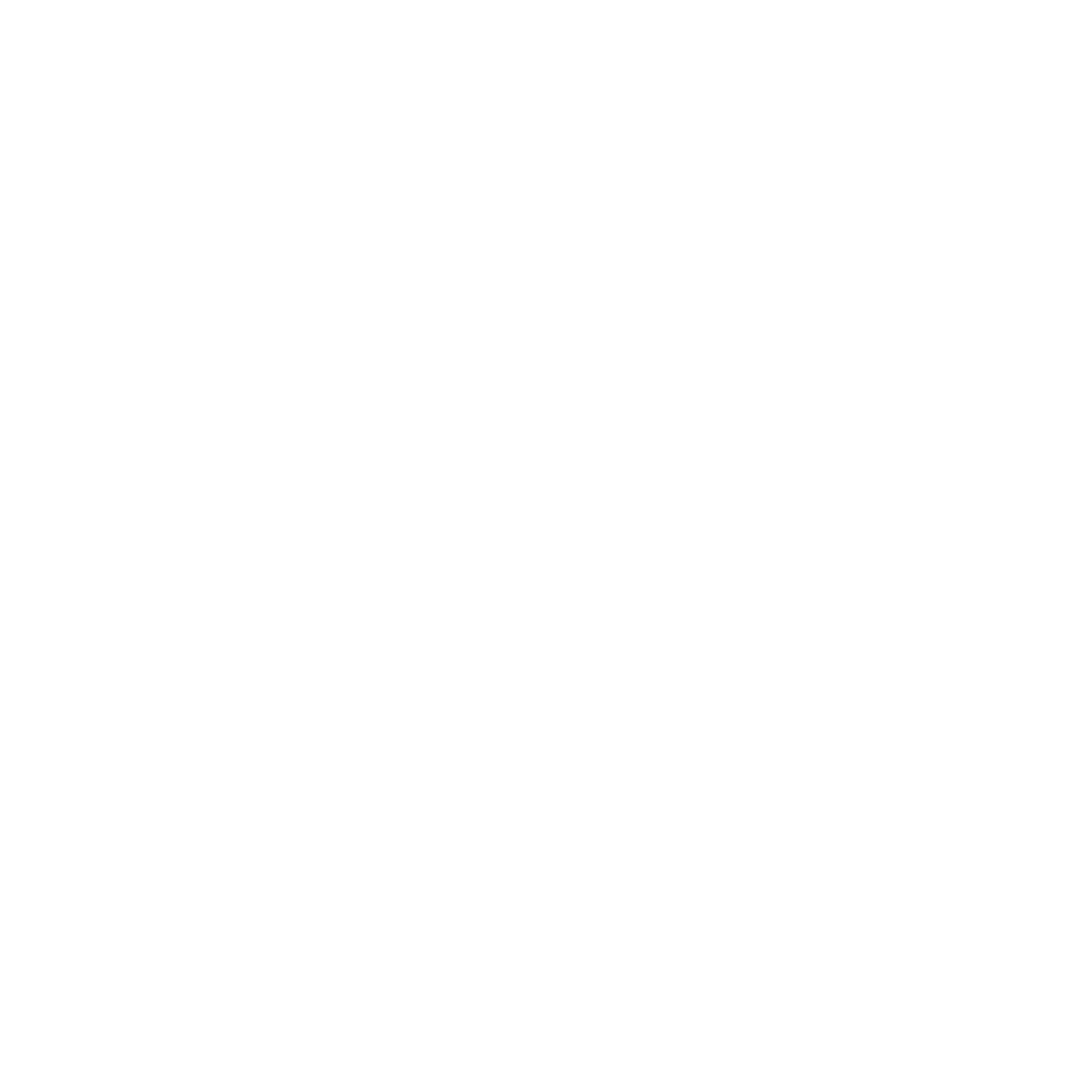 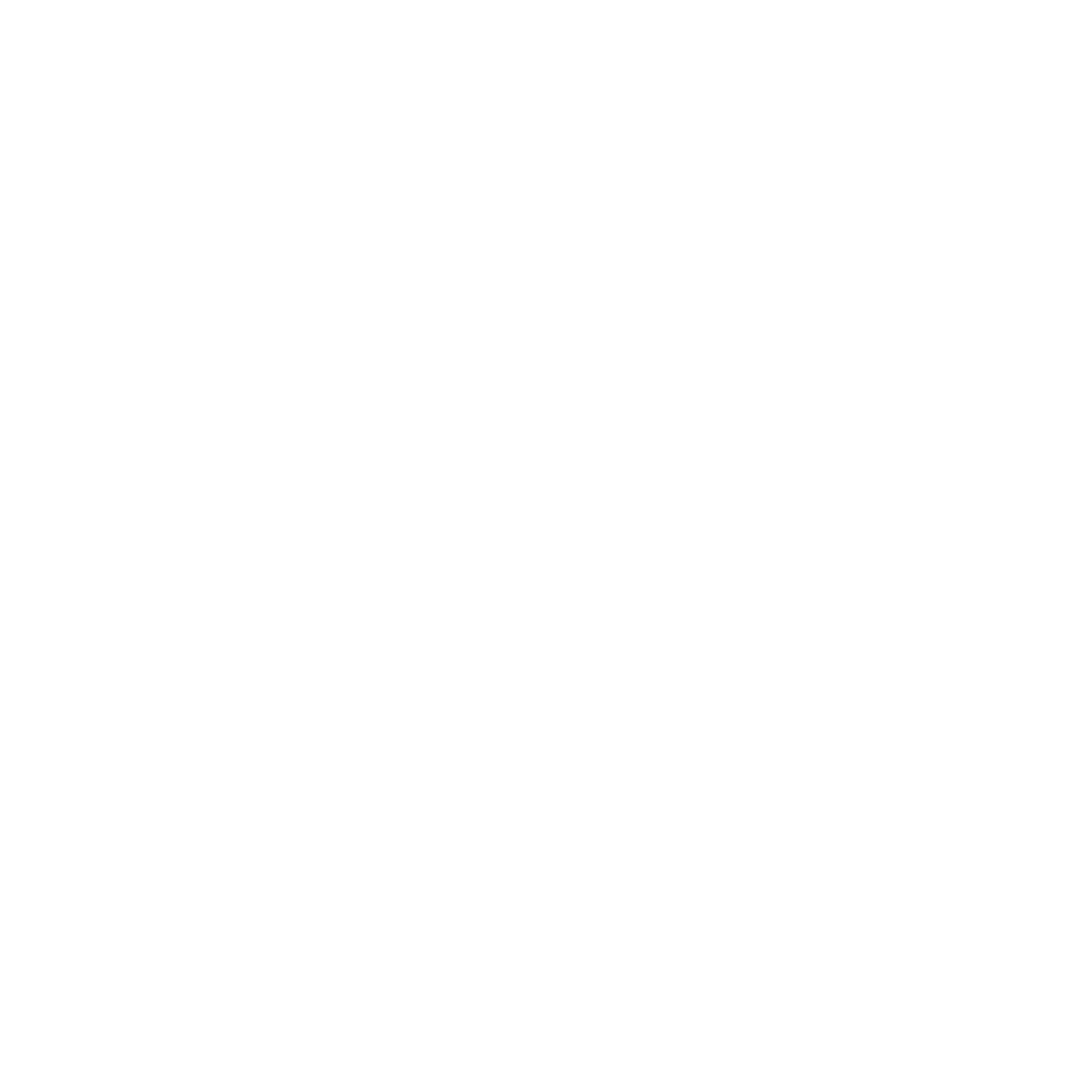 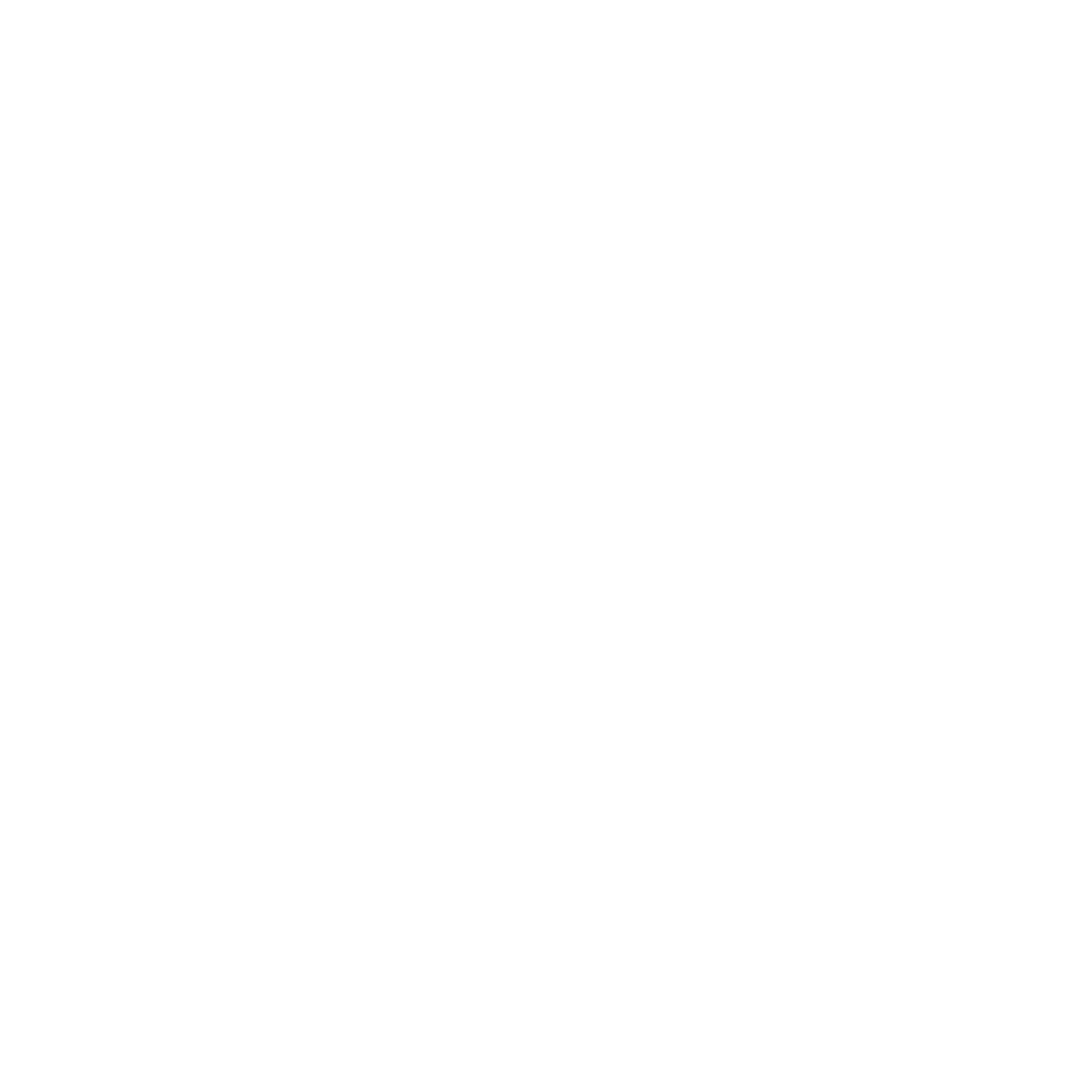 费用预算
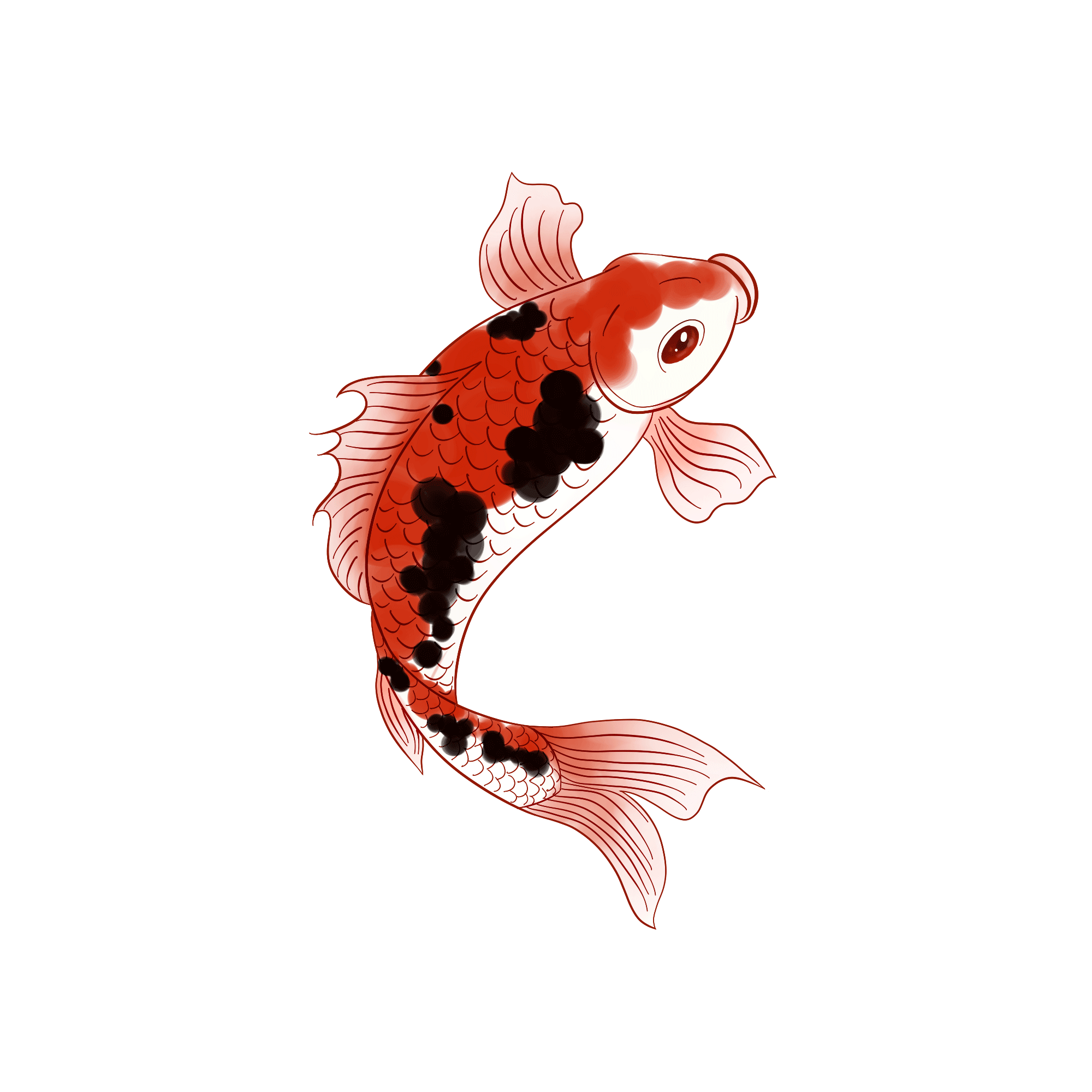 Lorem ipsum dolor sit amet, consectetur adipisicing eli
Lorem ipsum dolor sit amet, consectetur adipisicing eli
01
02
06
03
Lorem ipsum dolor sit amet, consectetur adipisicing eli
Lorem ipsum dolor sit amet, consectetur adipisicing eli
05
04
Lorem ipsum dolor sit amet, consectetur adipisicing eli
Lorem ipsum dolor sit amet, consectetur adipisicing eli
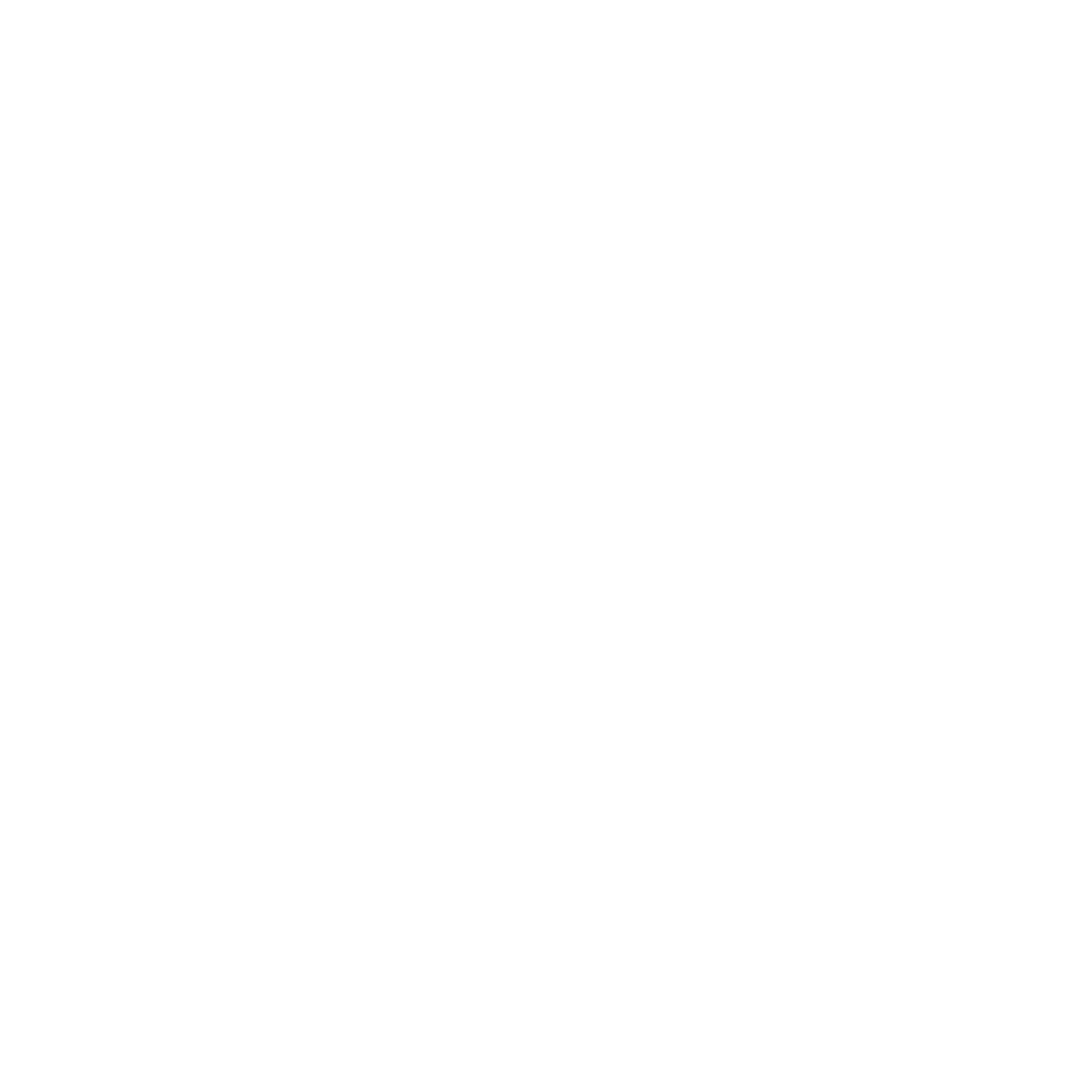 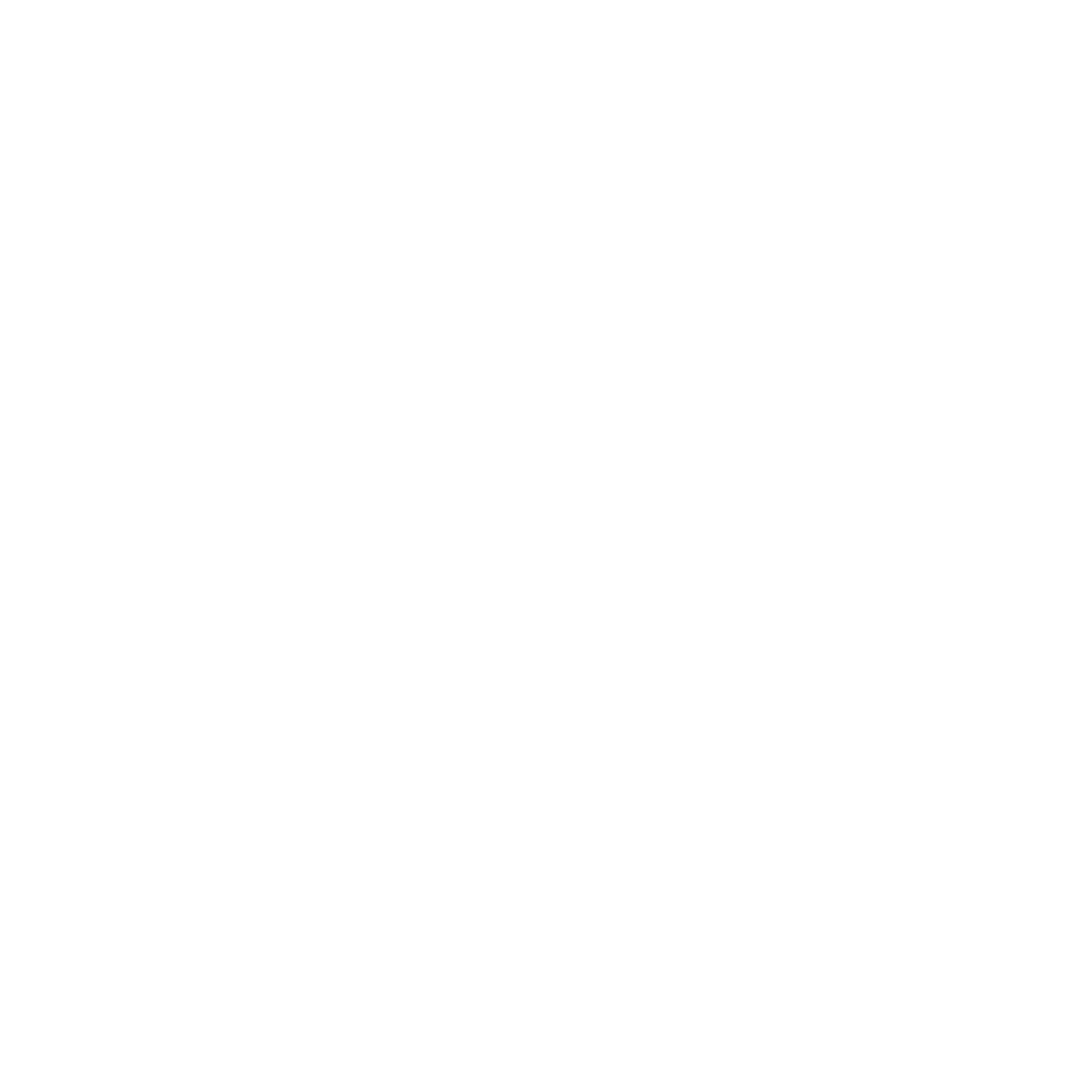 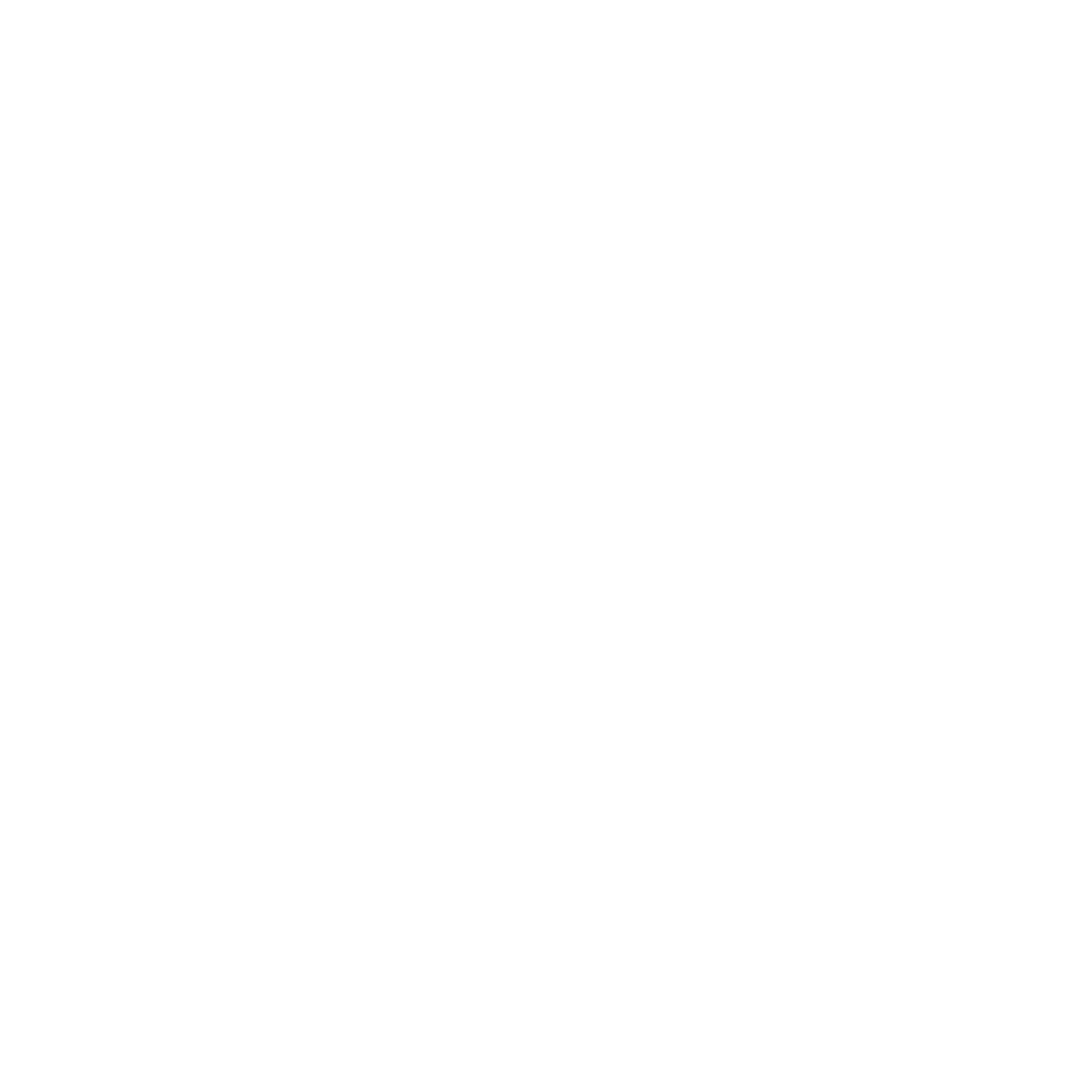 费用预算
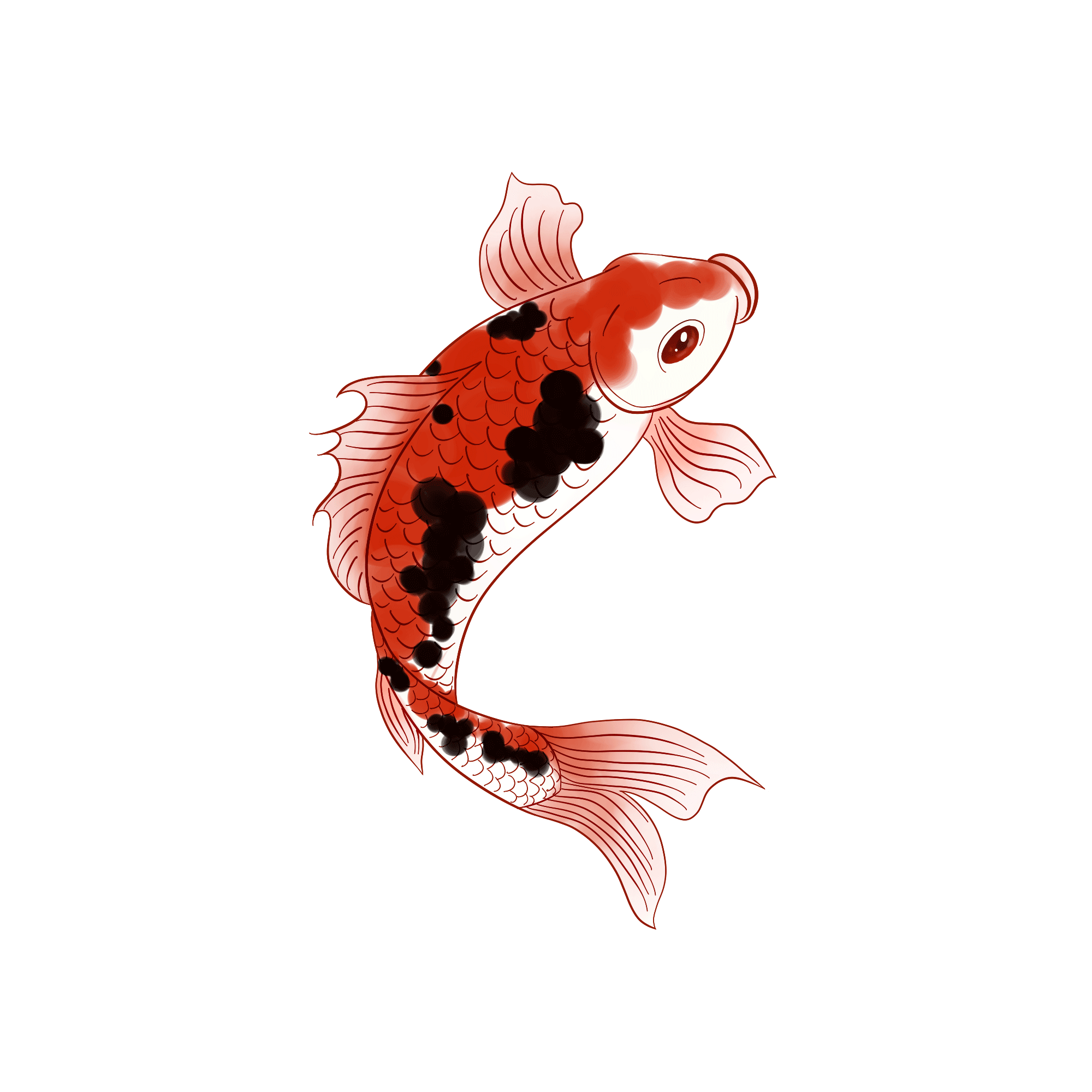 输入标题
输入标题
输入文本内容输入文本内容输入文本内容输入文本输入文本内容输入文本
输入文本内容输入文本内容输入文本内容输入文本输入文本内容输入文本
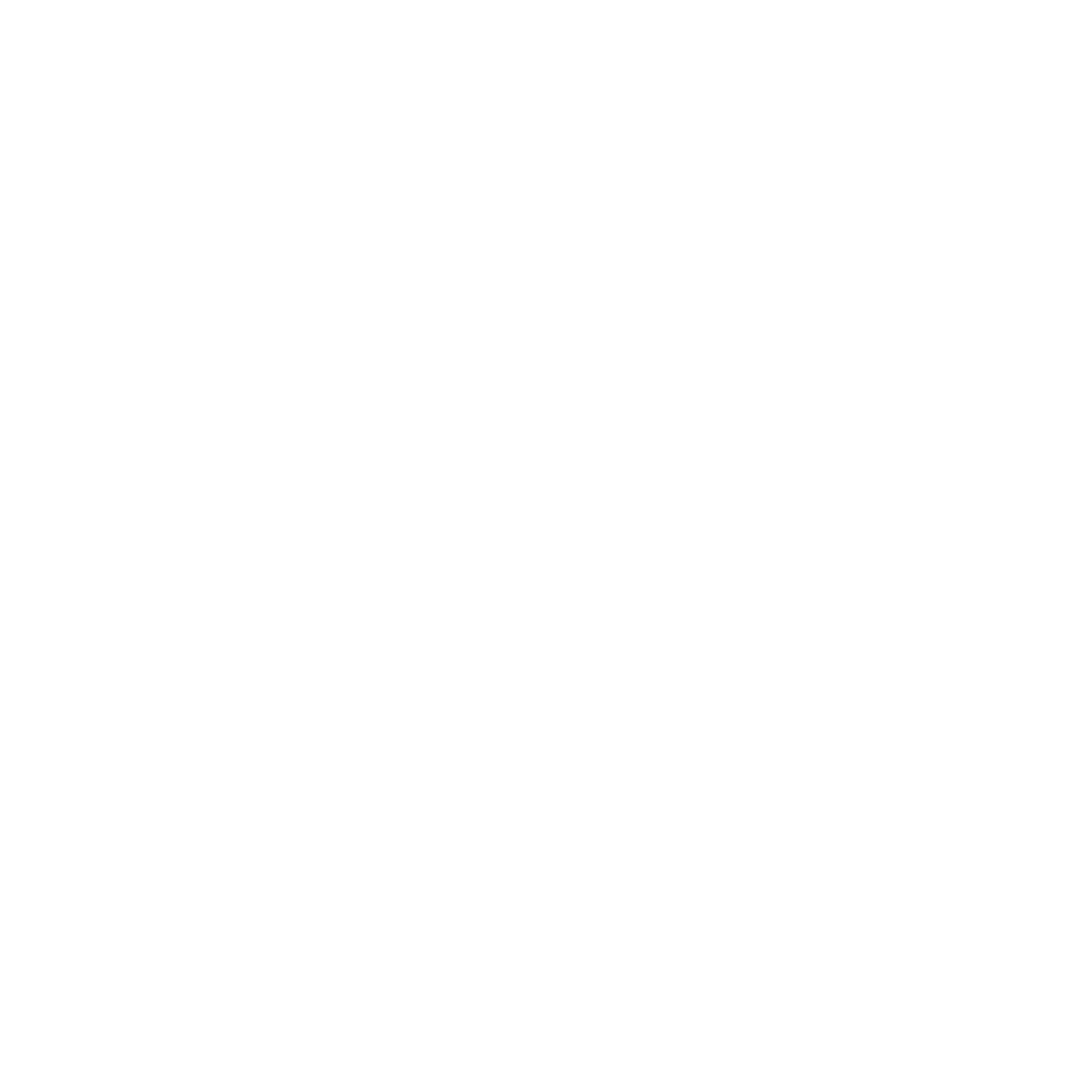 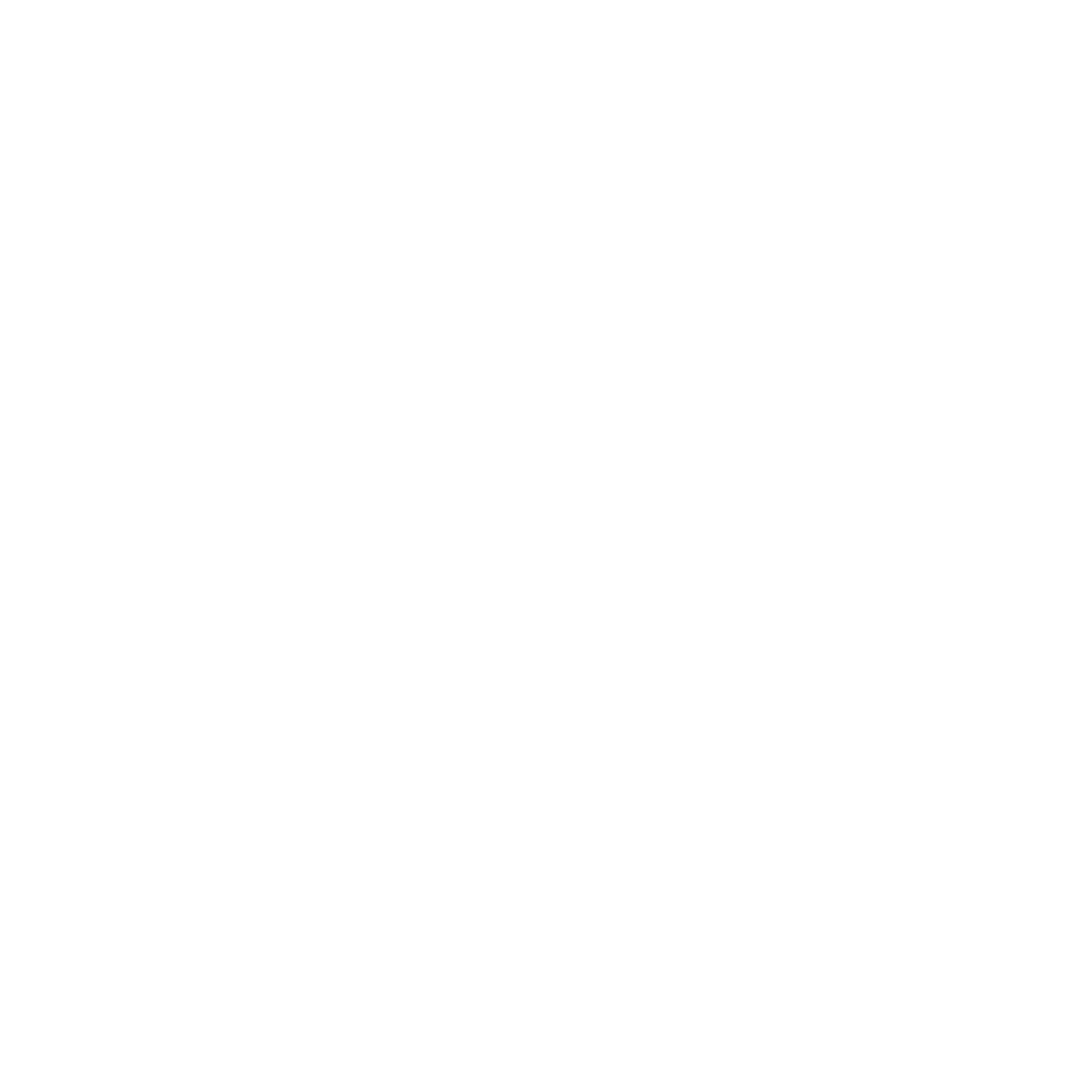 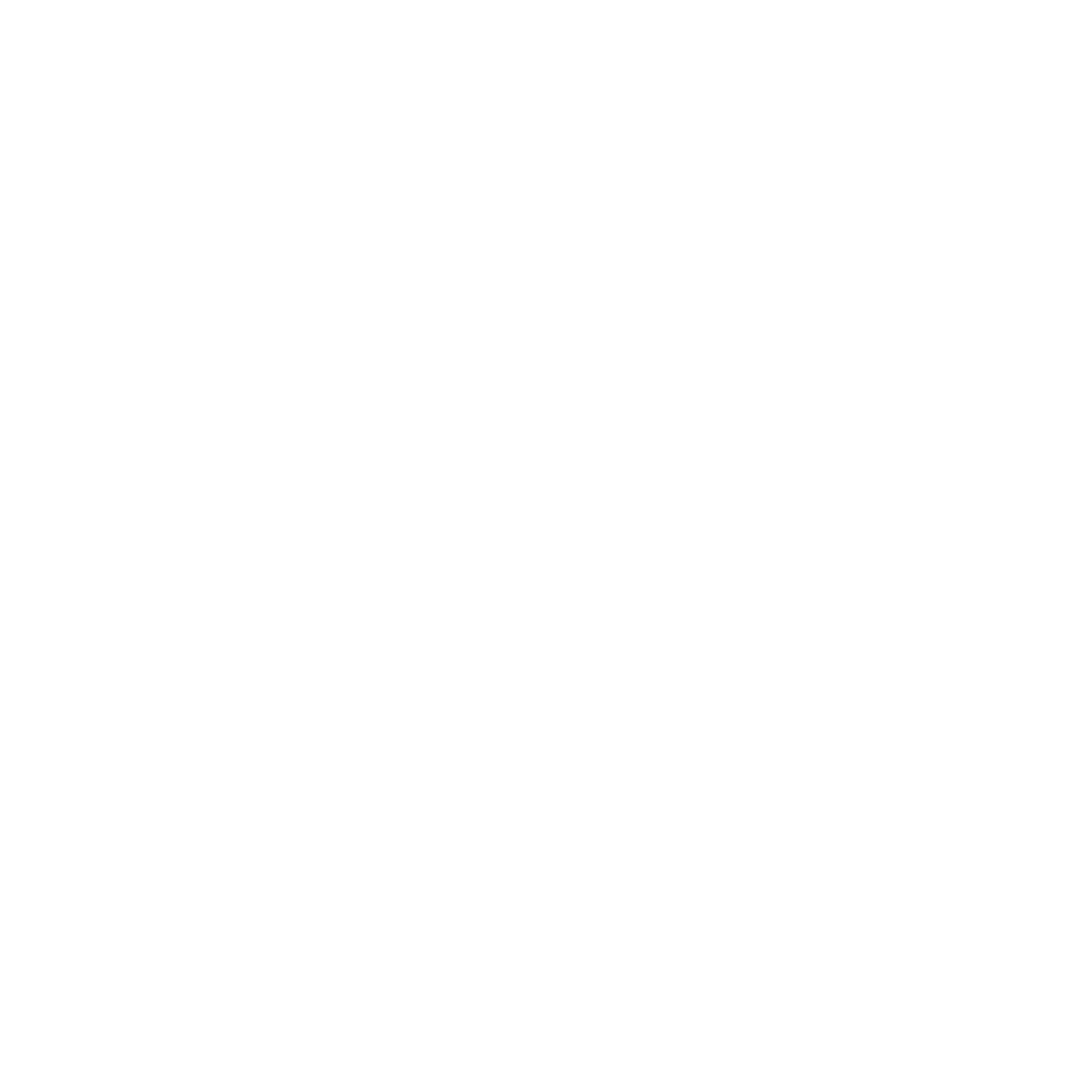 费用预算
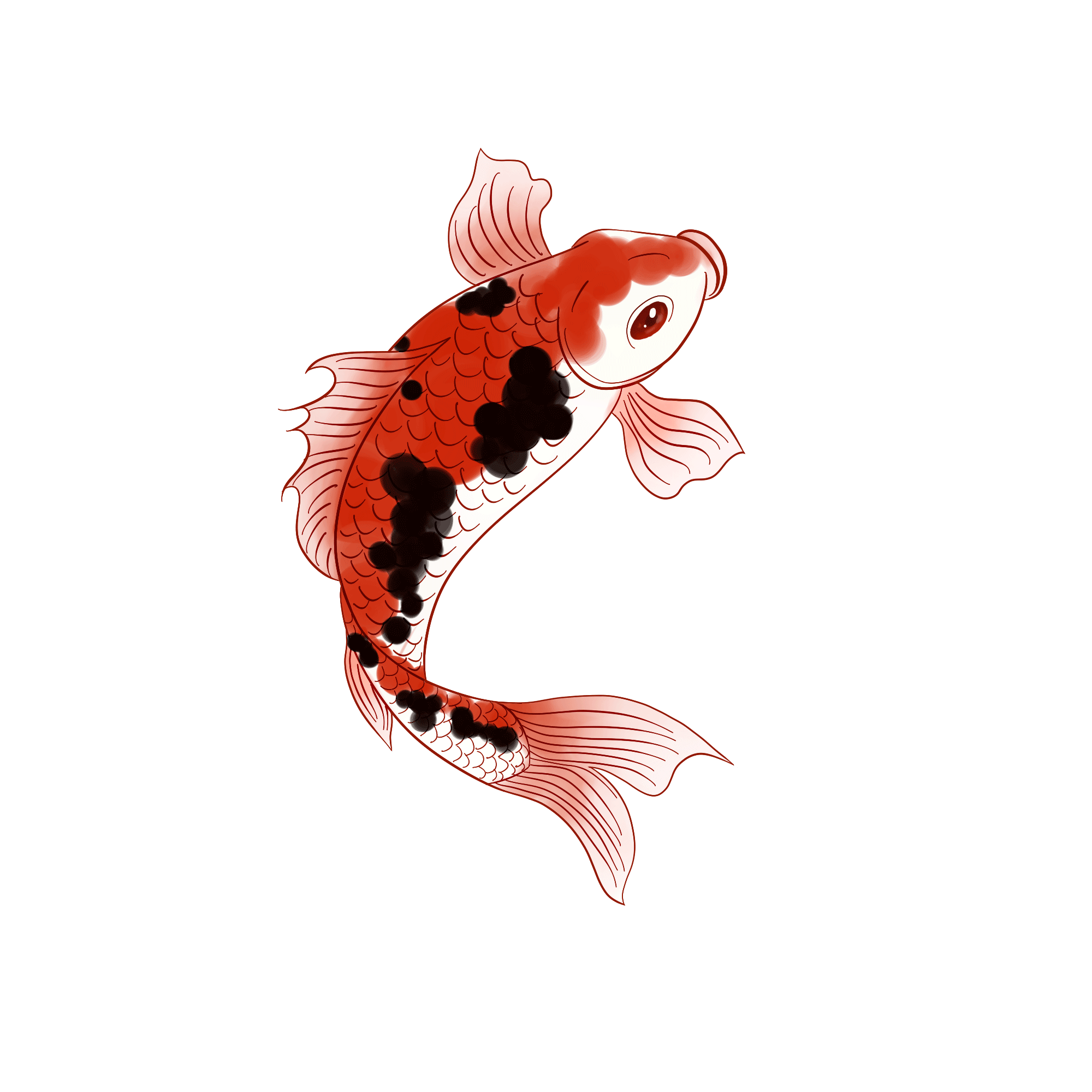 输入文本内容
输入标题
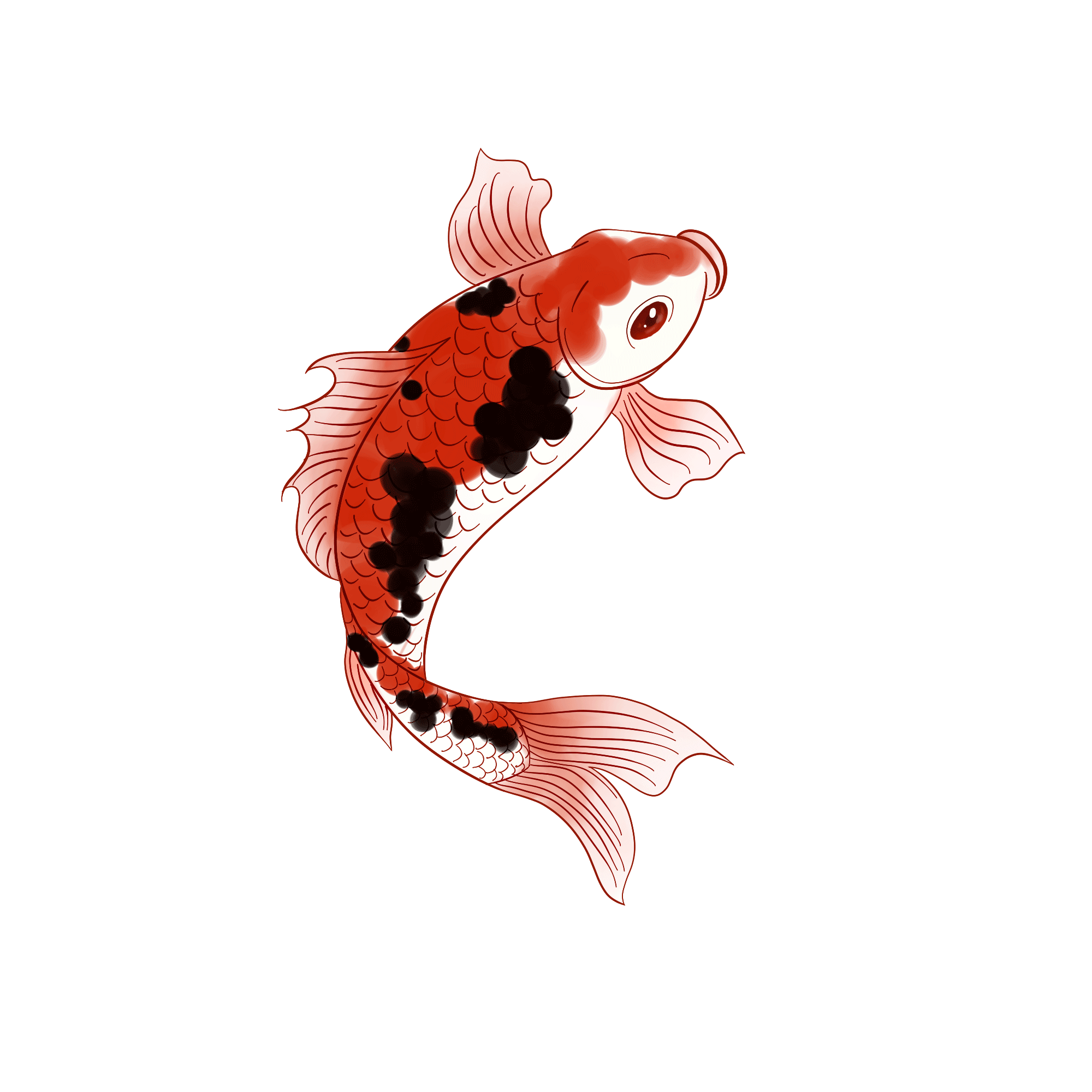 输入文本内容
输入文本内容输入文本内容输入文本内容
输入文本内容
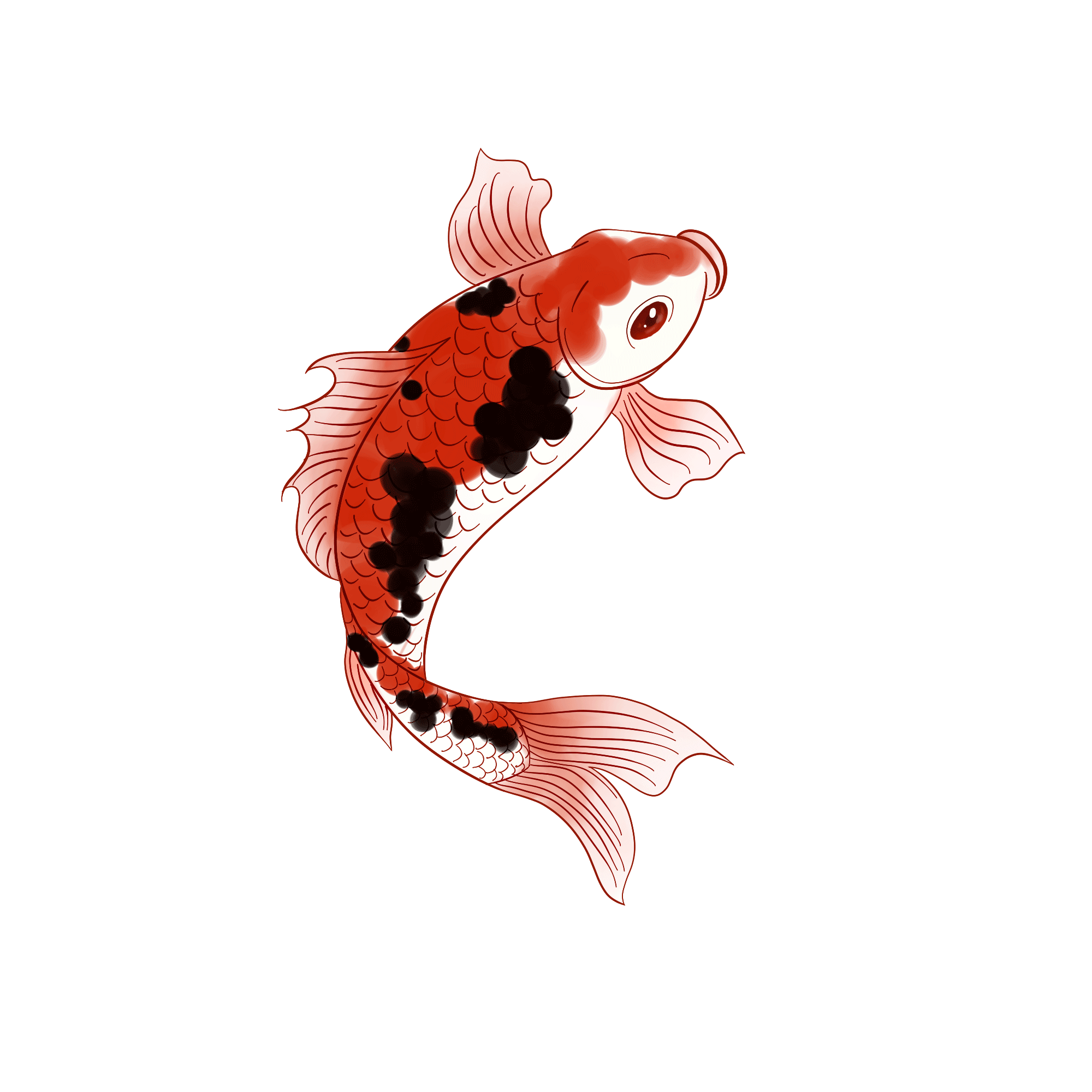 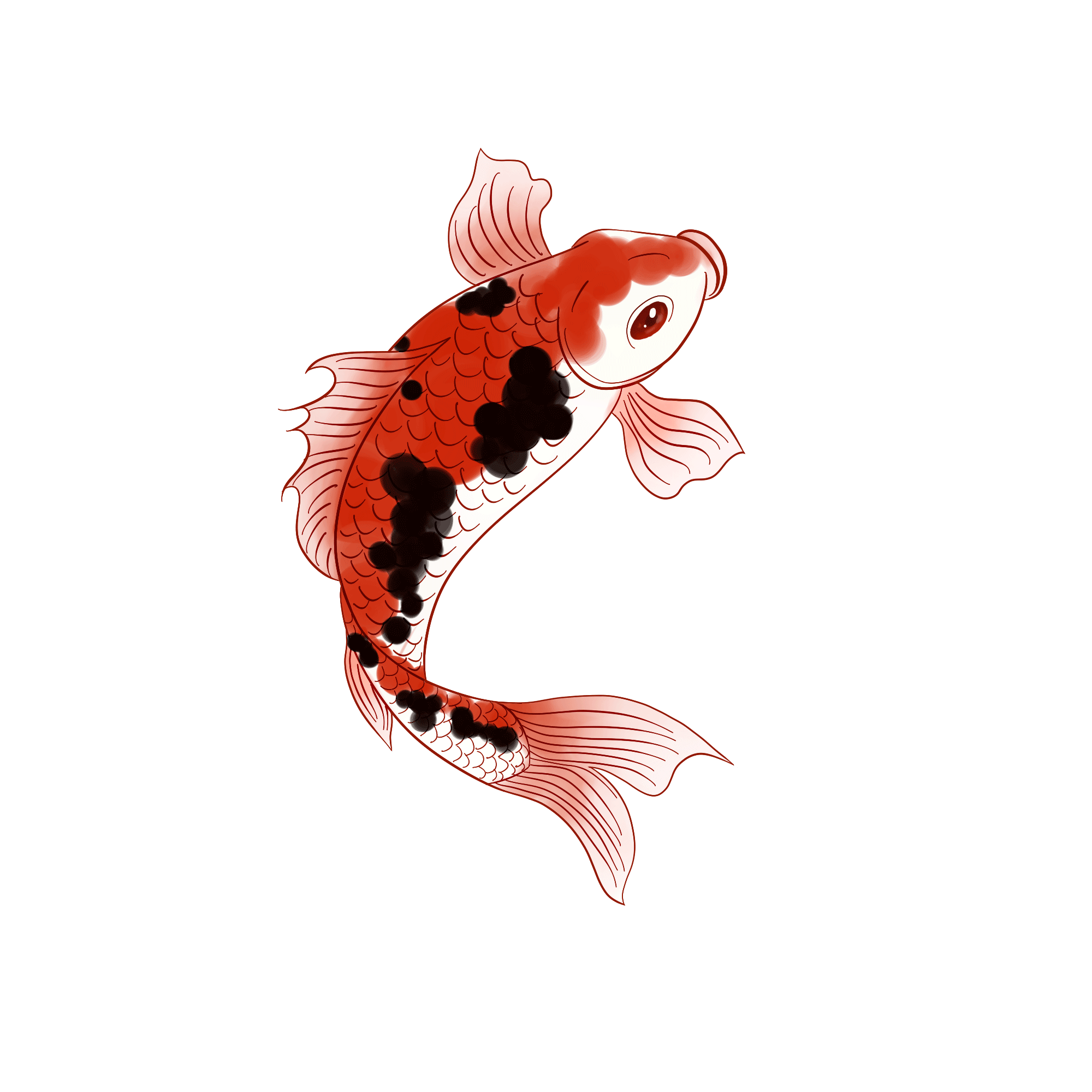 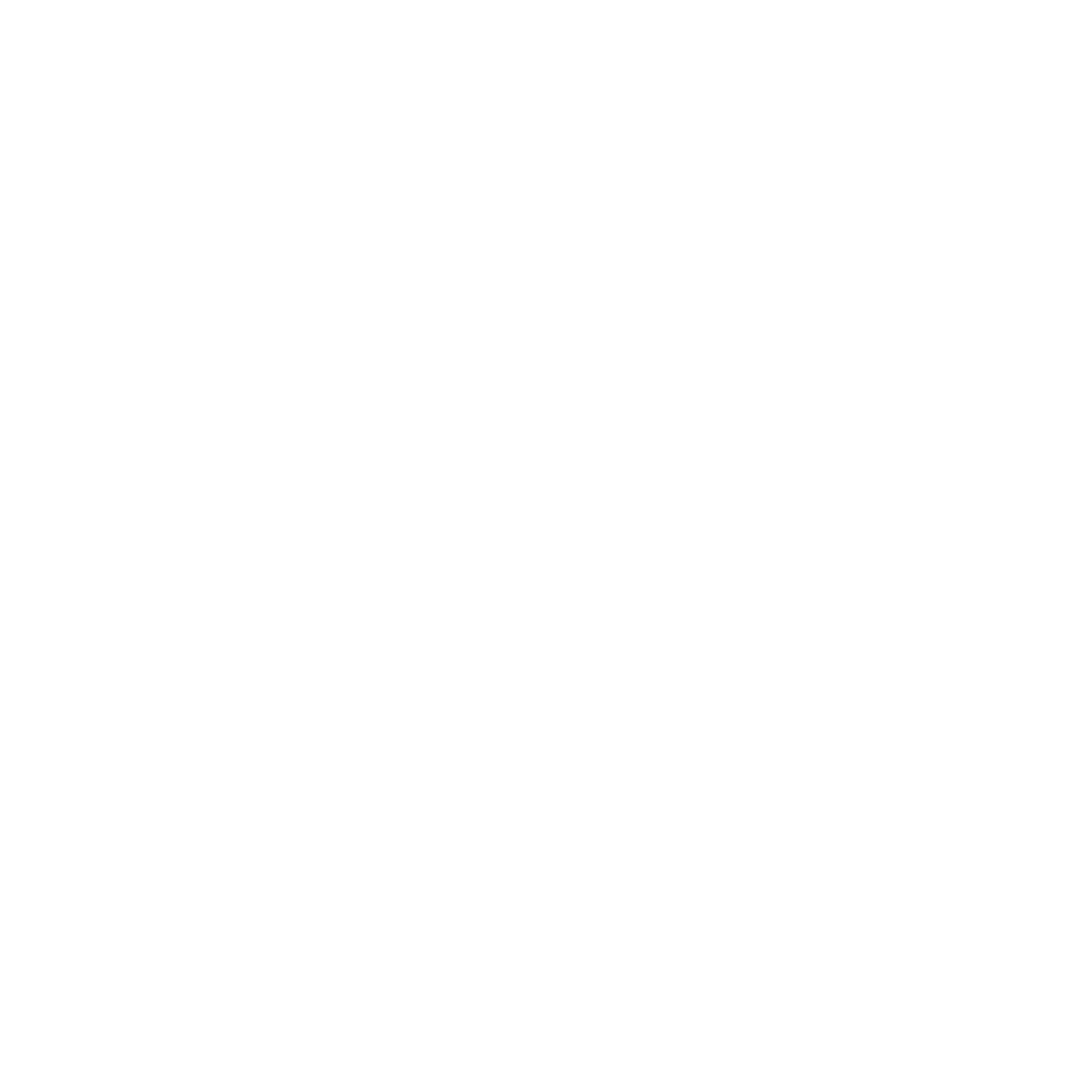 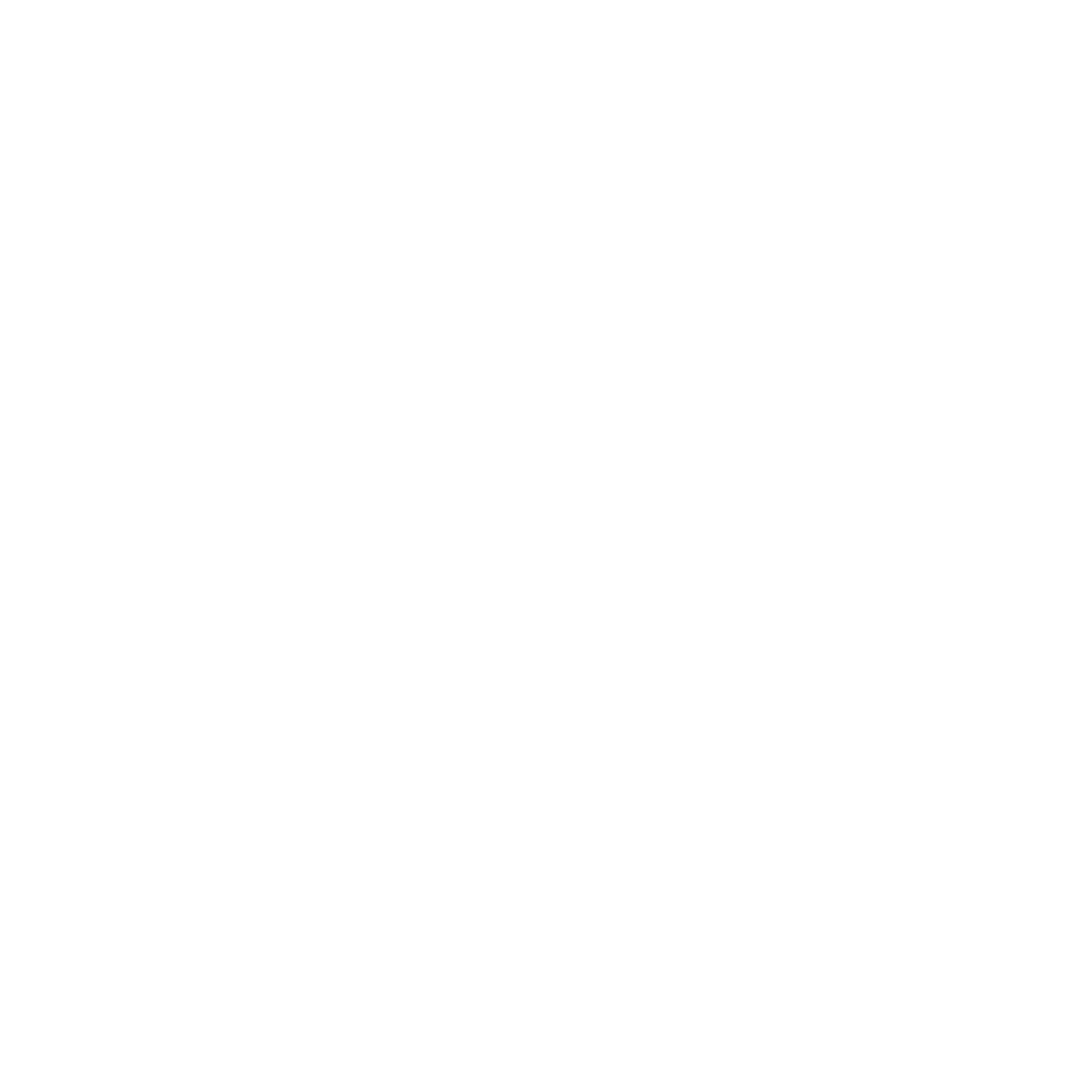 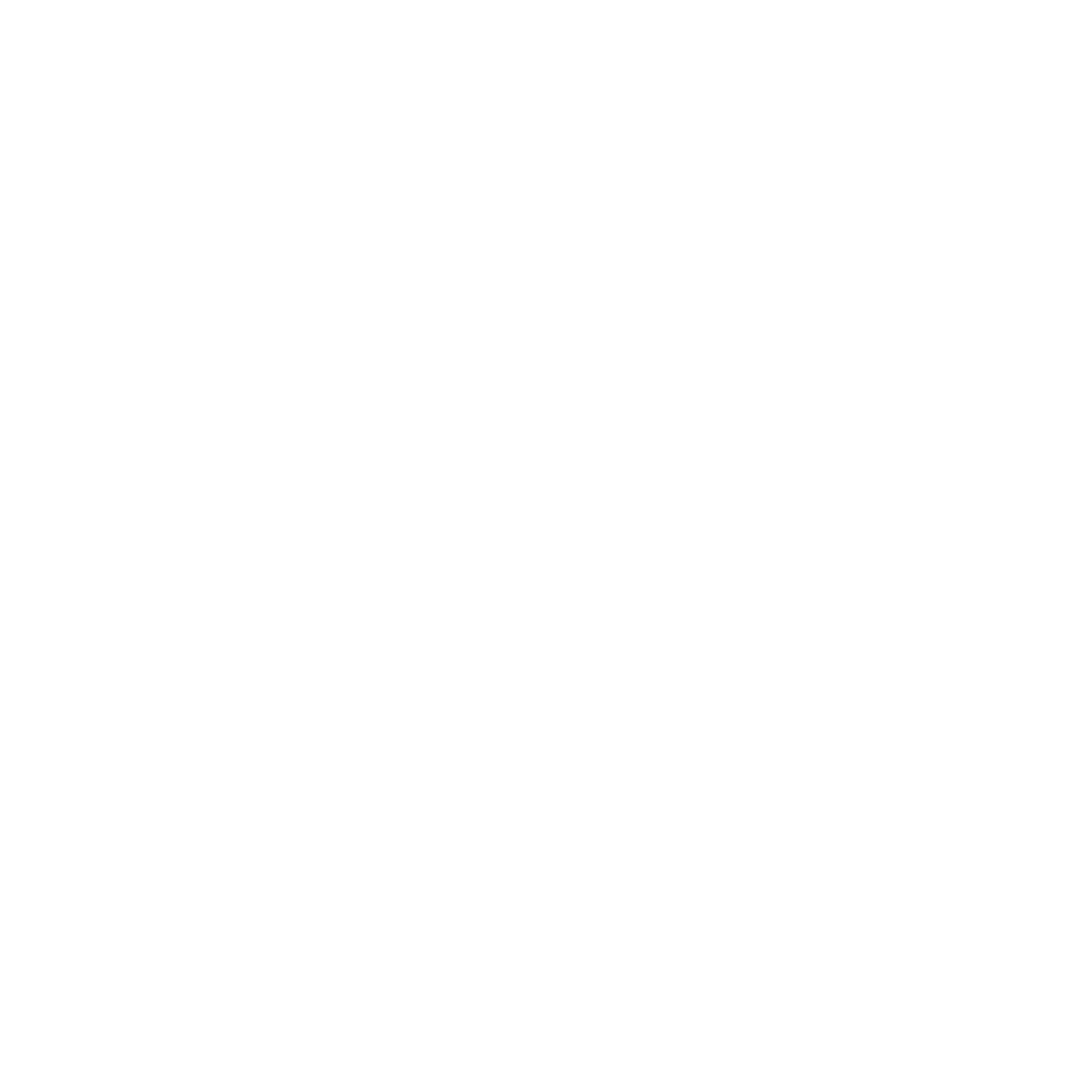 费用预算
输入标题
输入文本内容输入文本内容输入文本内容输入文本输入文本内容输入文本
输入标题
输入文本内容输入文本内容输入文本内容输入文本输入文本内容输入文本
输入文本内容
输入文本内容
输入标题
输入标题
输入标题
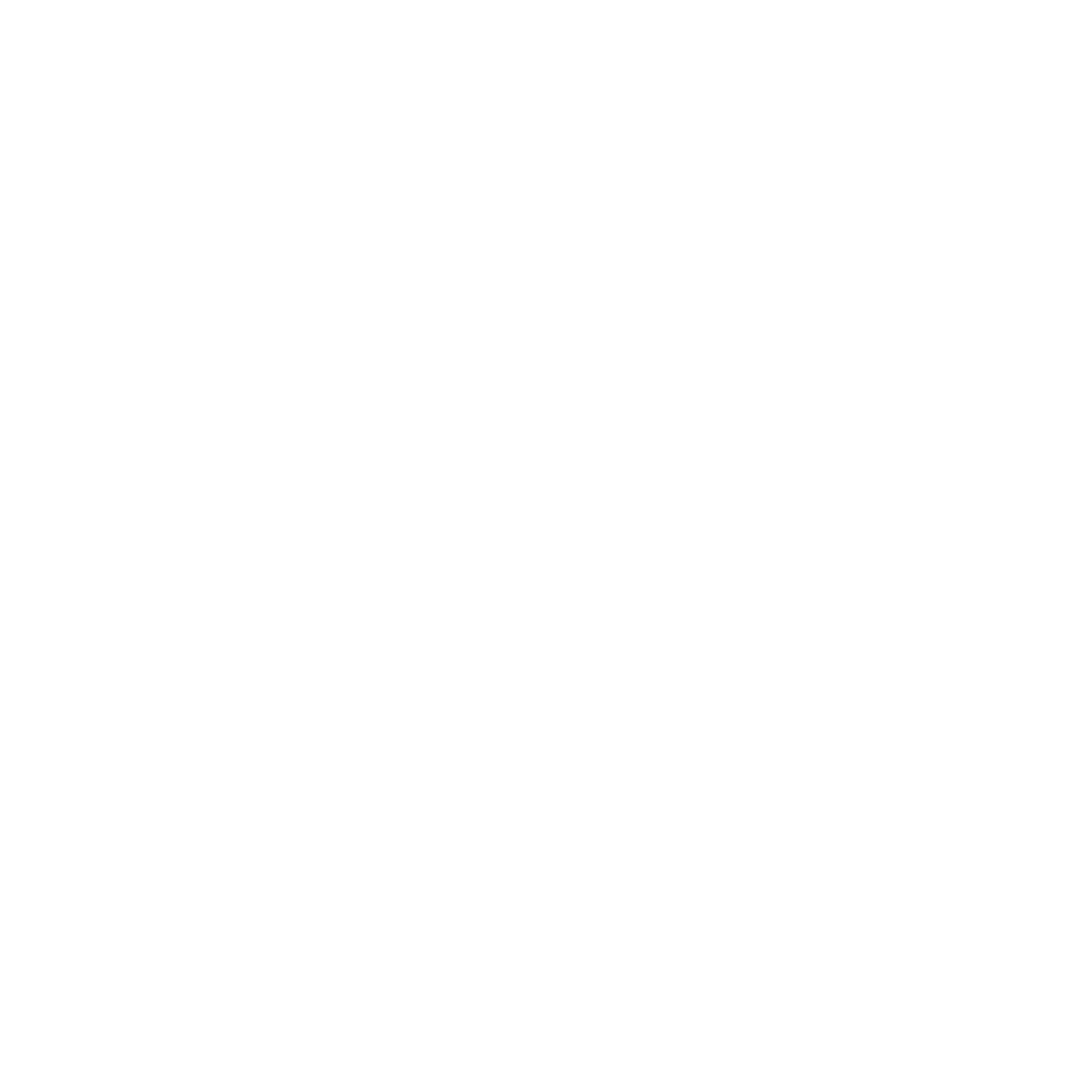 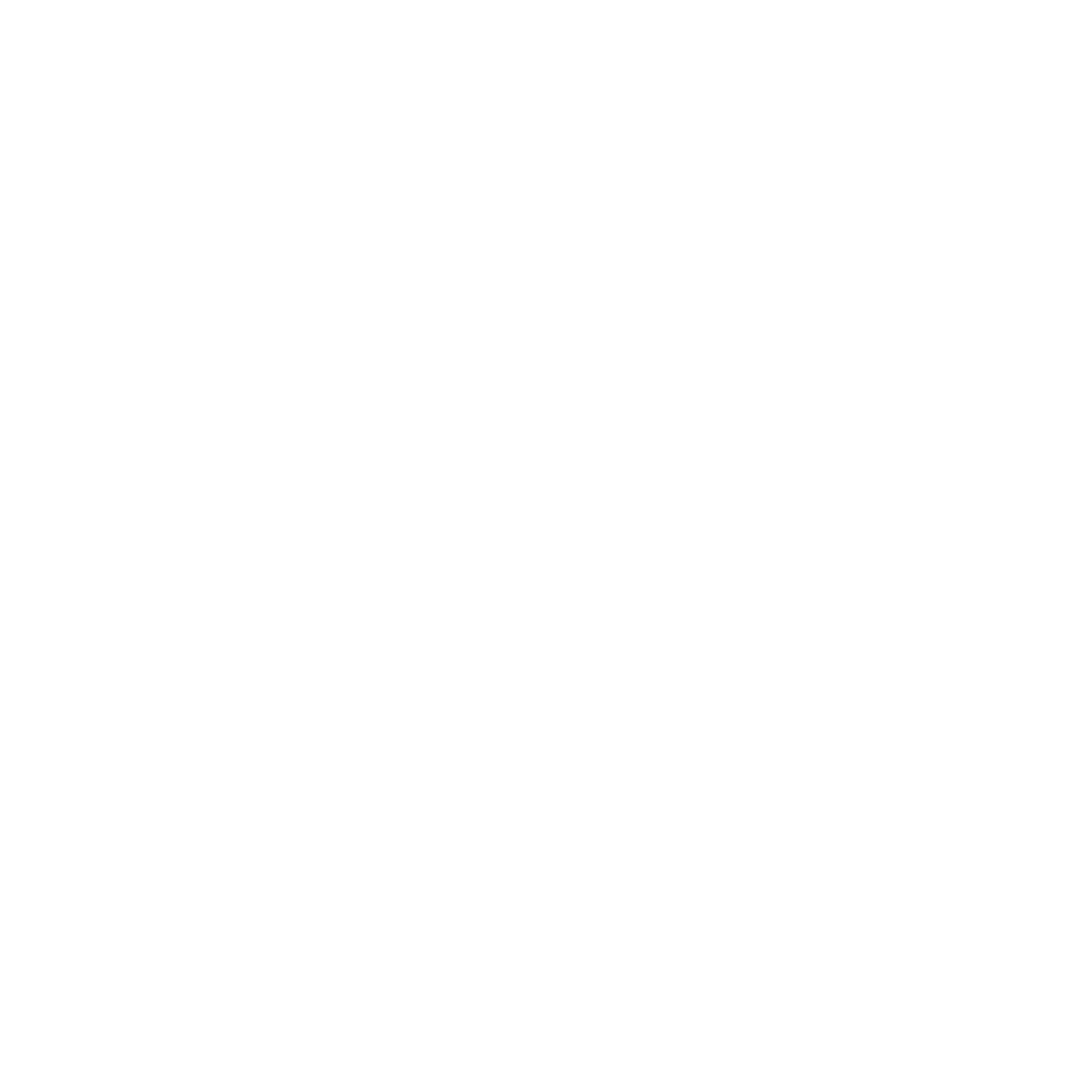 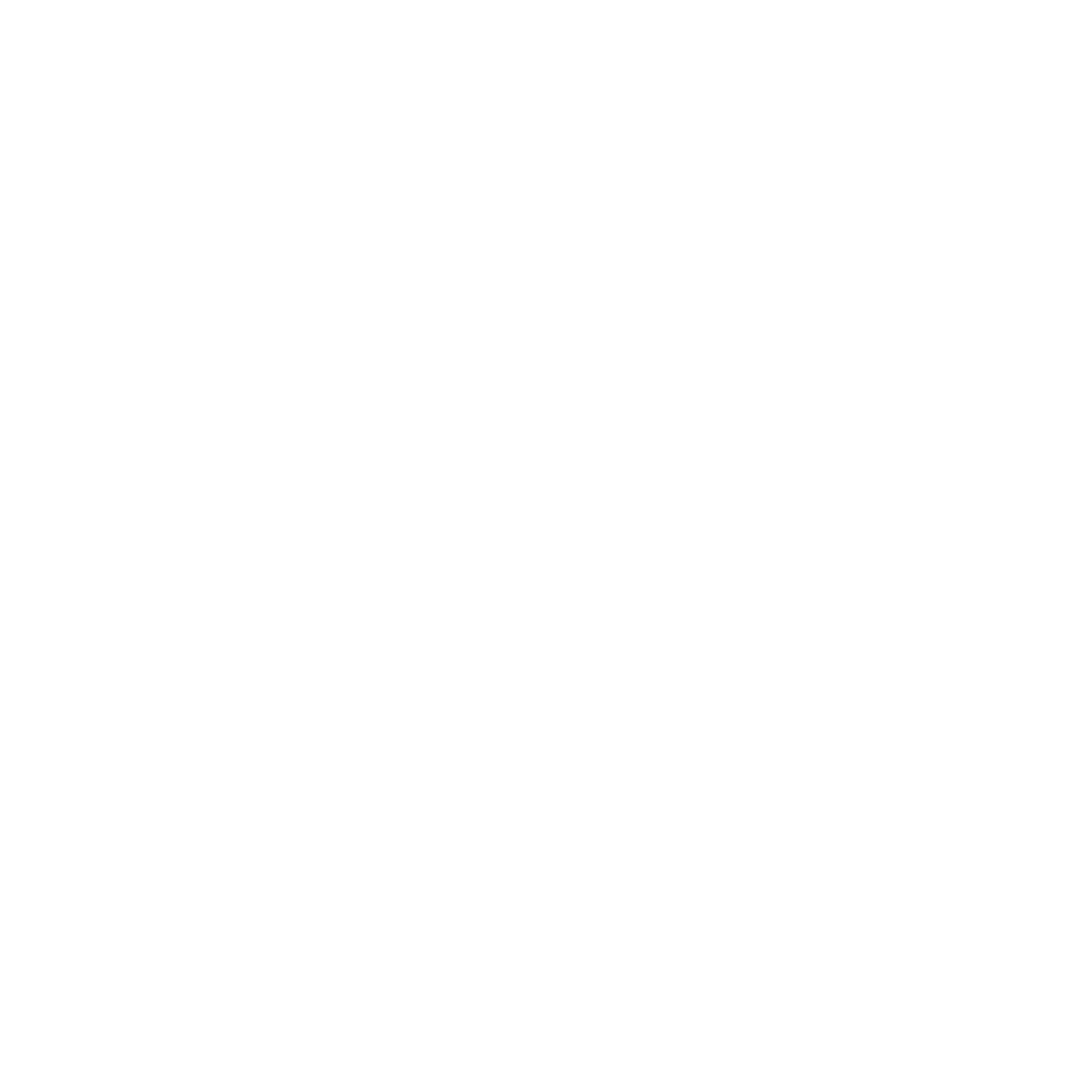 费用预算
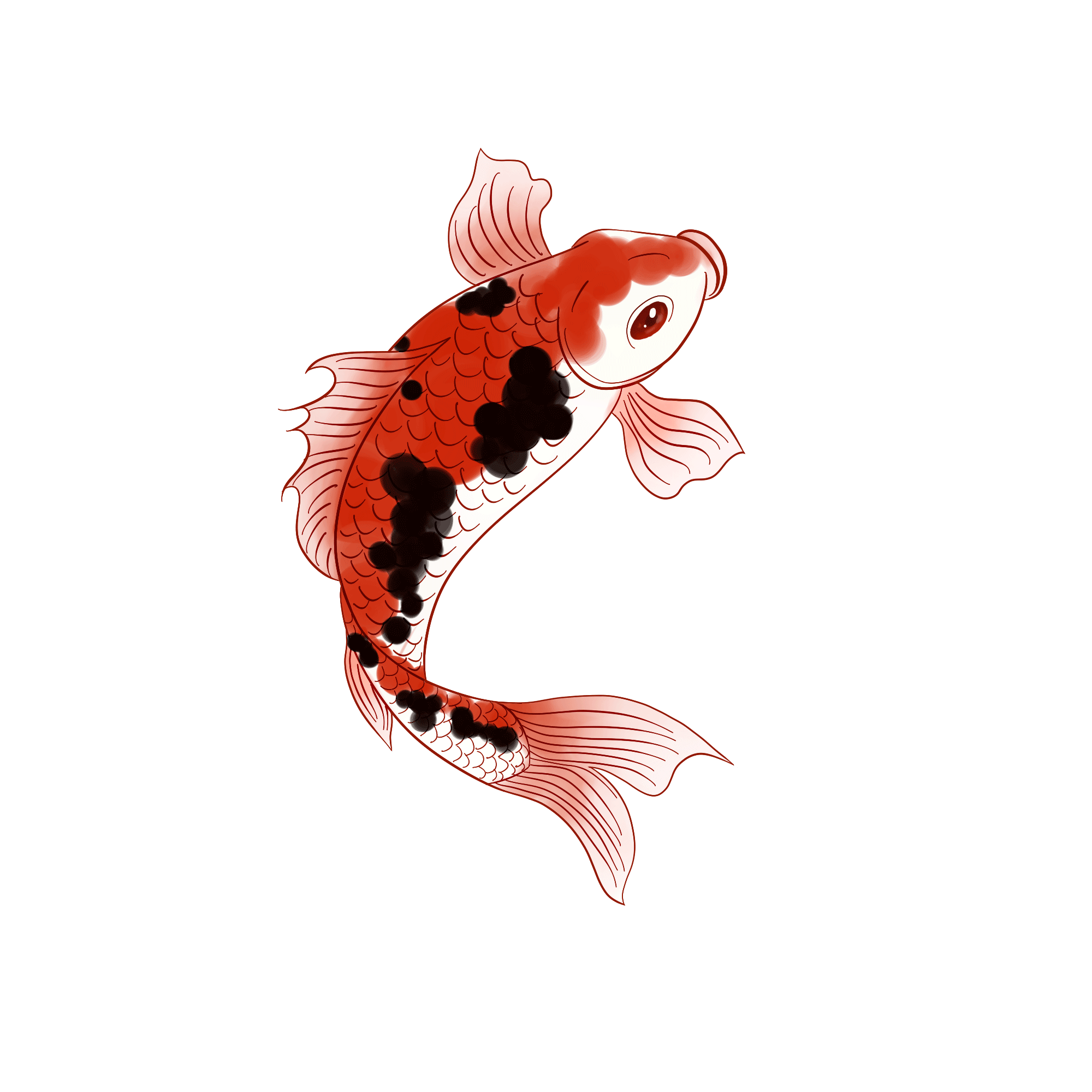 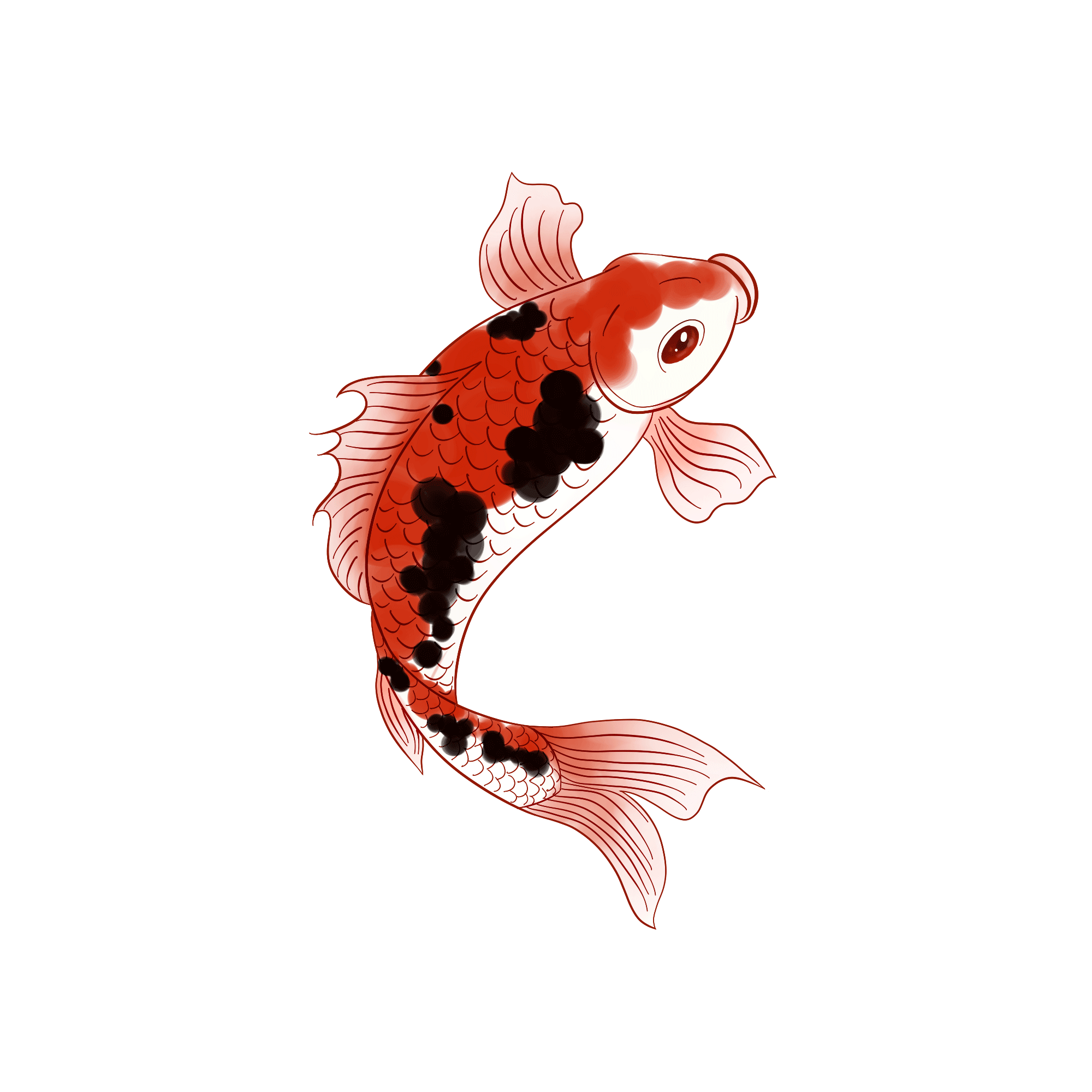 THANKS
谢谢观赏
汇报人：xiazaii